INSPECTION CASES
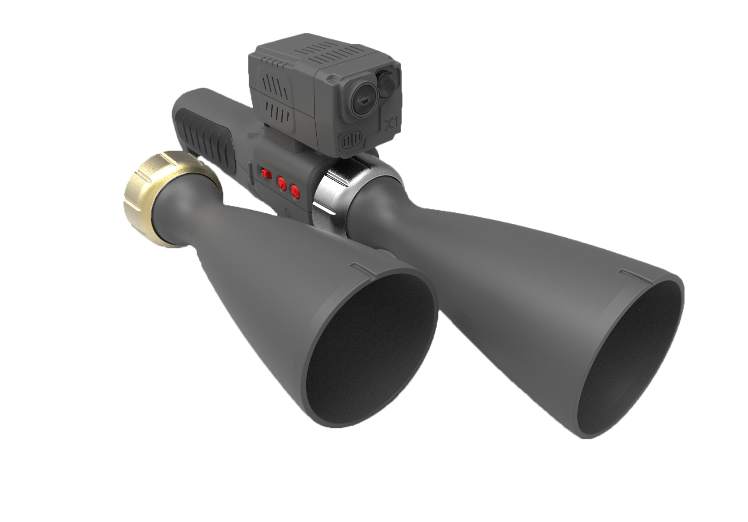 Experience state of the art Ultrasound and Infrared technologies                       Integrated into a single device
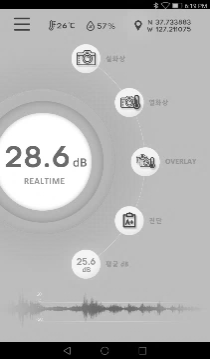 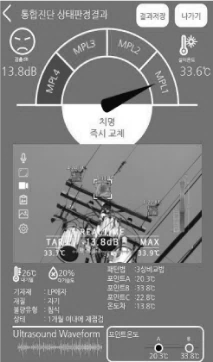 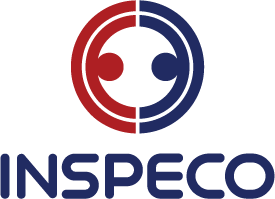 Kincade Fire Transmission Inspection Project
Summary
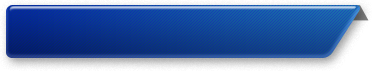 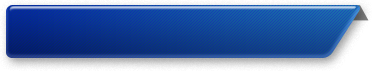 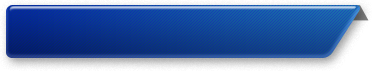 Priority Level
Hardware
Defects
Date : 11.04 ~ 11.14 2019
Area : Geyserville, CA
A total of 411 structure were acoustically inspected 26 defects were found
Kincade Fire Transmission Inspection Project
Location : Geysers 12-Fulton 3/16 between 3/17
/ Conductor- Damaged  / PL - 2
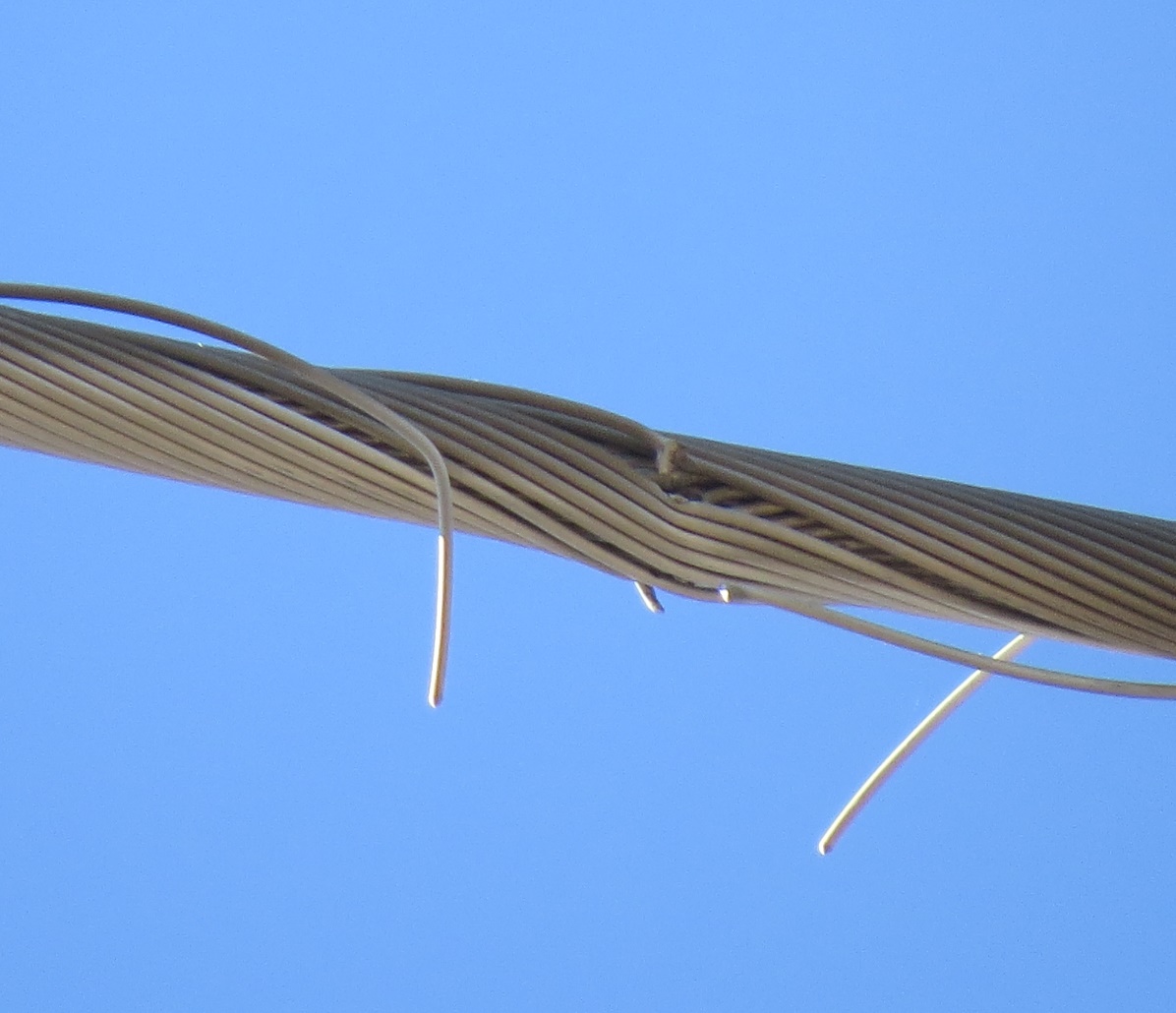 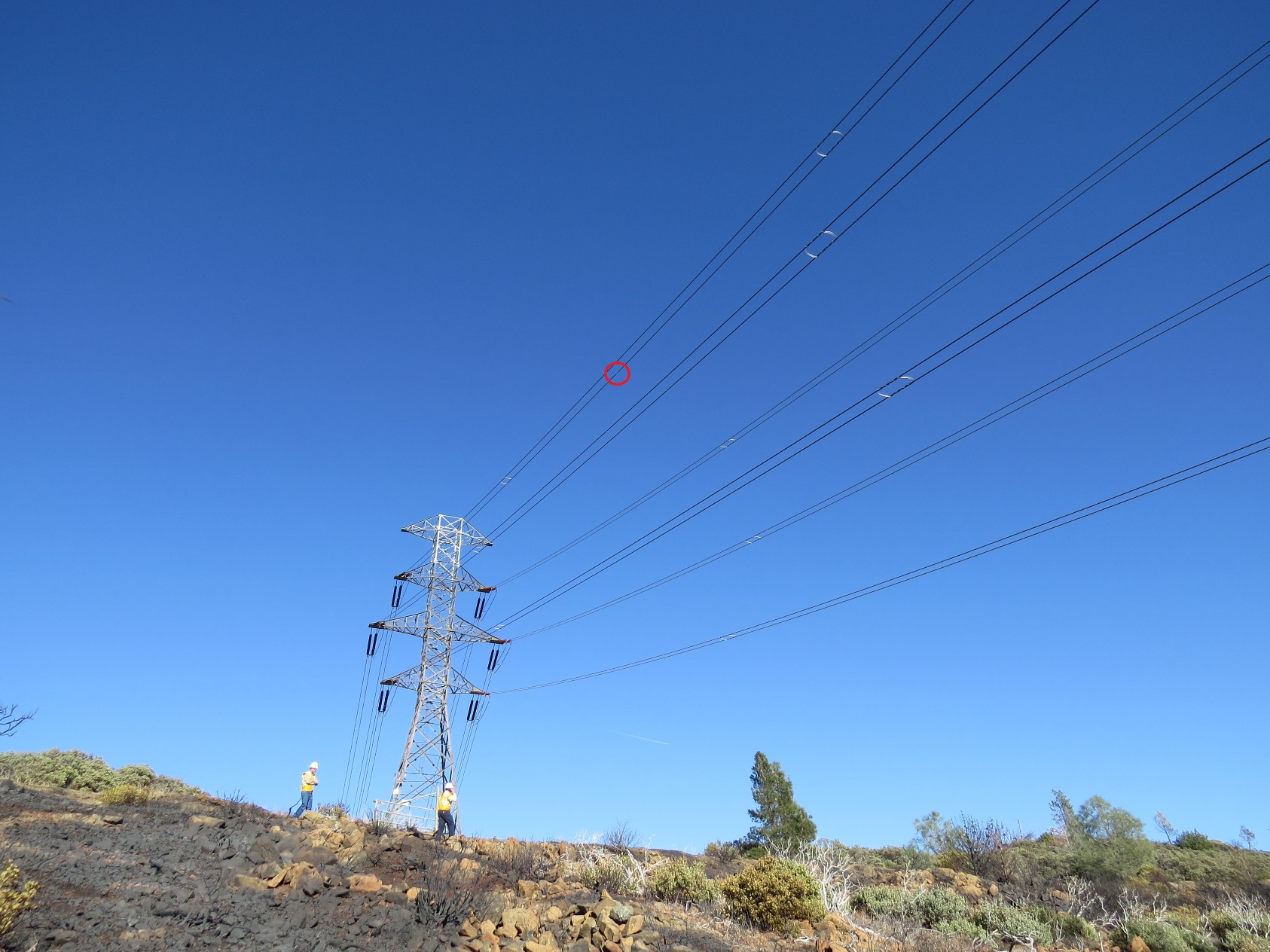 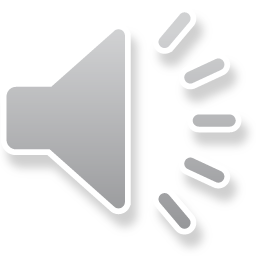 Corona Discharge
(Ultrasound)
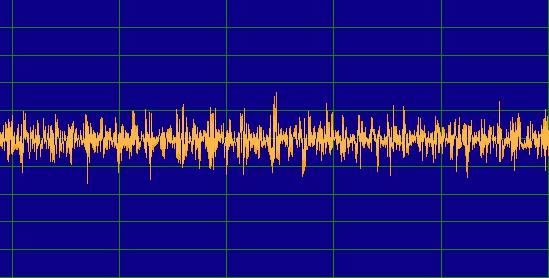 Kincade Fire Transmission Inspection Project
/ Insulator- Flashover  / PL - 3
Location : Geysers 12-Fulton 17/70
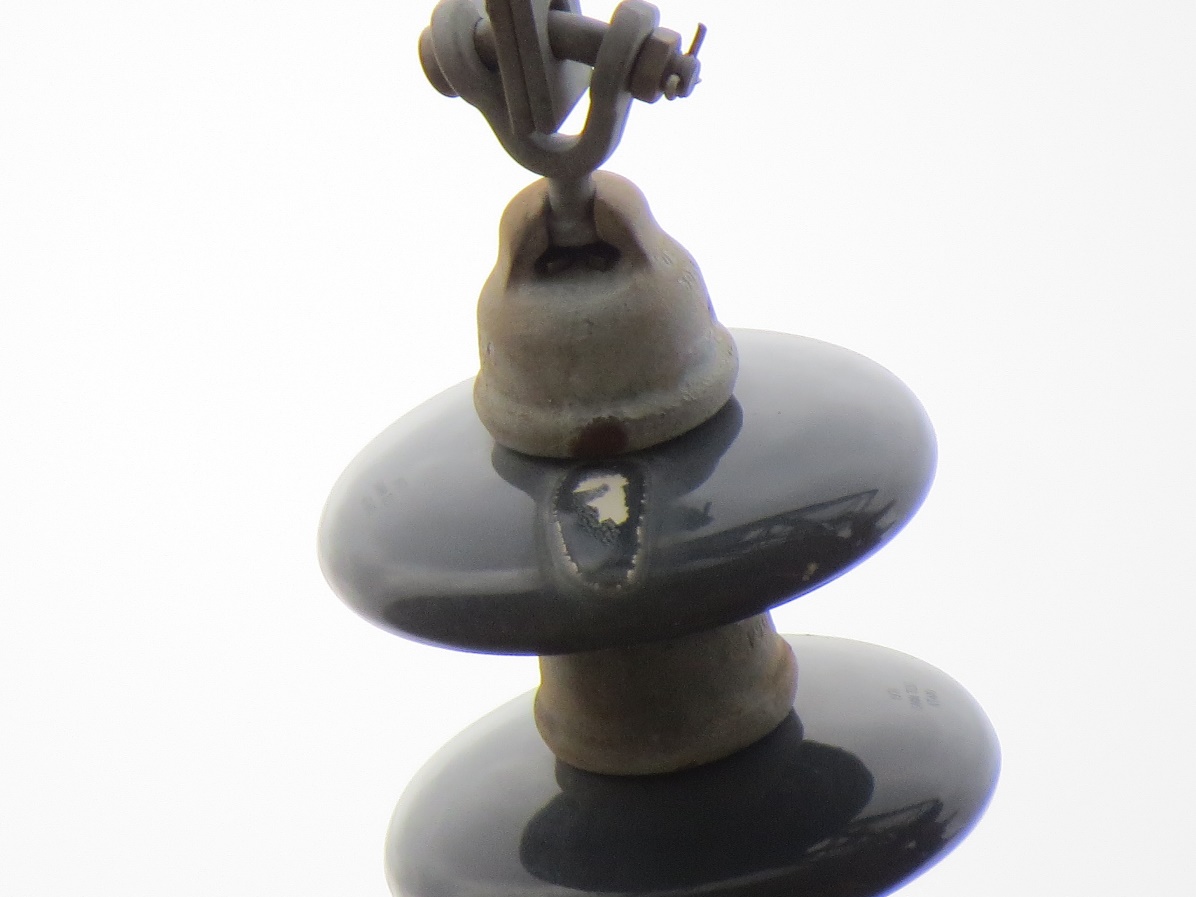 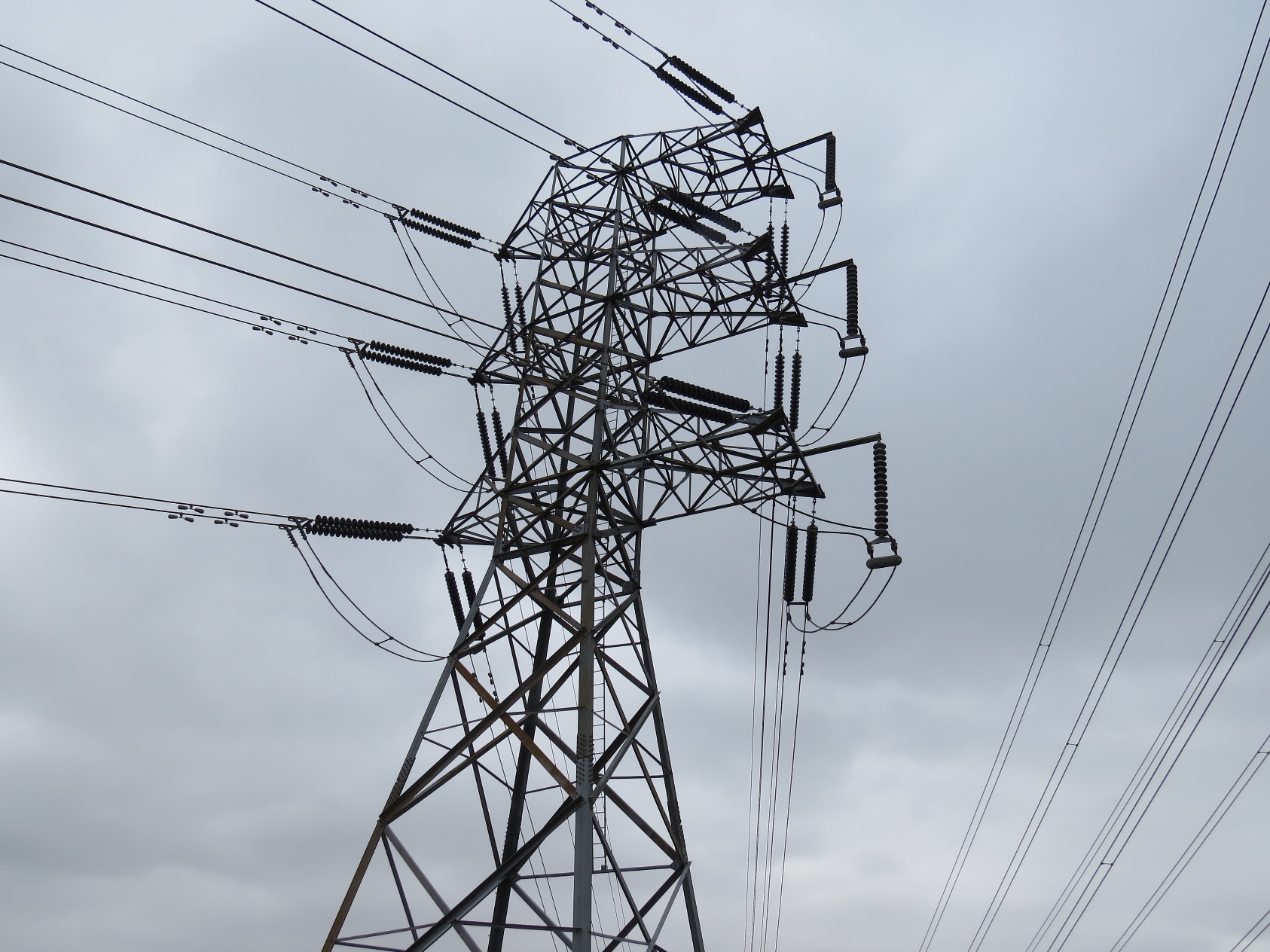 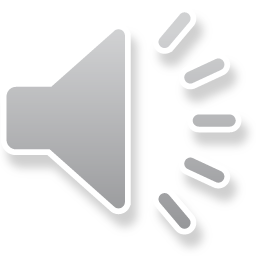 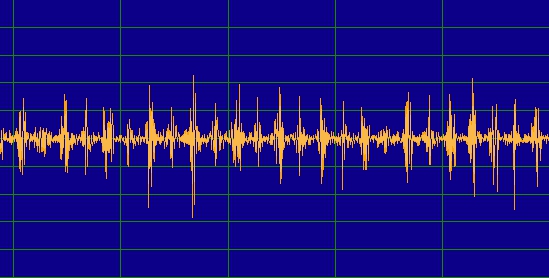 Corona Discharge
(Ultrasound)
Kincade Fire Transmission Inspection Project
/ Clamp – No visual defects / PL - 5
Location : Geysers 12-Fulton 9/40
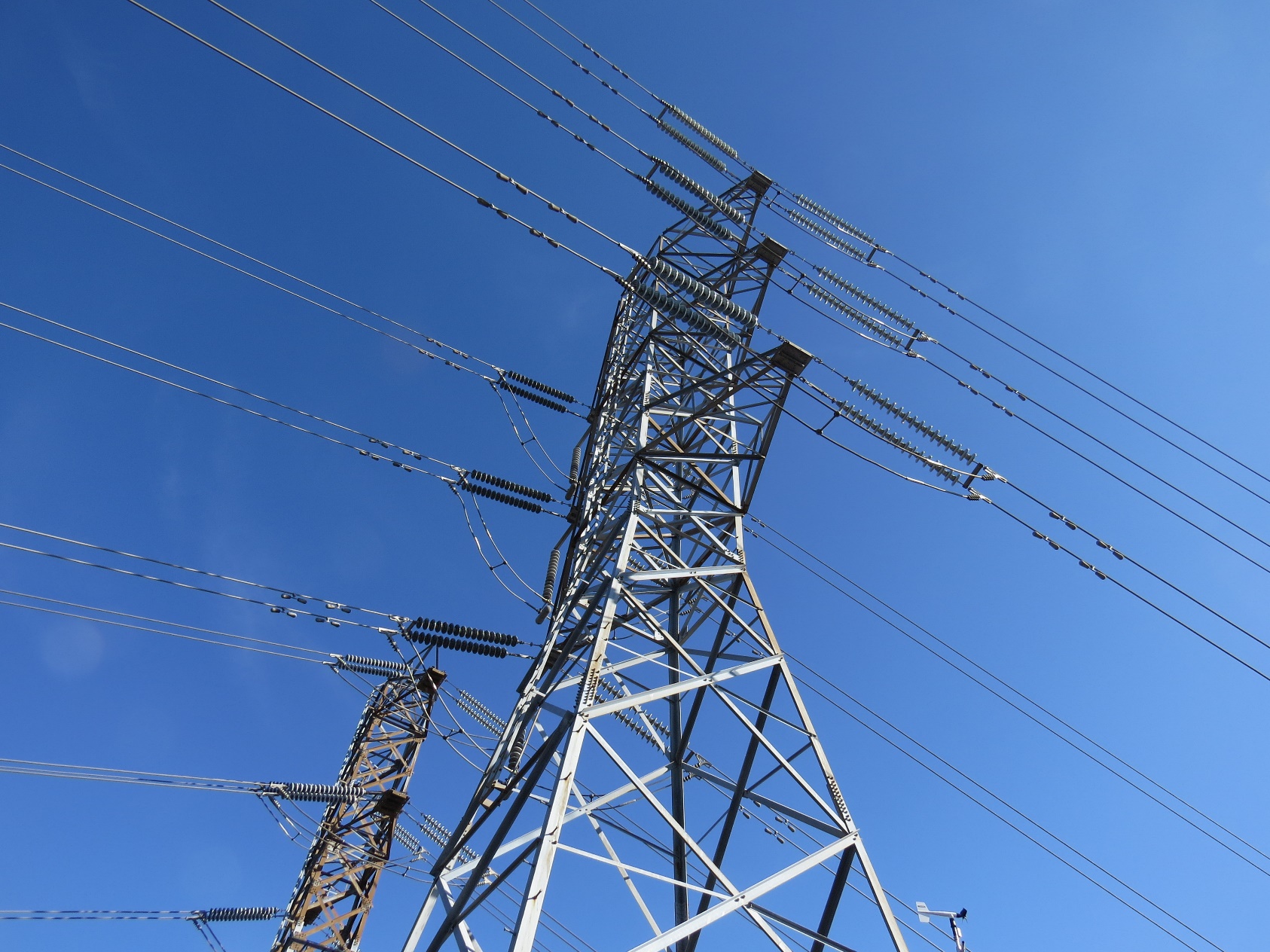 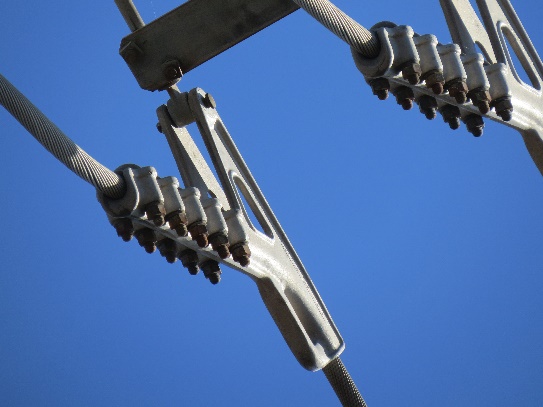 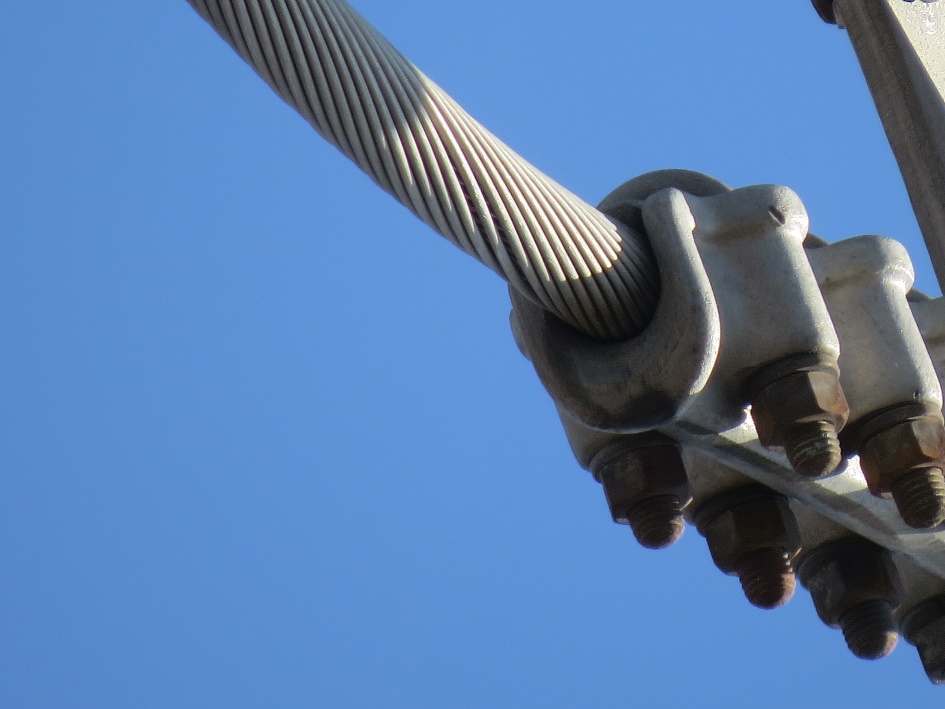 Corona Discharge
(Ultrasound)
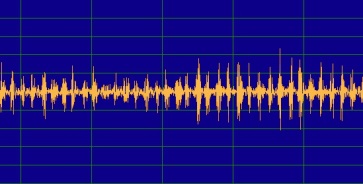 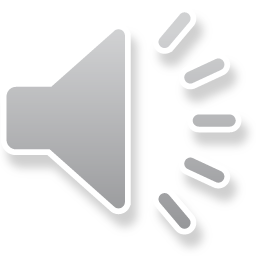 Kincade Fire Transmission Inspection Project
/ Insulator - Cracked  / PL - 2
Location : Geysers 27-Fulton 1/7
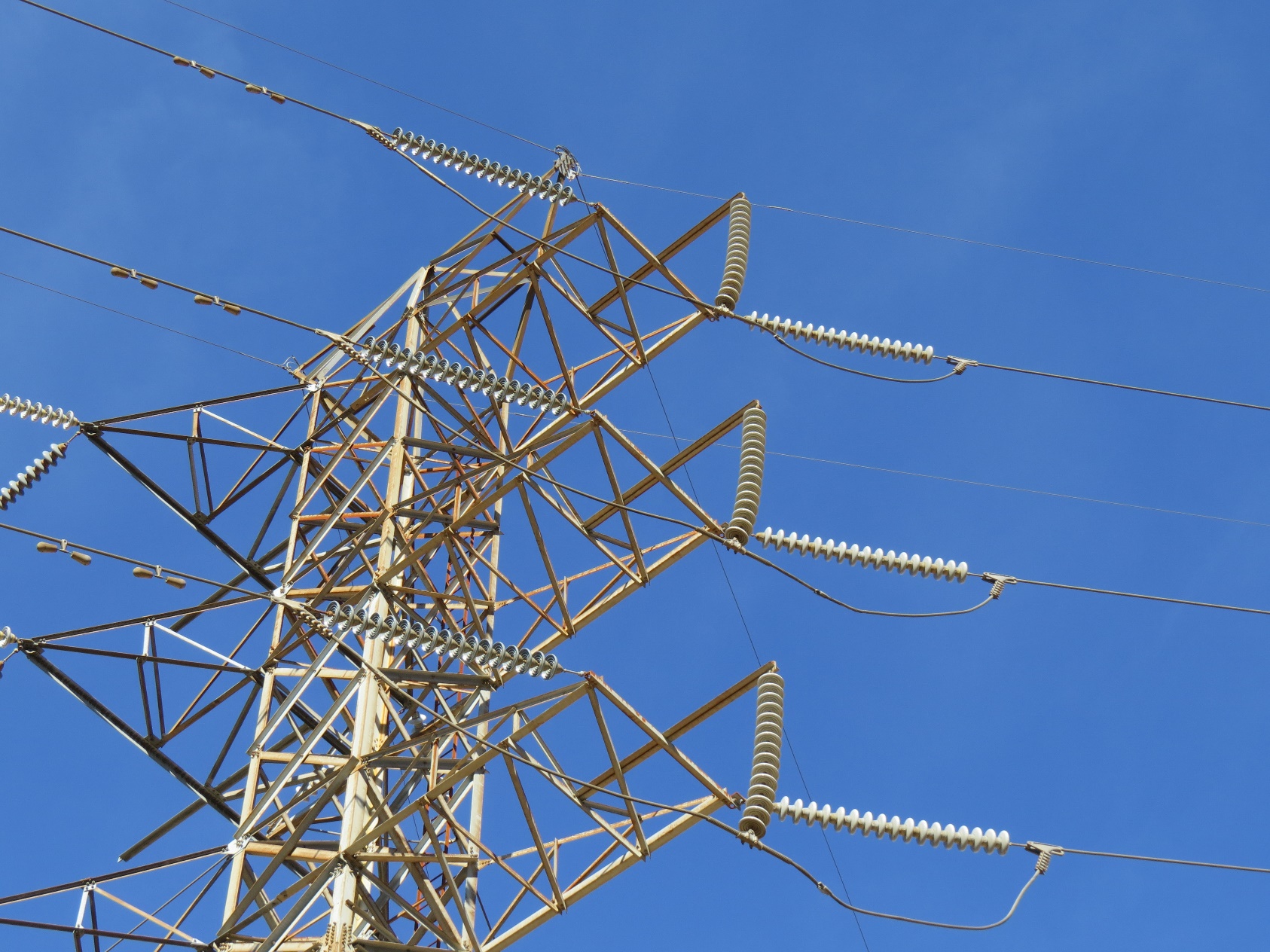 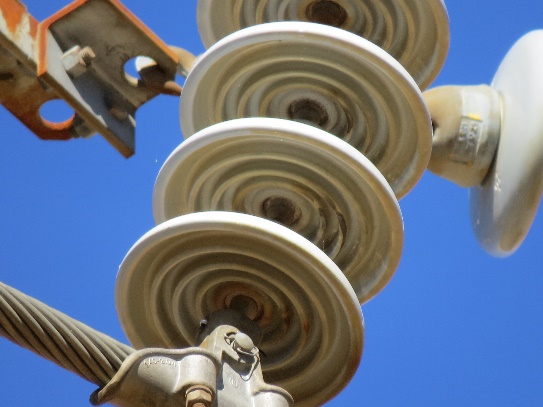 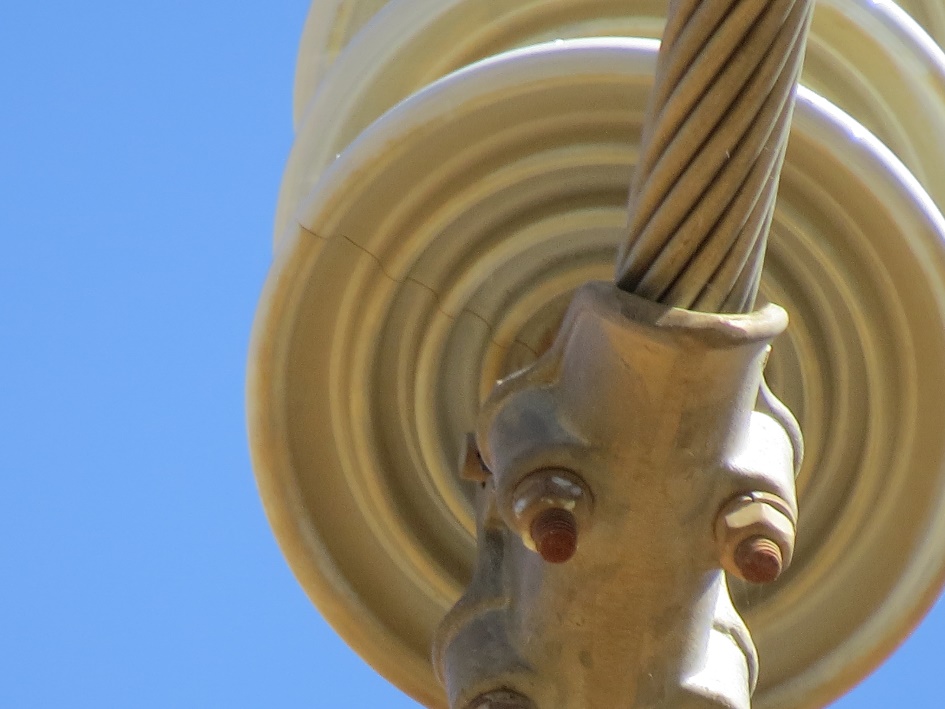 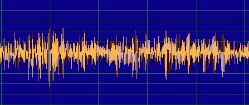 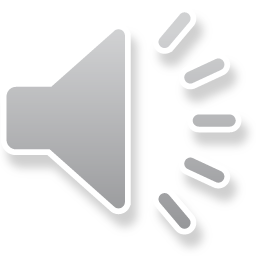 Corona Discharge
(Ultrasound)
Distribution Inspection Project
Summary
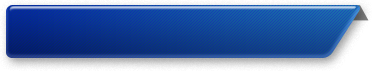 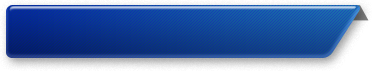 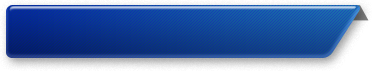 Date : 03.04 ~ 03.16.2020
Area : Santa Rosa, CA
A total of 3400 structure were acoustically inspected
     159 Defects were found
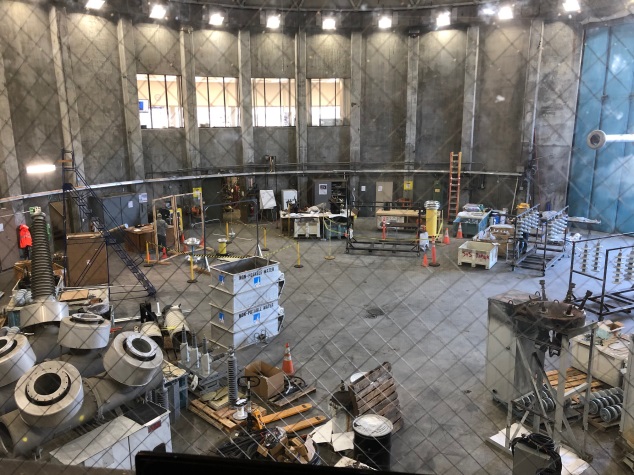 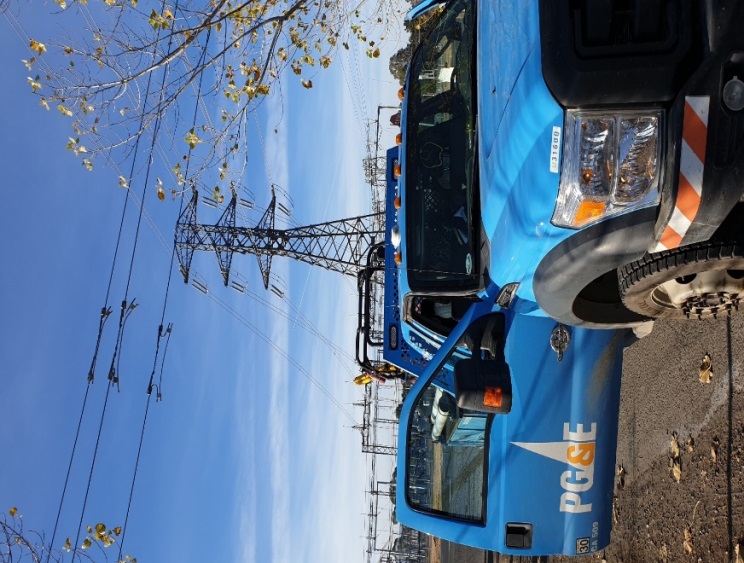 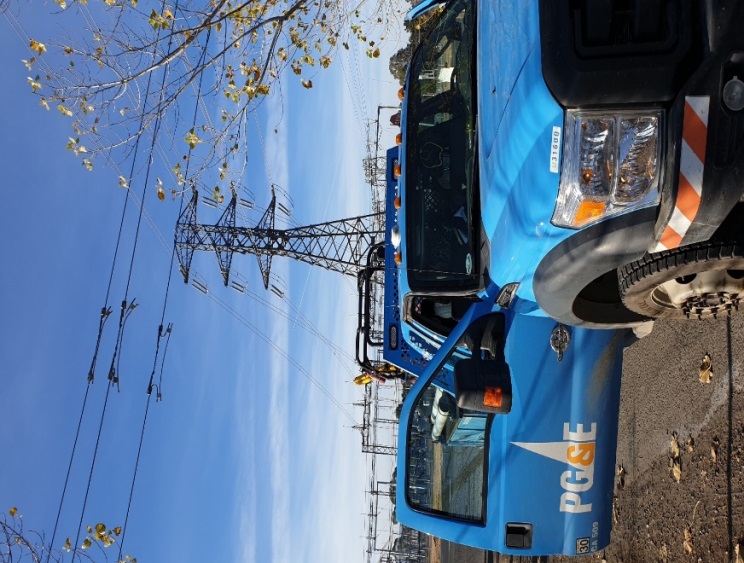 Distribution Inspection Project
/ Conductor – Erosion/Arcing  / PL - 1
Location : Castroville 2013
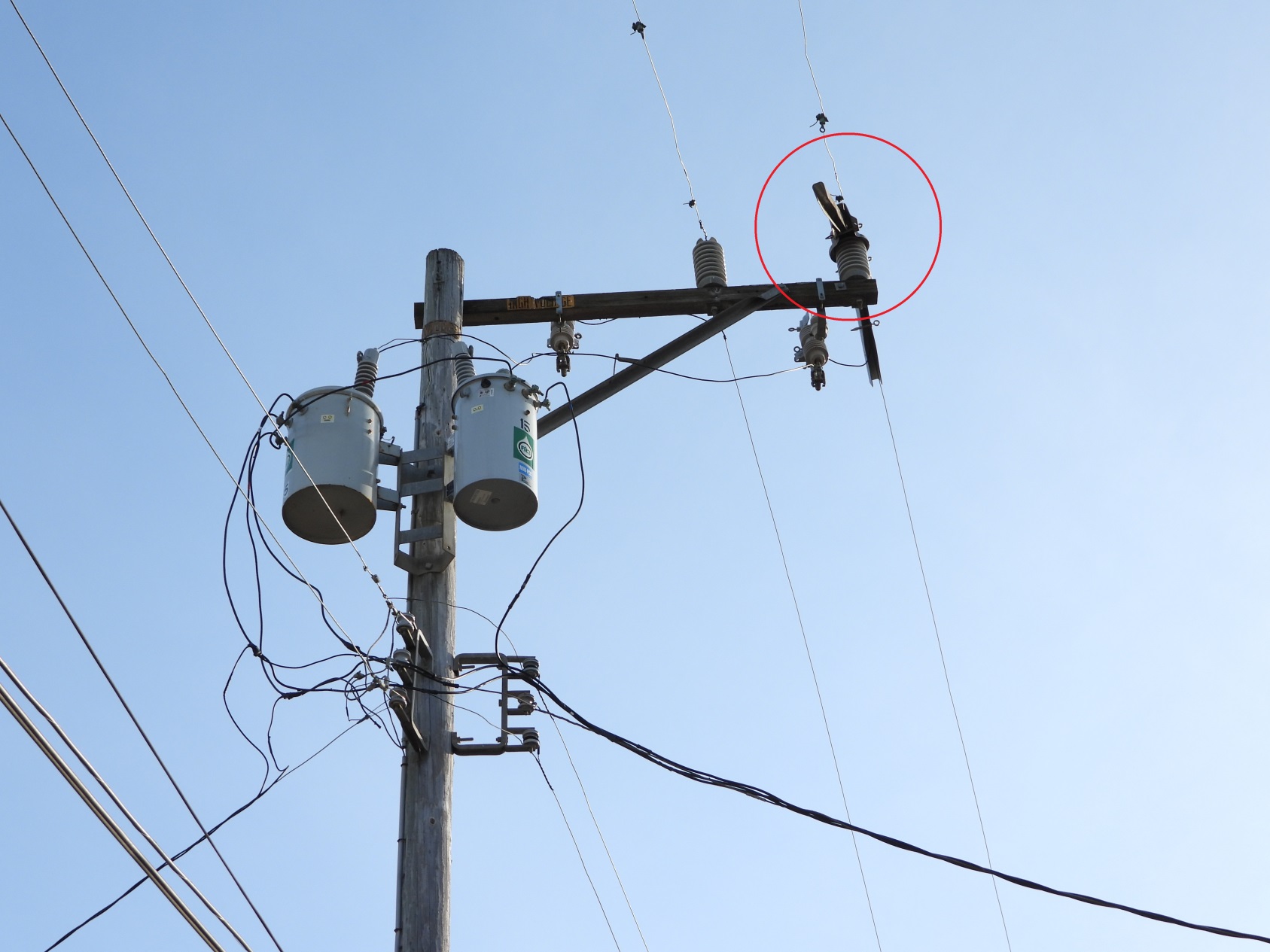 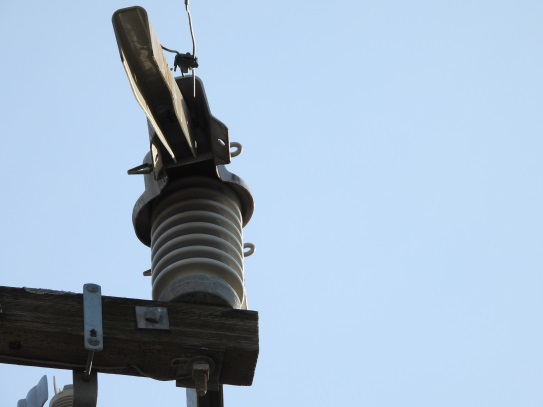 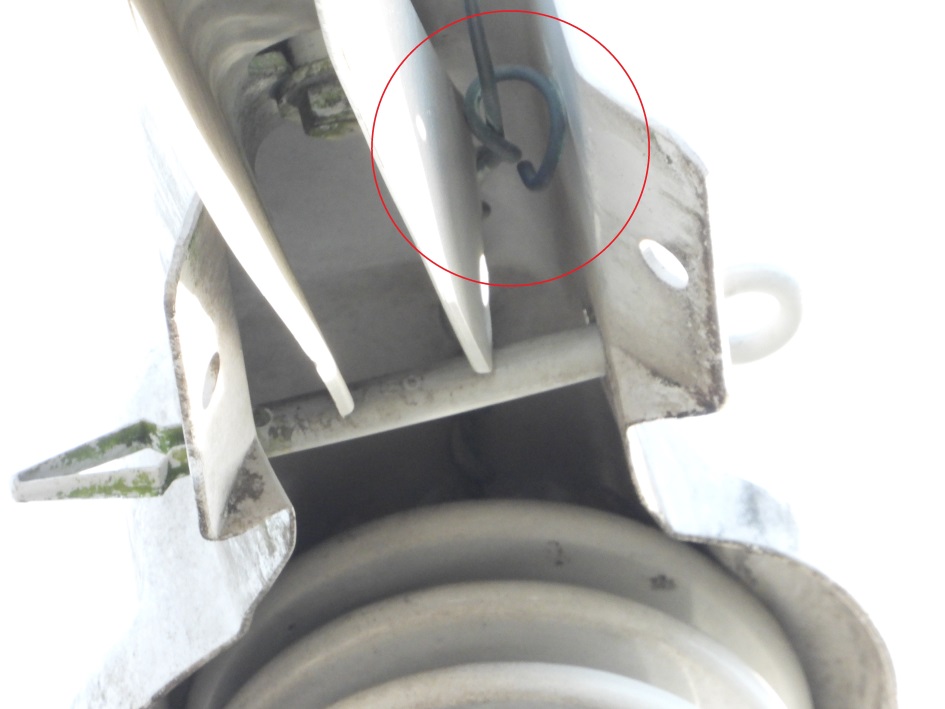 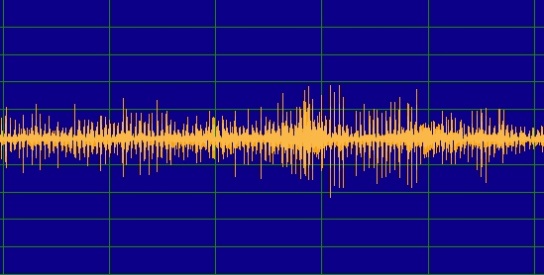 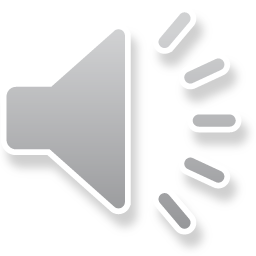 Corona Discharge
(Ultrasound)
Distriution Inspection Project
/ Transformer Bushing – Damaged, Rusted  / PL - 1
Location : Castroville 2013 / 64-11500
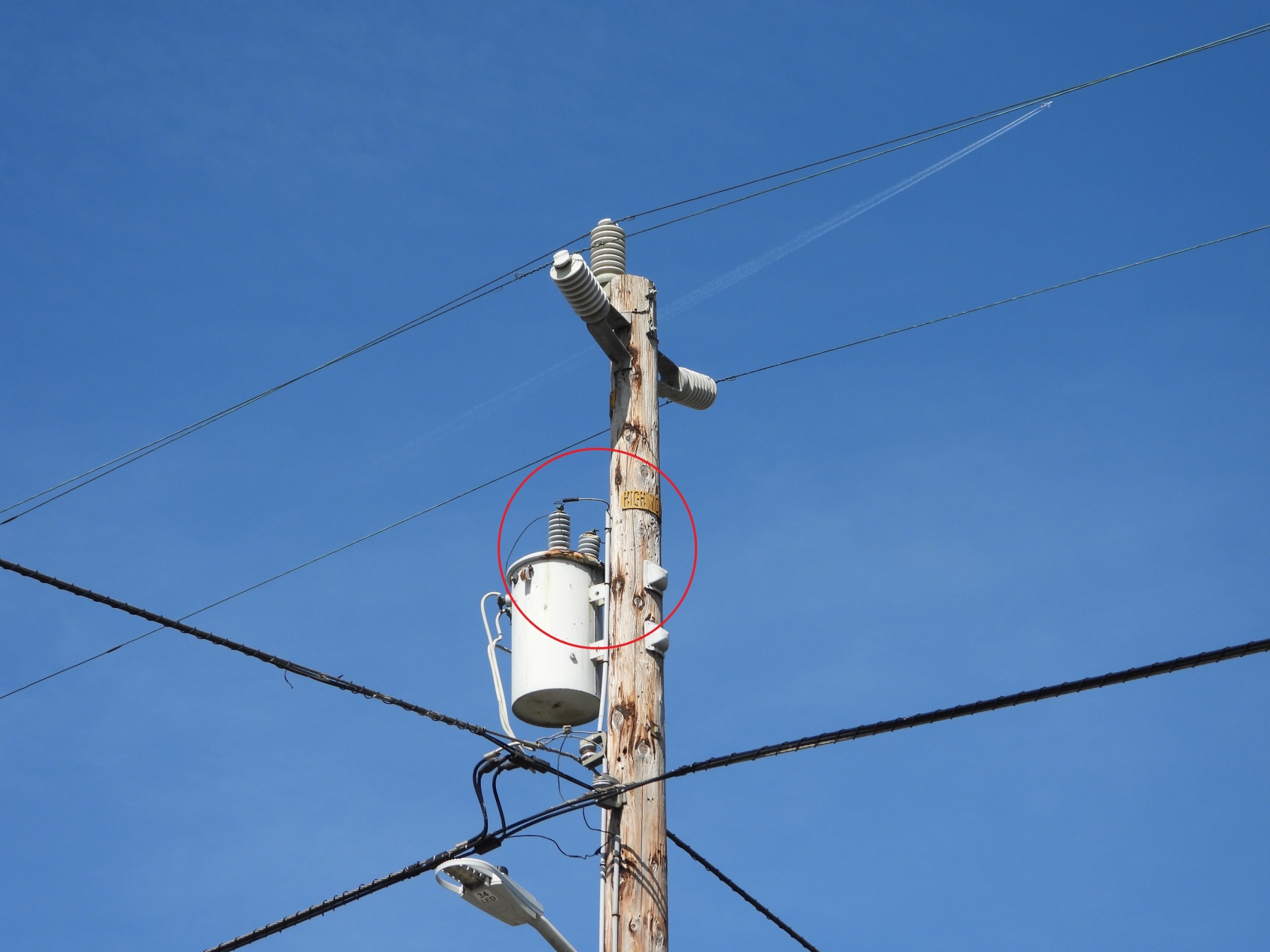 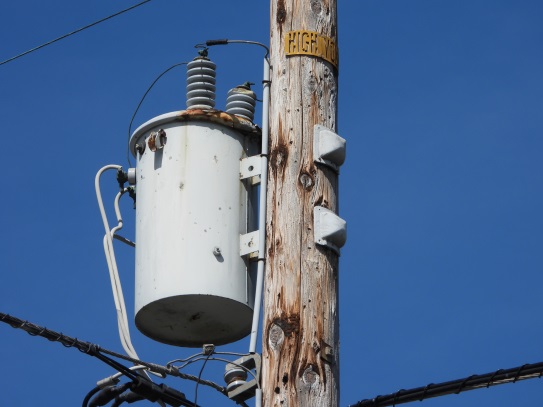 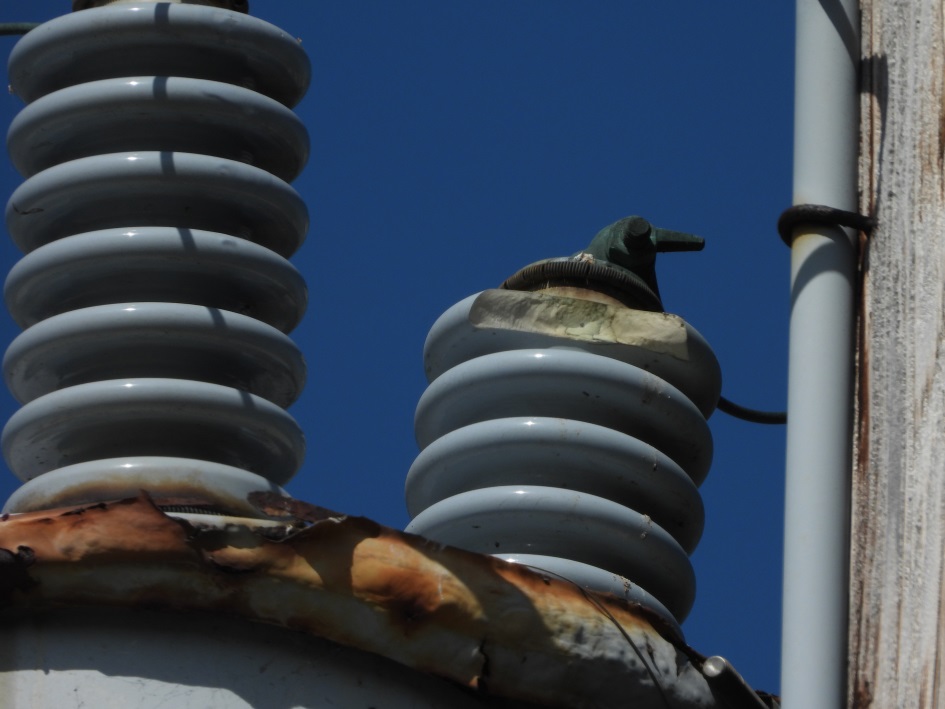 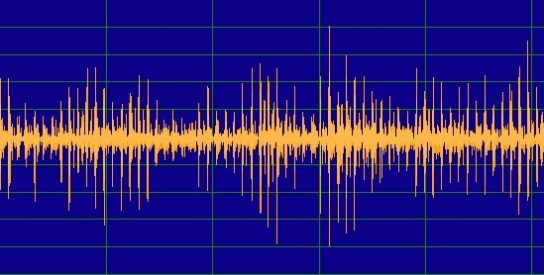 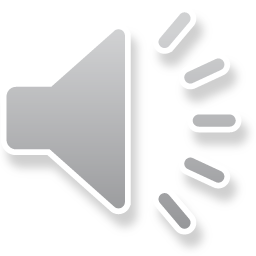 Corona Discharge
(Ultrasound)
Distribution Inspection Project
/ LP Insulator, Conductor – Corrosion, Erosion  / PL - 3
Location : Castroville 2013
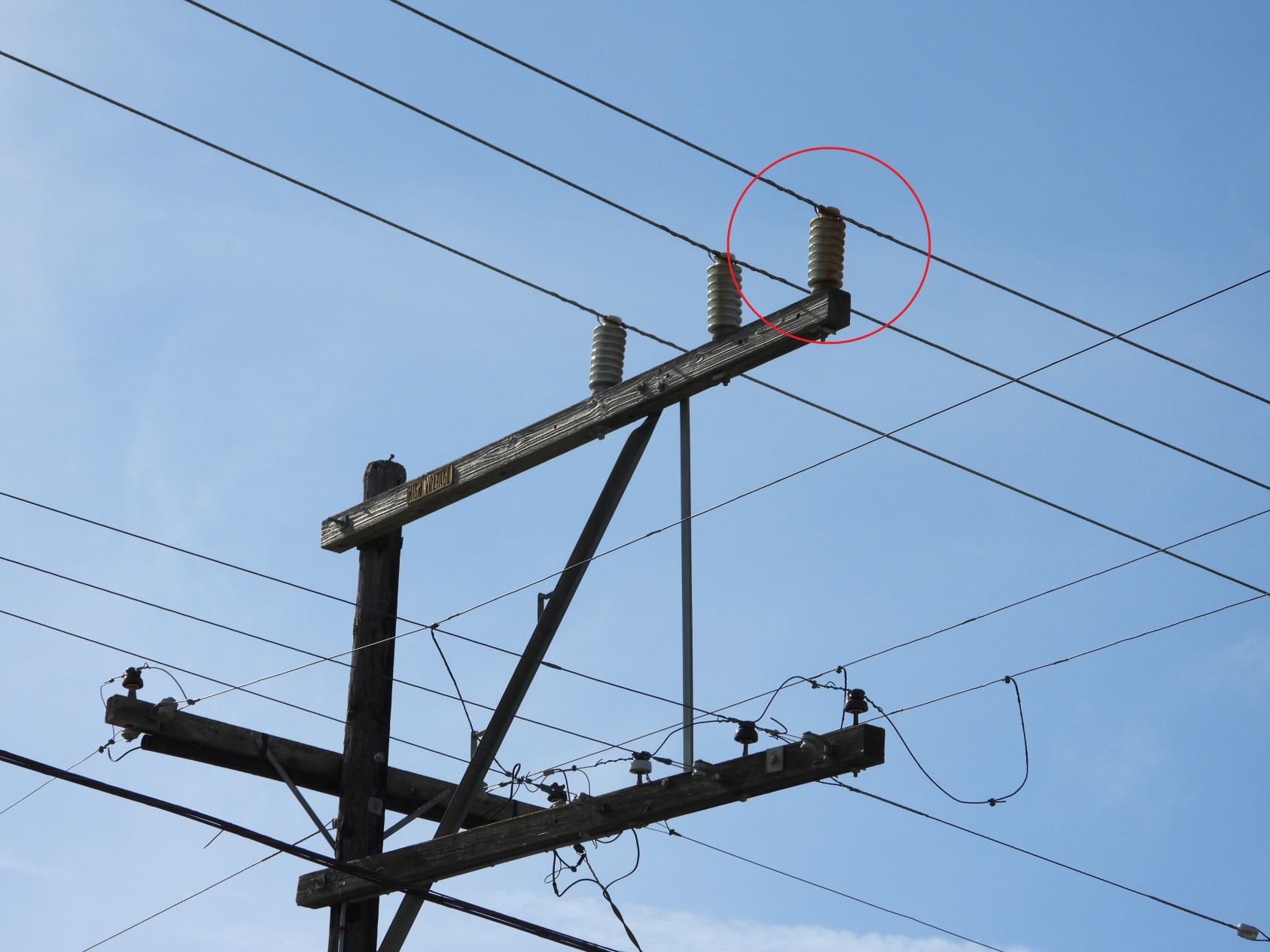 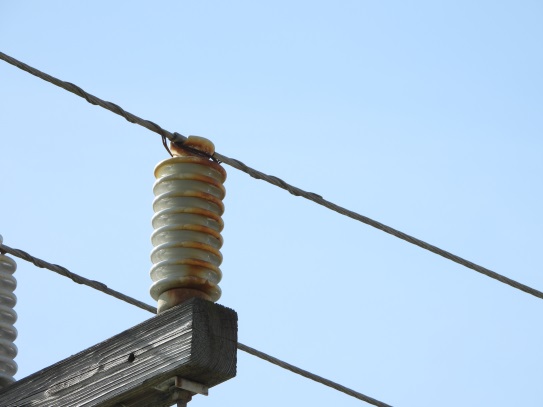 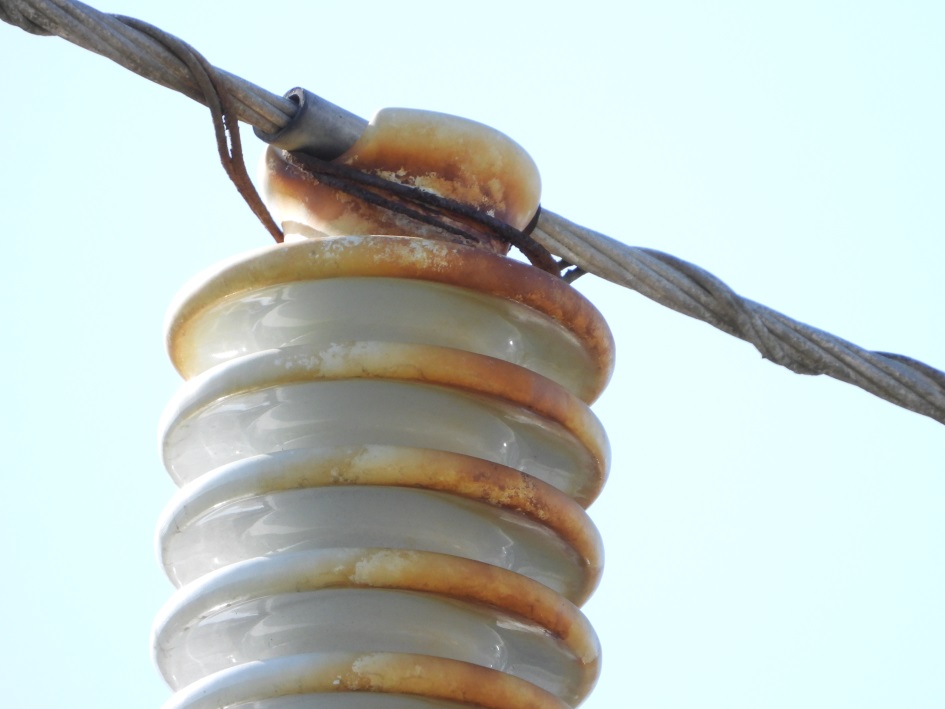 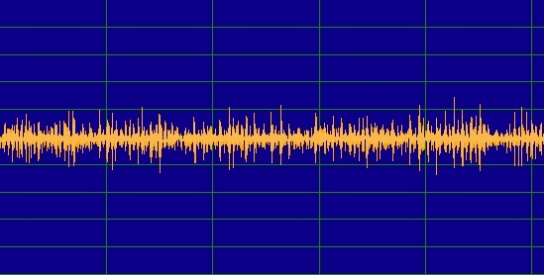 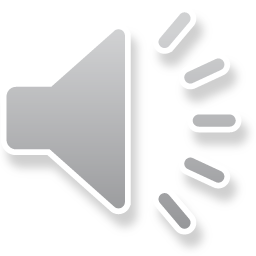 Corona Discharge
(Ultrasound)
Distribution Inspection Project
/ Conductor – Erosion/Arcing  / PL - 1
Location : Castroville 2013 / 42-11381
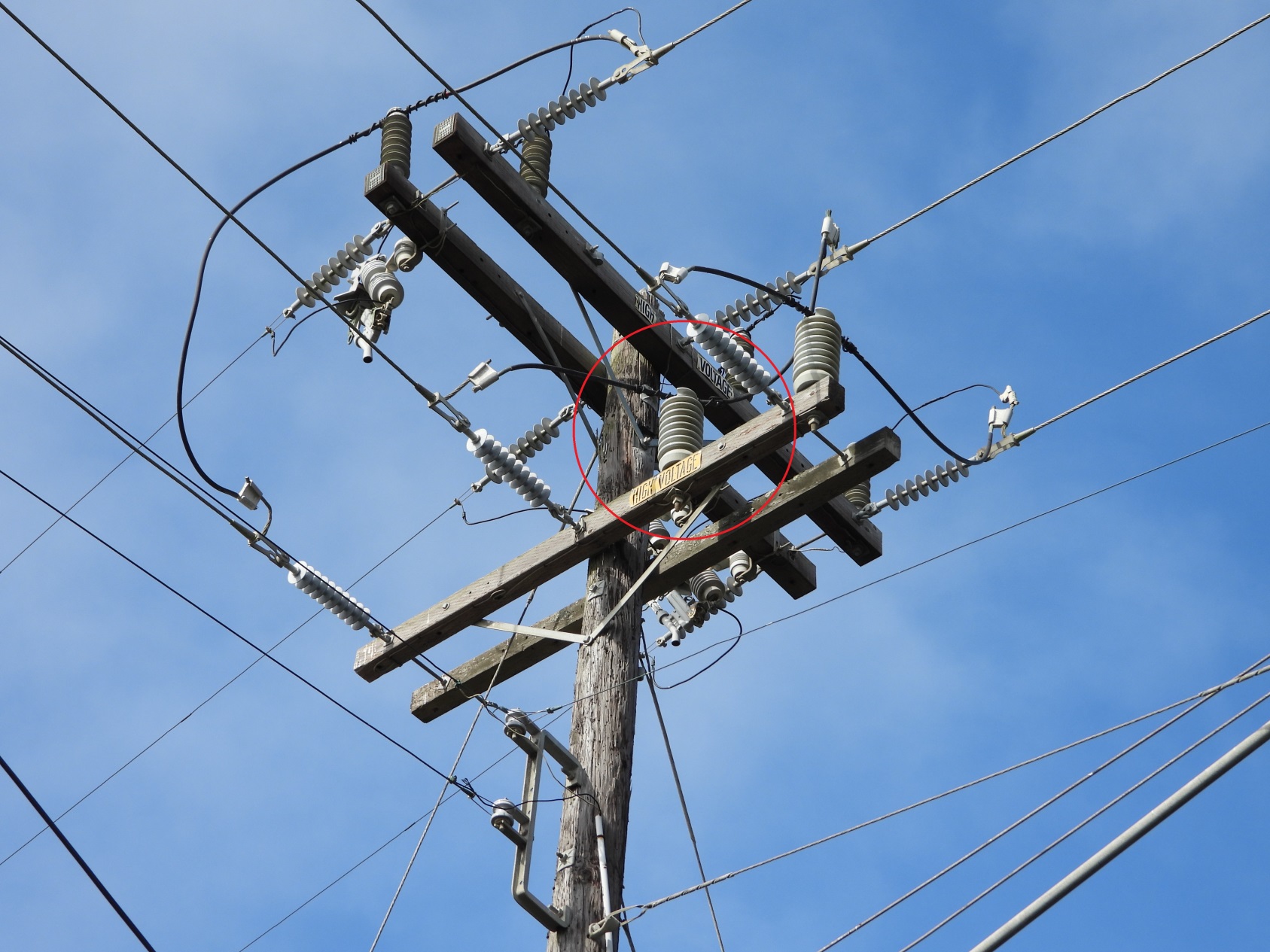 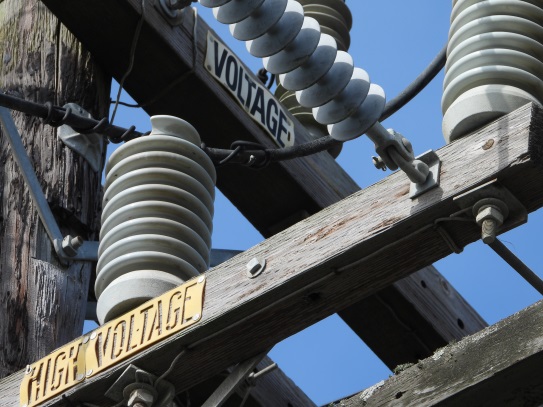 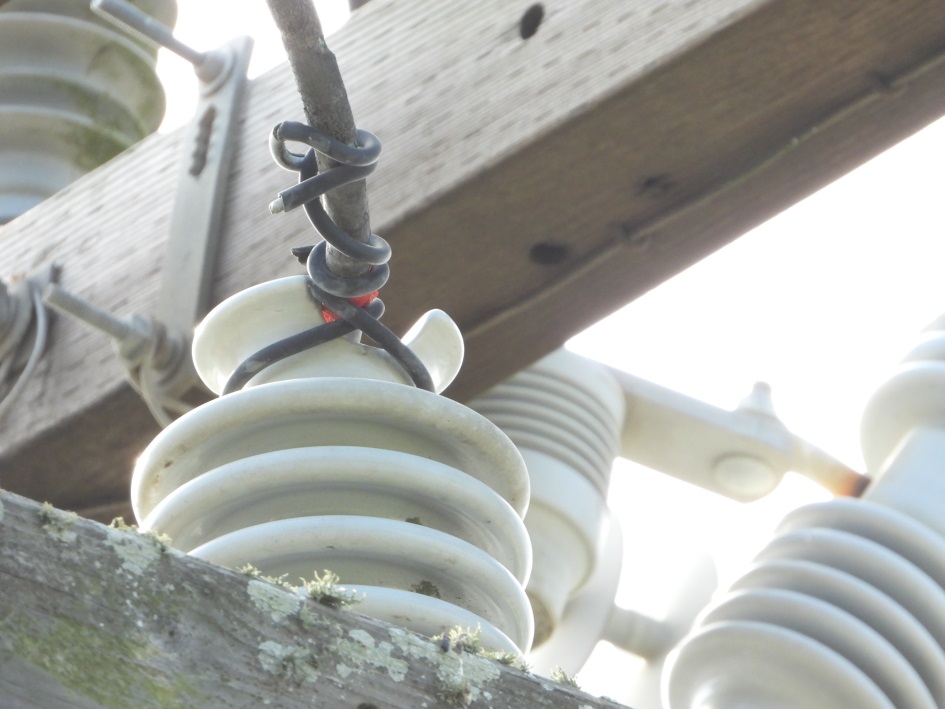 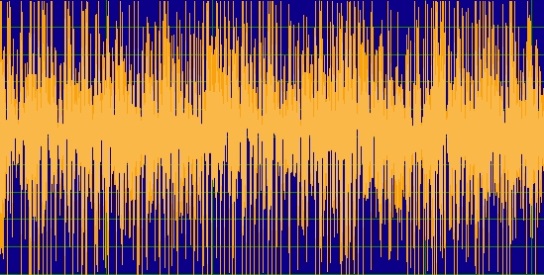 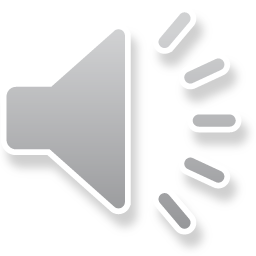 Corona Discharge
(Ultrasound)
Distribution Inspection Project
/ C.O.S – Cracked  / PL - 1
Location : Castroville 2013 11341
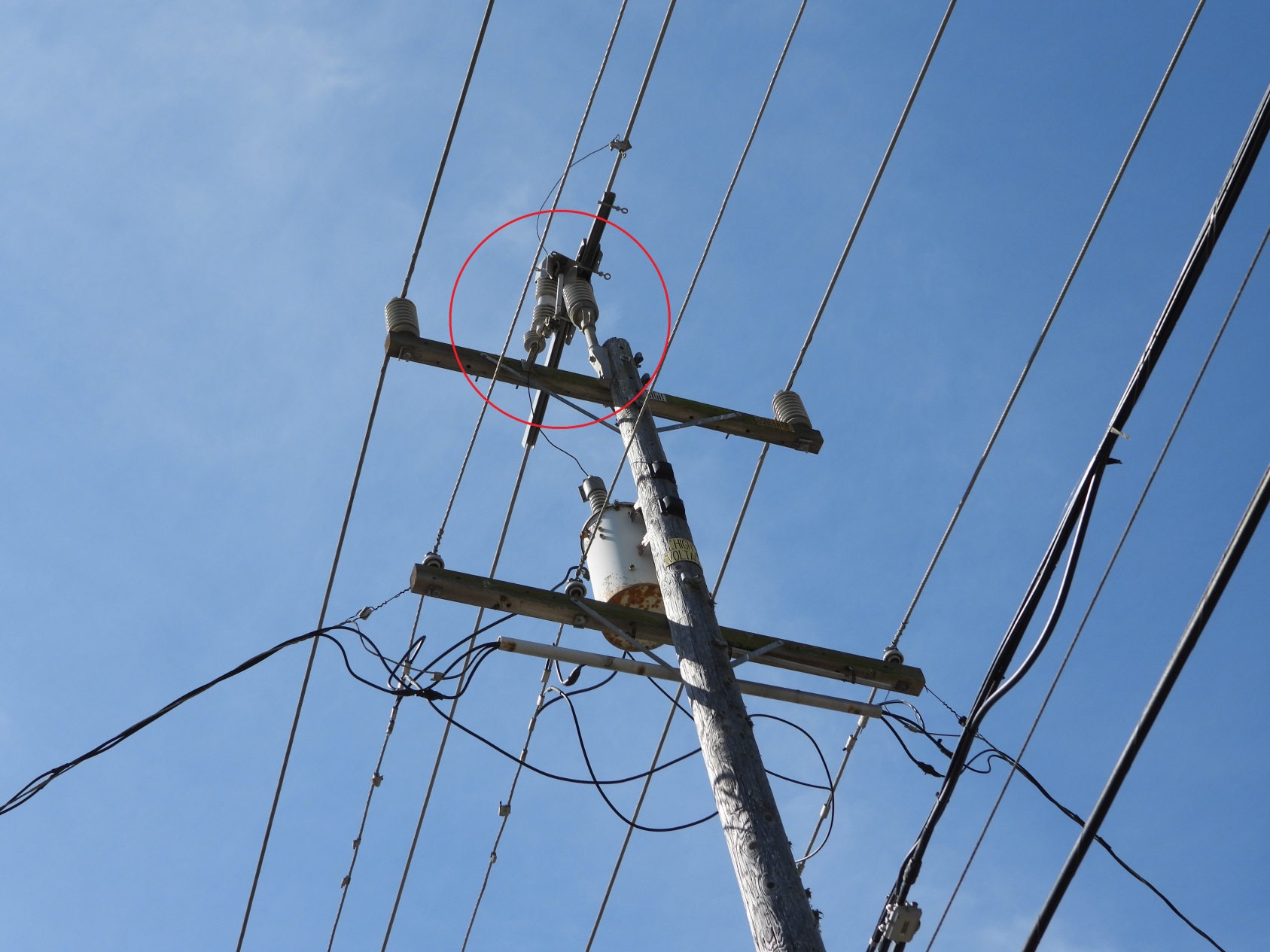 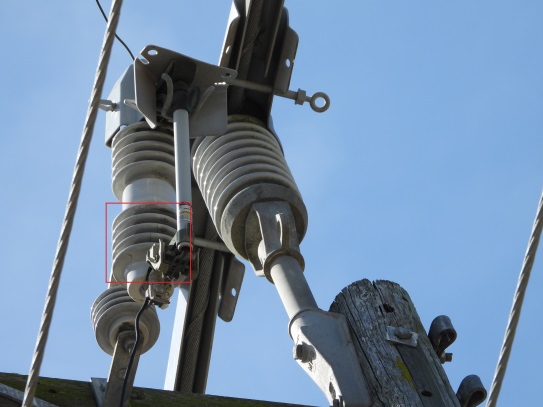 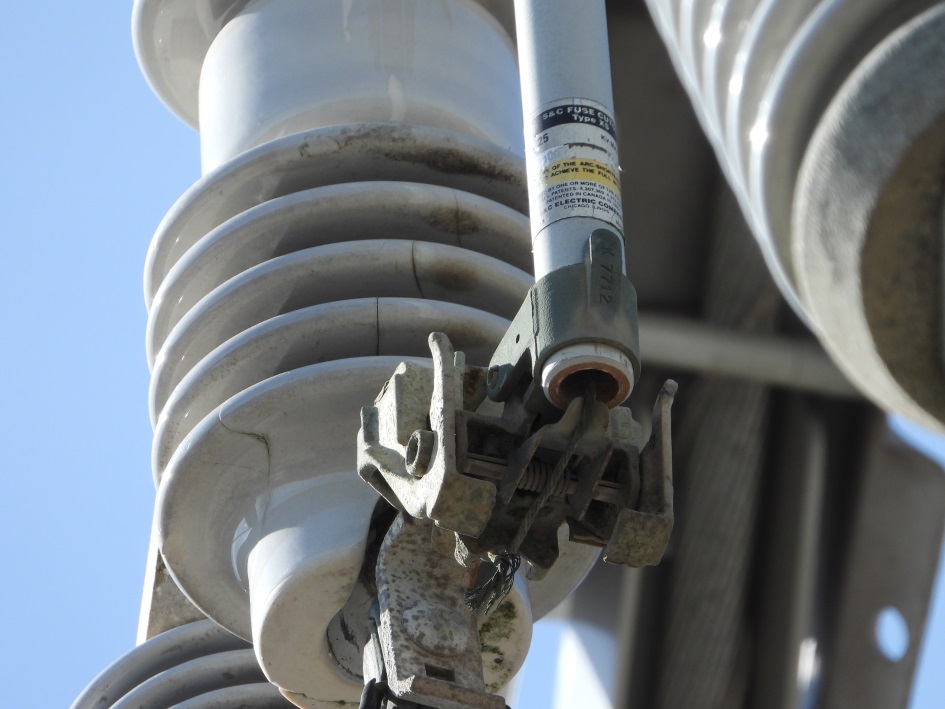 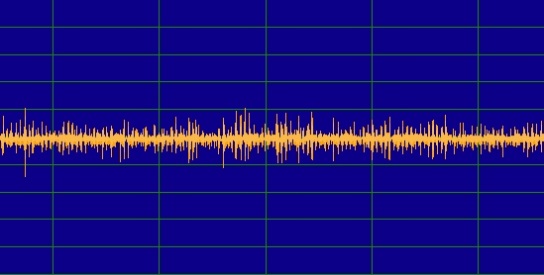 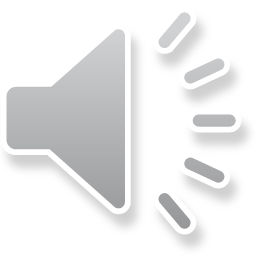 Corona Discharge
(Ultrasound)
Distribution Inspection Project
/ Conductor – Flashover  / PL - 1
Location : Castroville 2013
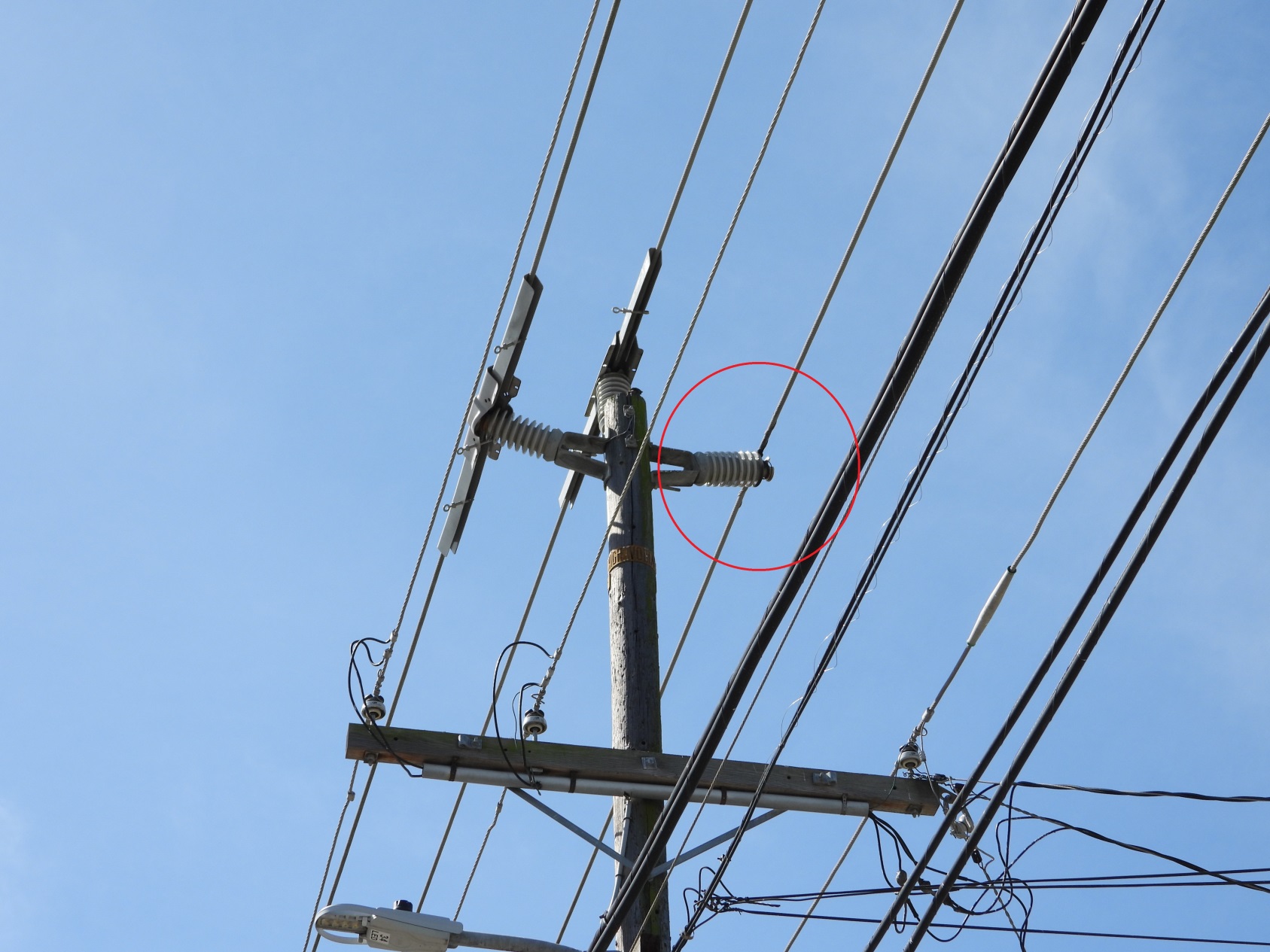 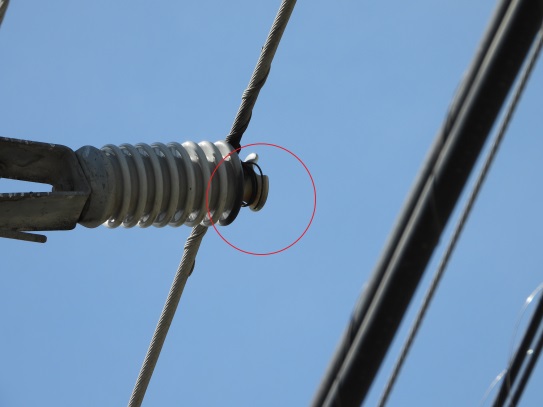 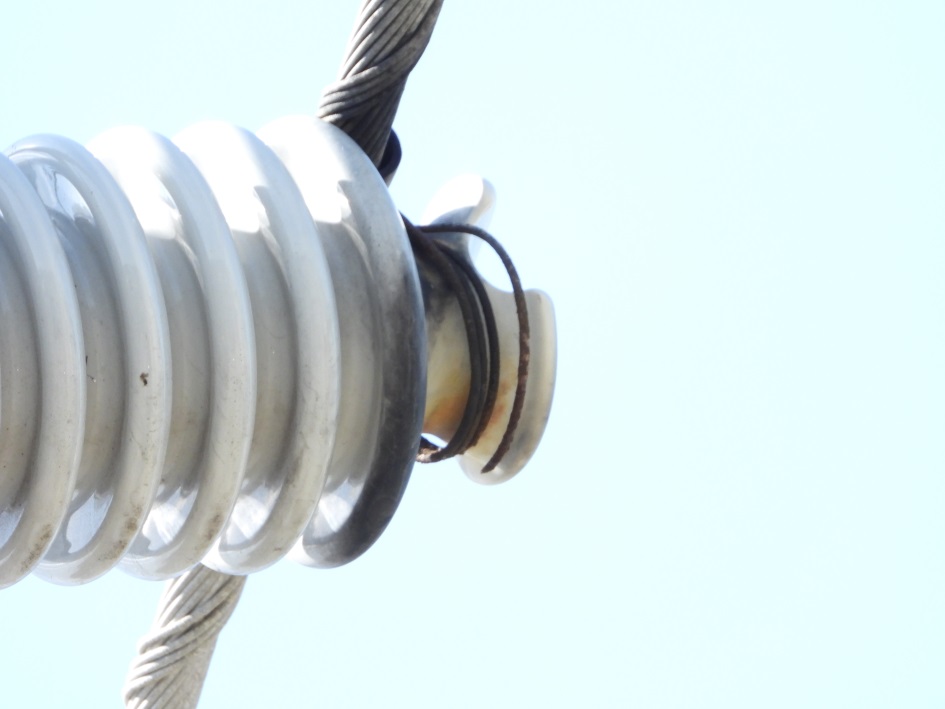 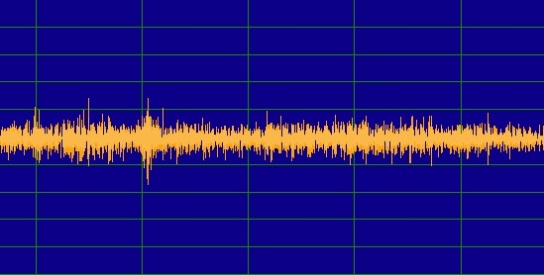 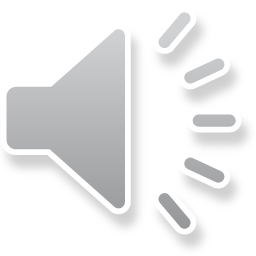 Corona Discharge
(Ultrasound)
Distribution Inspection Project
/ Conductor – Erosion  / PL - 1
Location : Castroville 2013
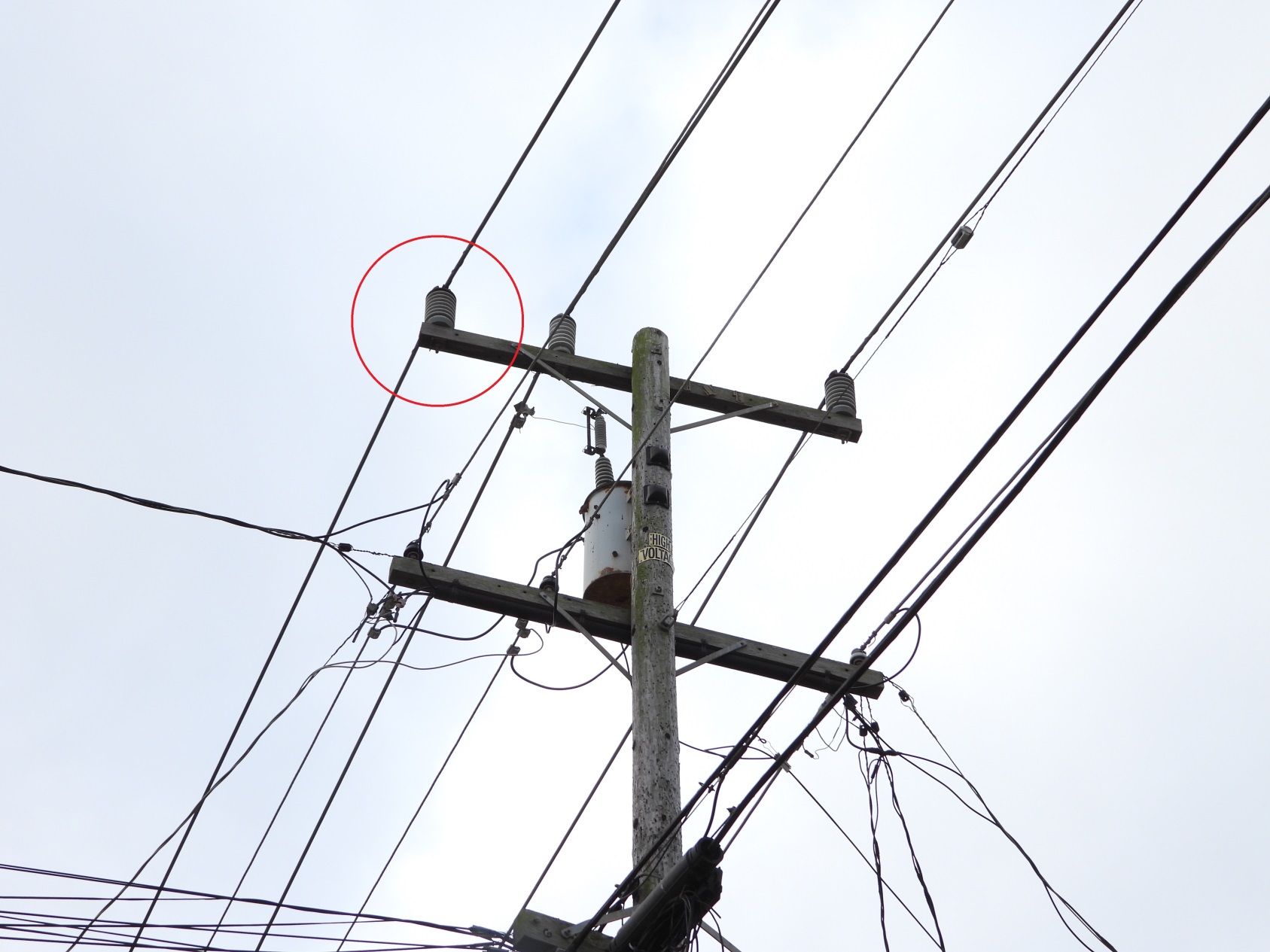 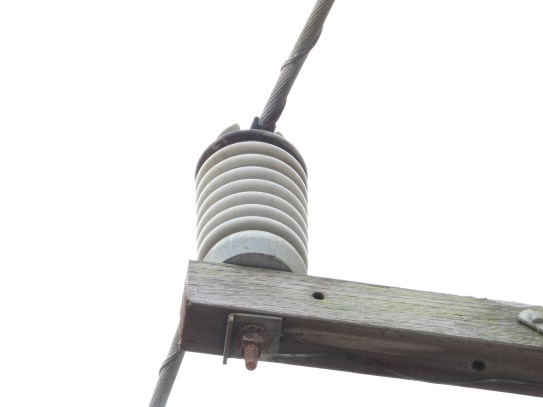 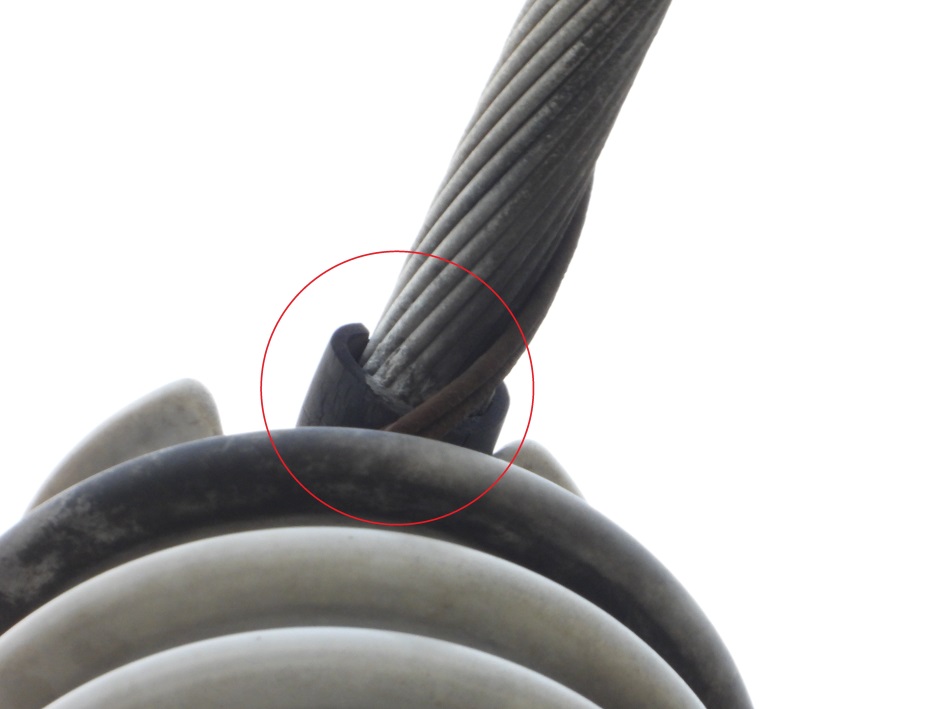 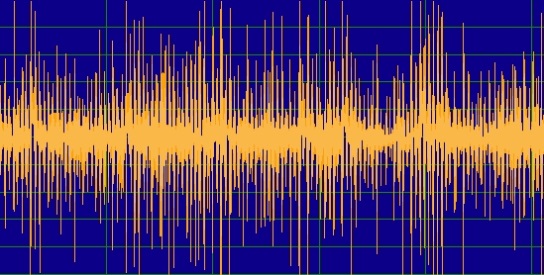 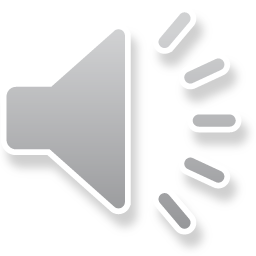 Corona Discharge
(Ultrasound)
Distribution Inspection Project
/ Conductor – Corrosion/Flashover  / PL - 1
Location : Castroville 2013
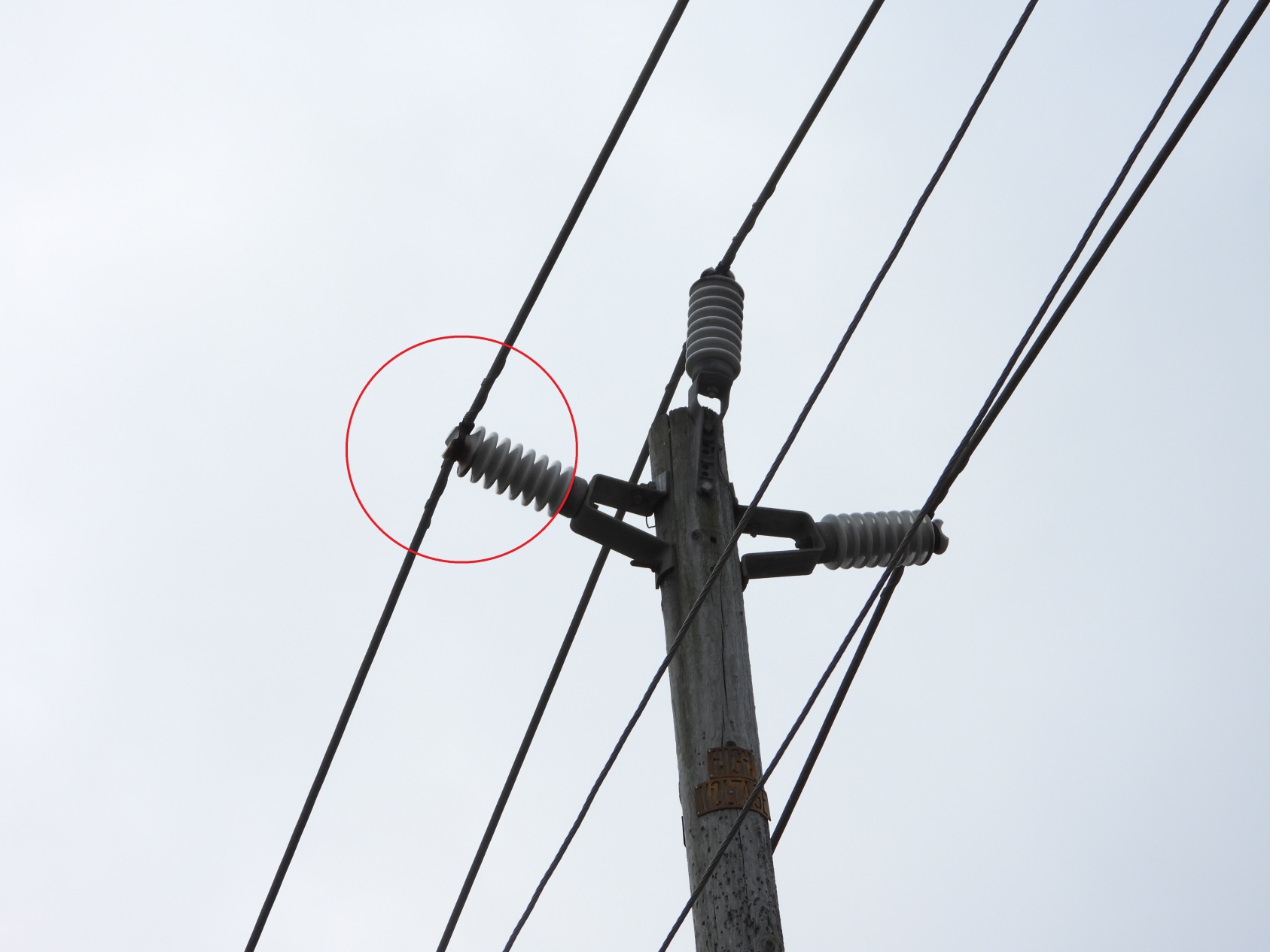 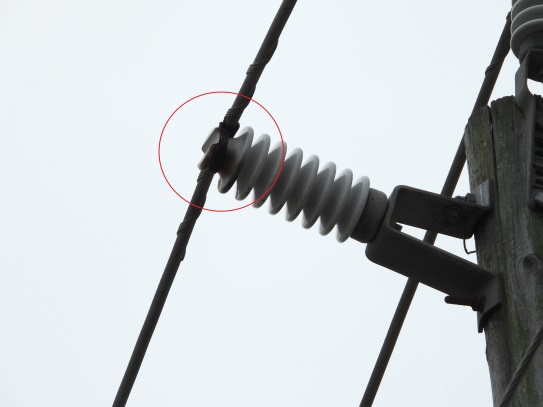 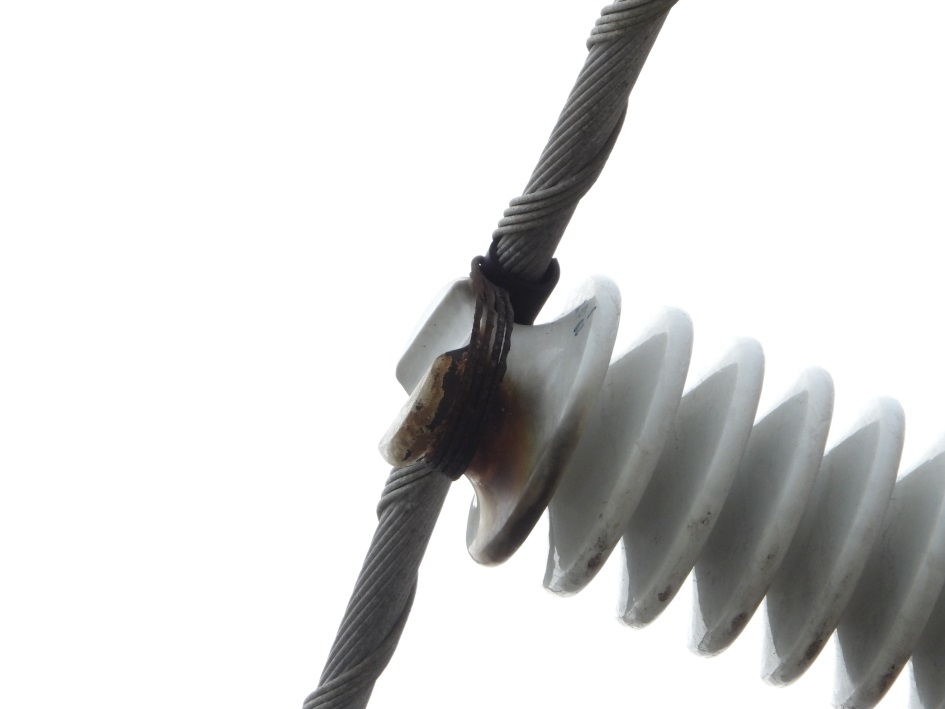 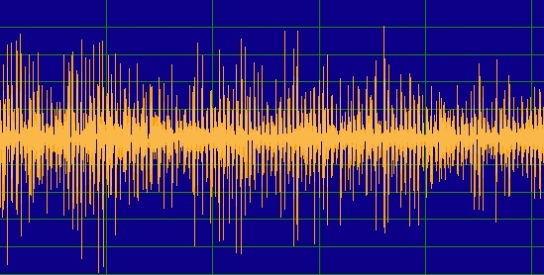 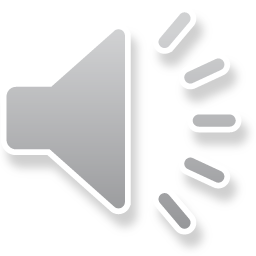 Corona Discharge
(Ultrasound)
Distribution Inspection Project
/ LP Insulator – Carbonization, Flashover  / PL - 2
Location : Castroville 2013
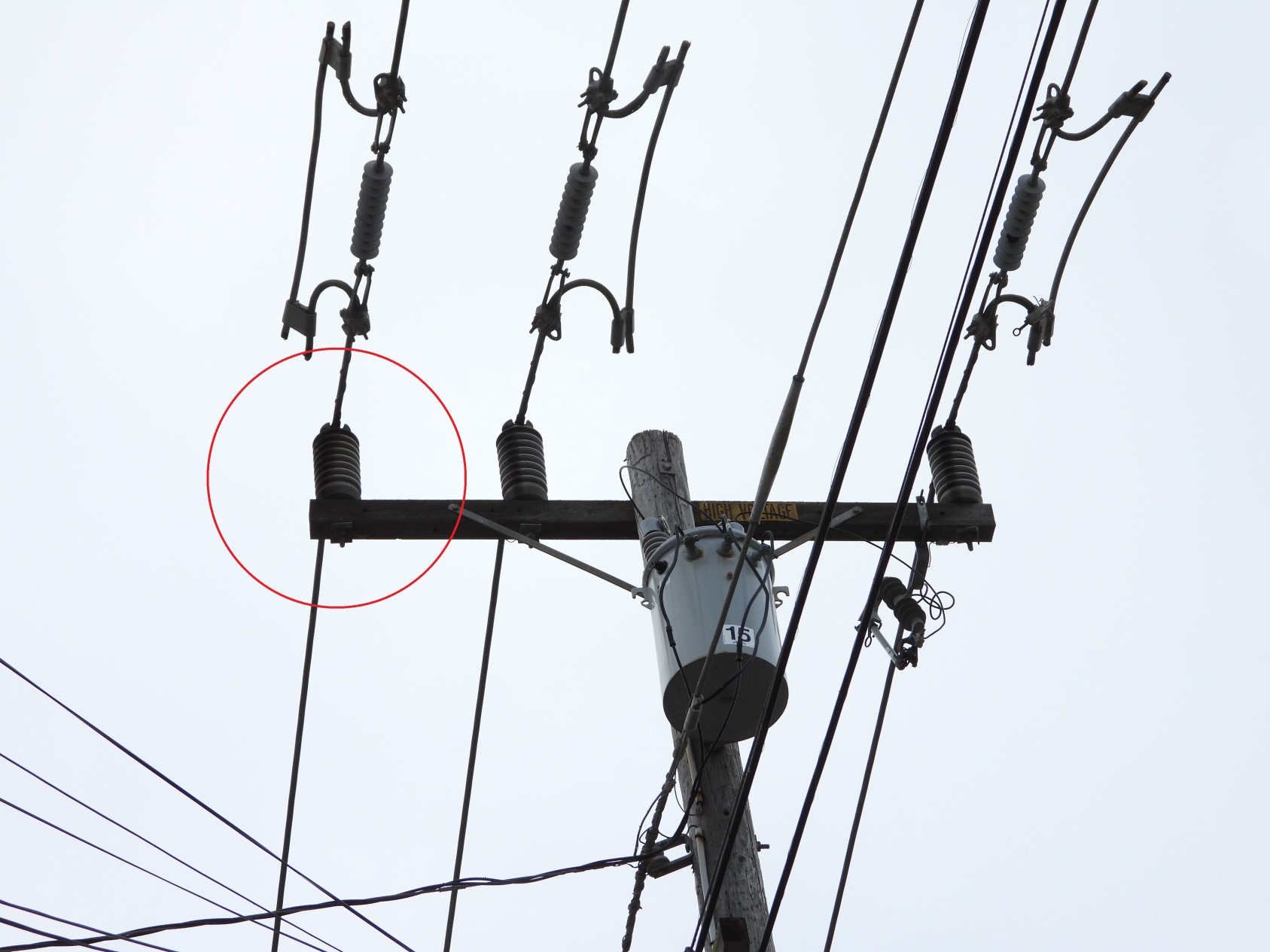 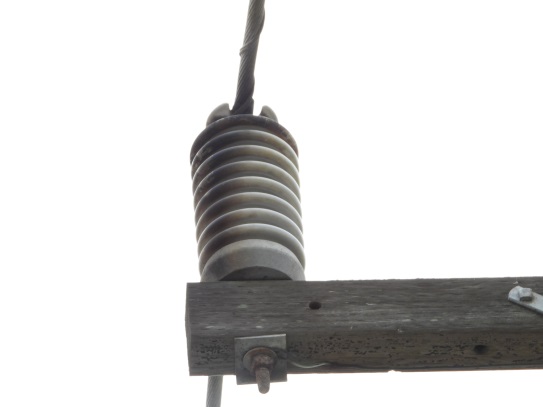 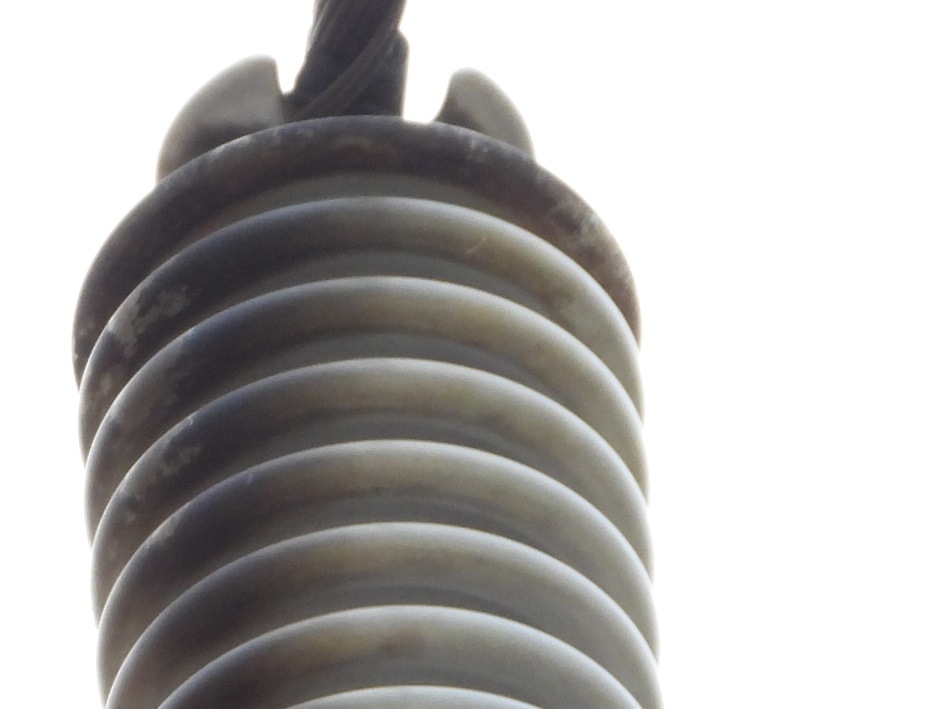 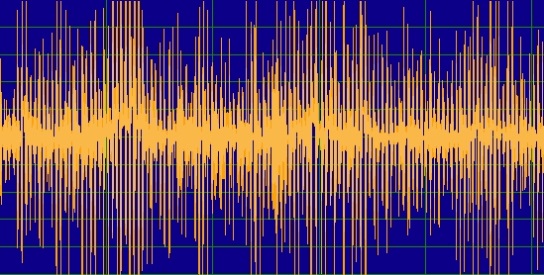 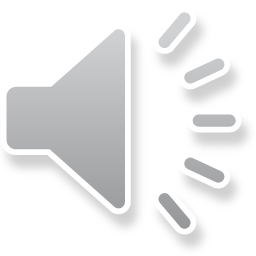 Corona Discharge
(Ultrasound)
Distribution Inspection Project
/ Suspension Insulator – Cracked  / PL - 1
Location : Castroville 2013
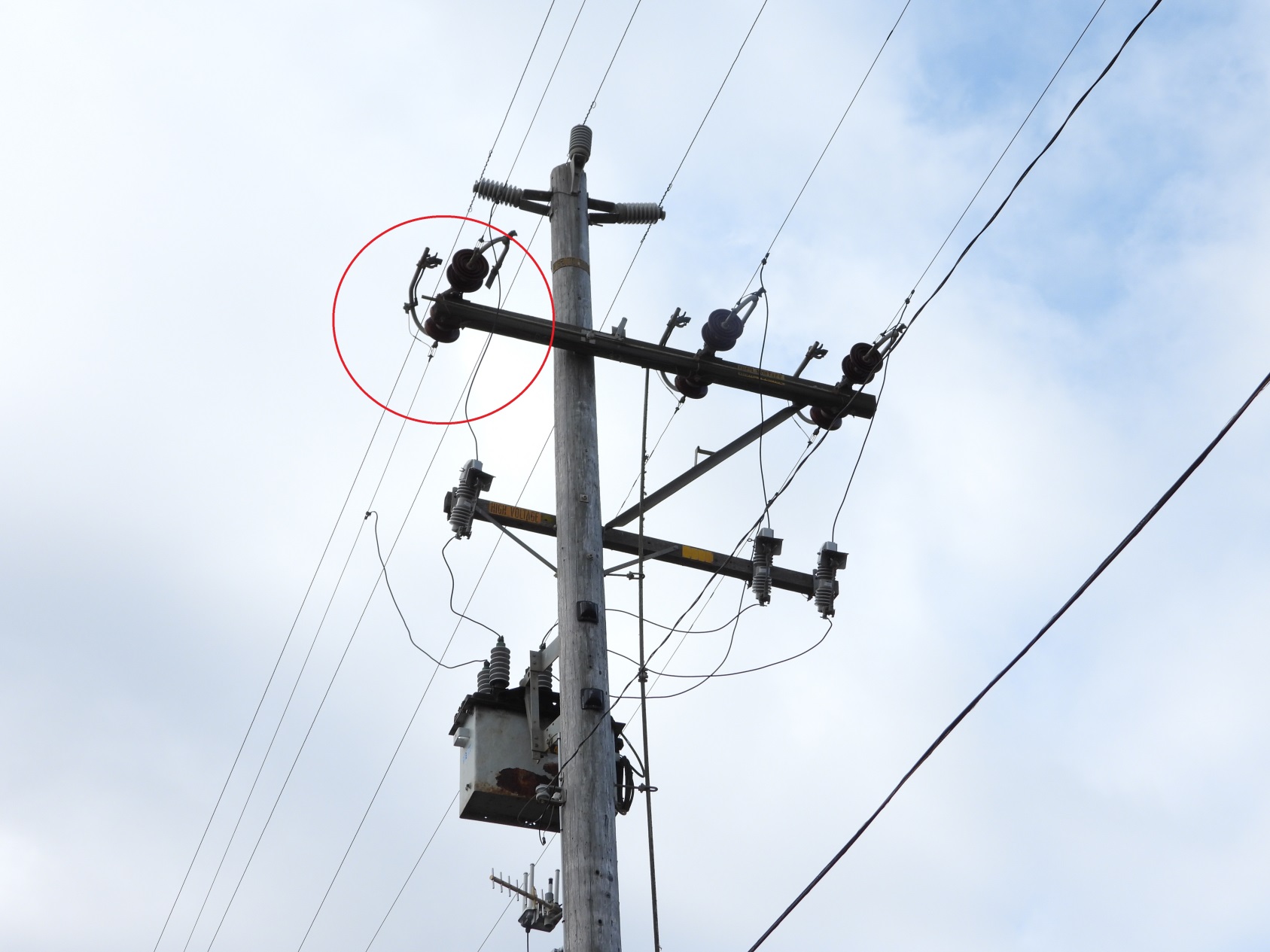 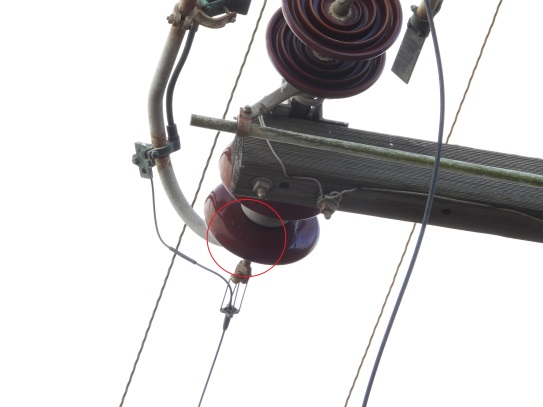 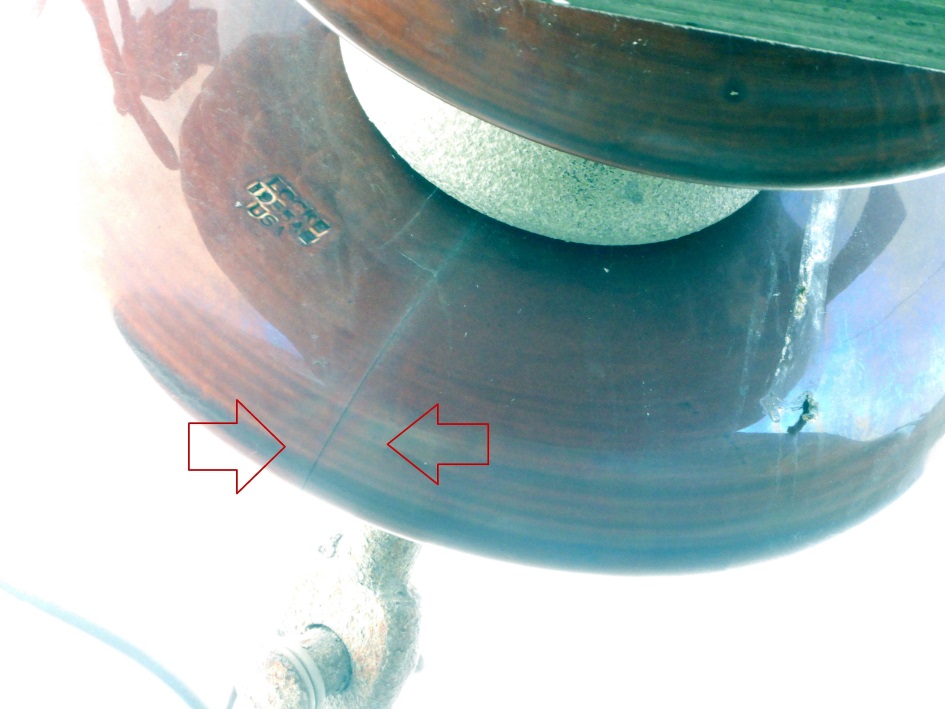 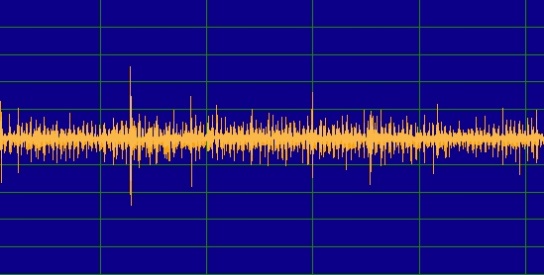 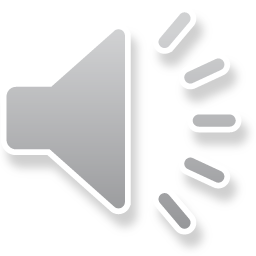 Corona Discharge
(Ultrasound)
Distribution Inspection Project
/ LP Insulator – Cracked  / PL - 1
Location : Castroville 2013
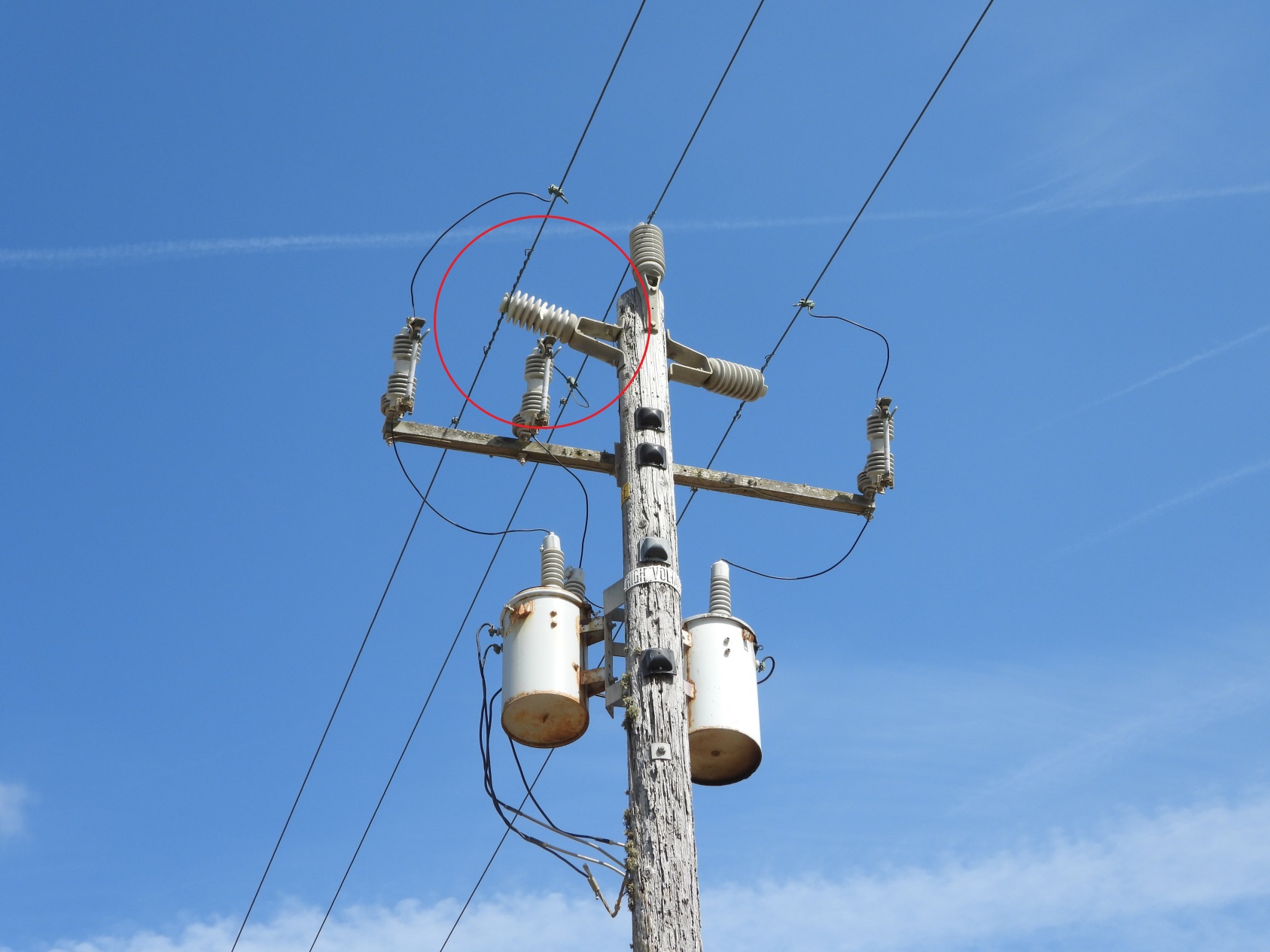 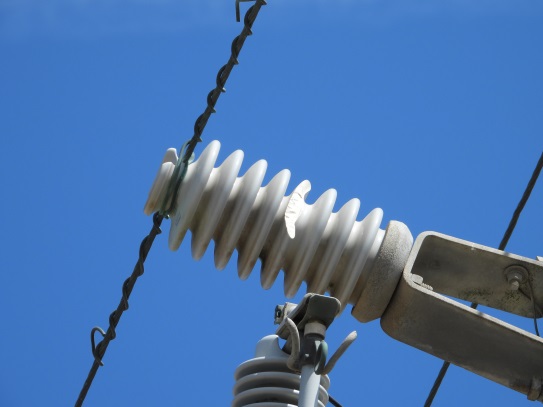 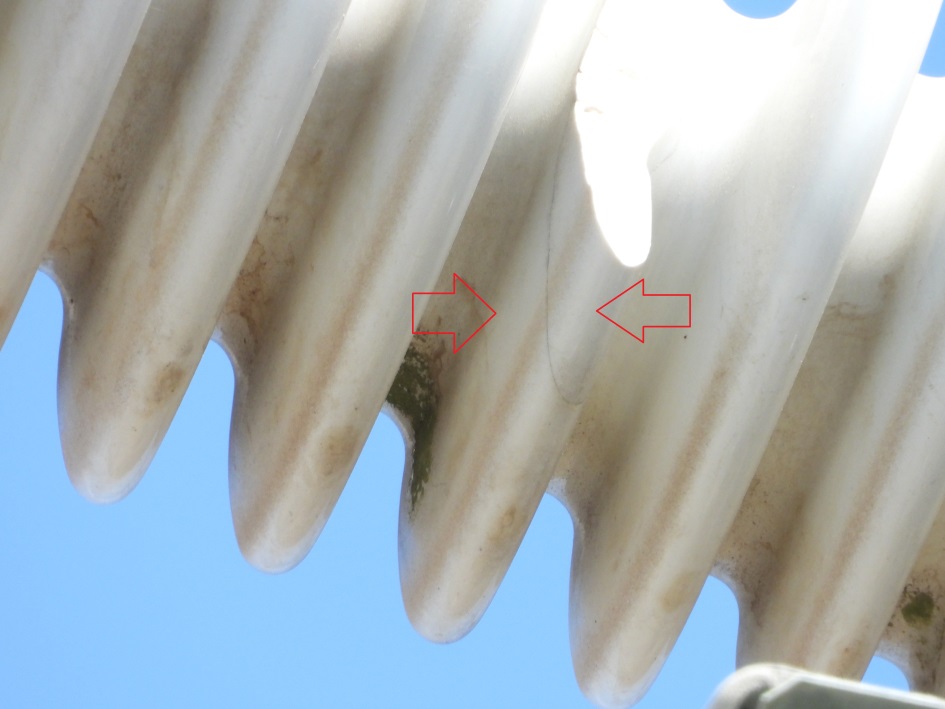 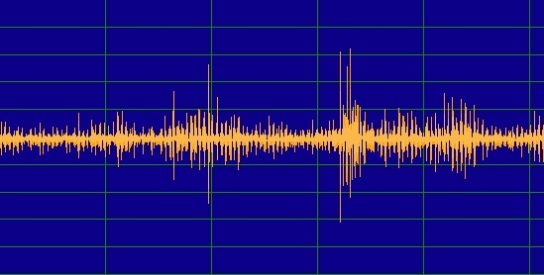 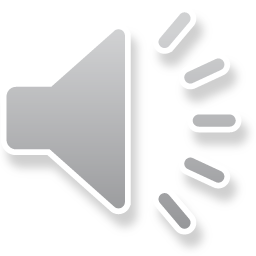 Corona Discharge
(Ultrasound)
Distribution Inspection Project
/ Conductor – Erosion  / PL - 1
Location : Green Velly 2013
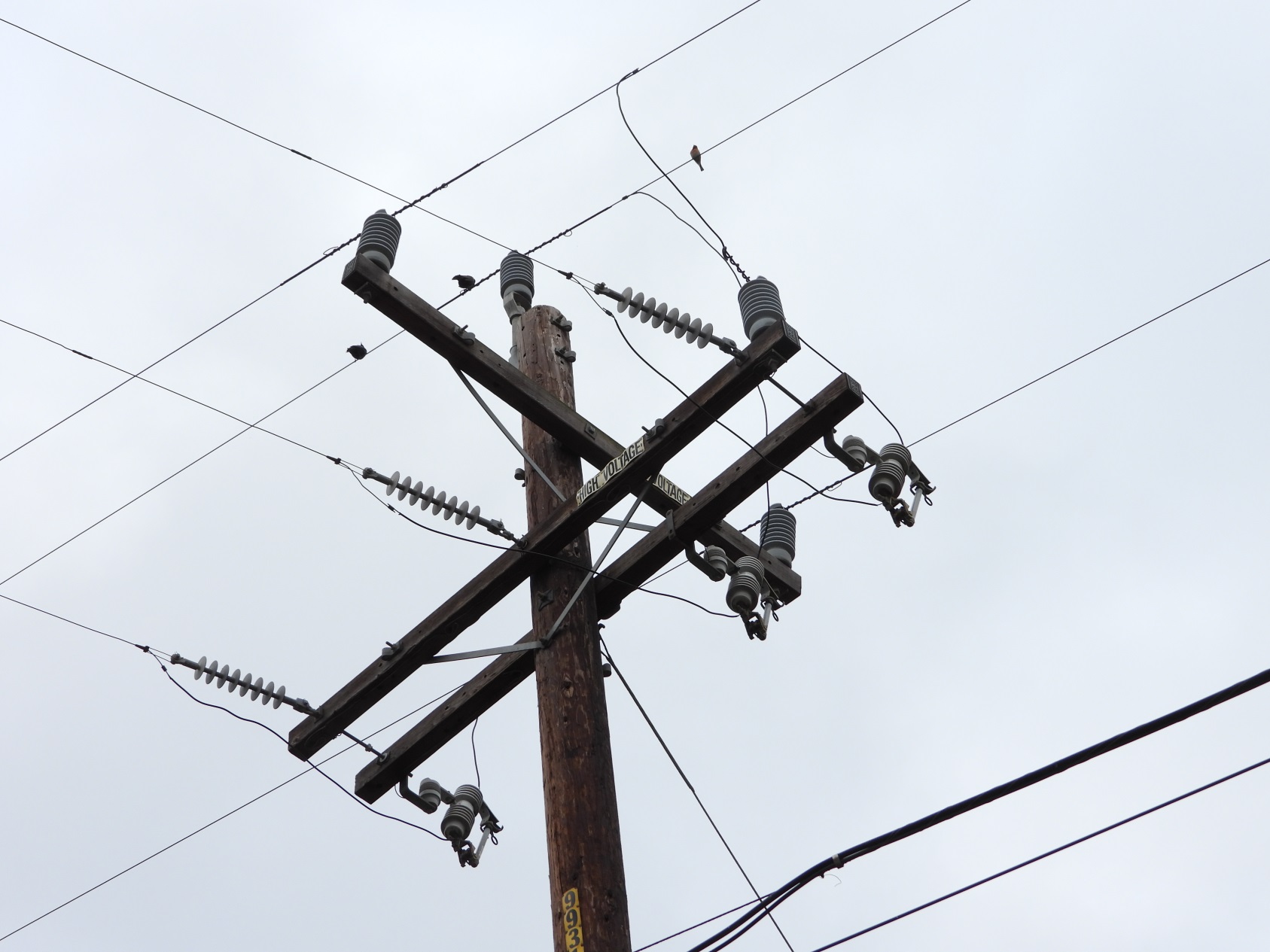 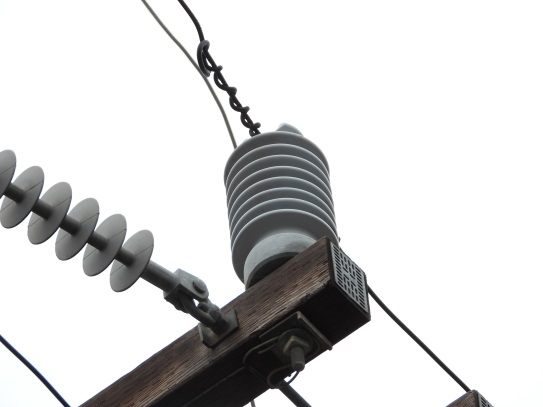 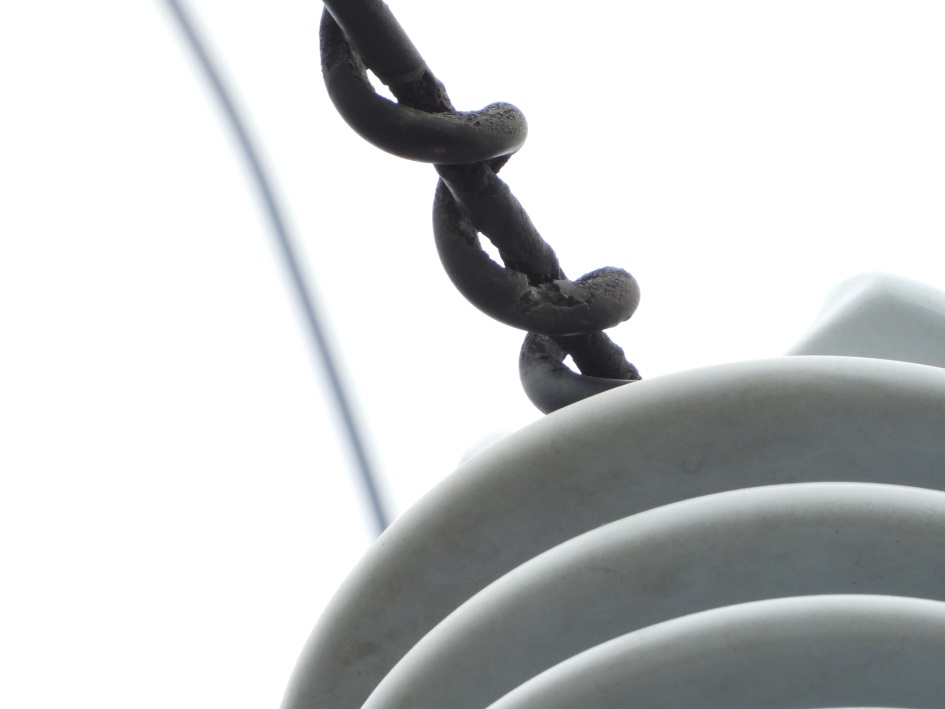 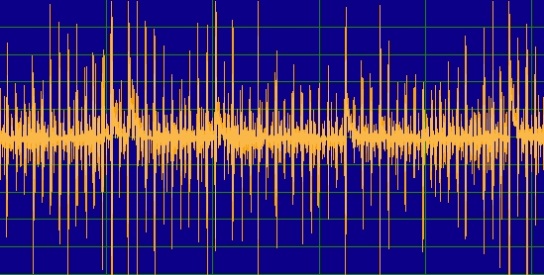 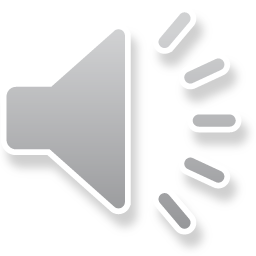 Corona Discharge
(Ultrasound)
Distribution Inspection Project
/ Suspension Insulator – Damaged  / PL - 1
Location : Green Velly 2013
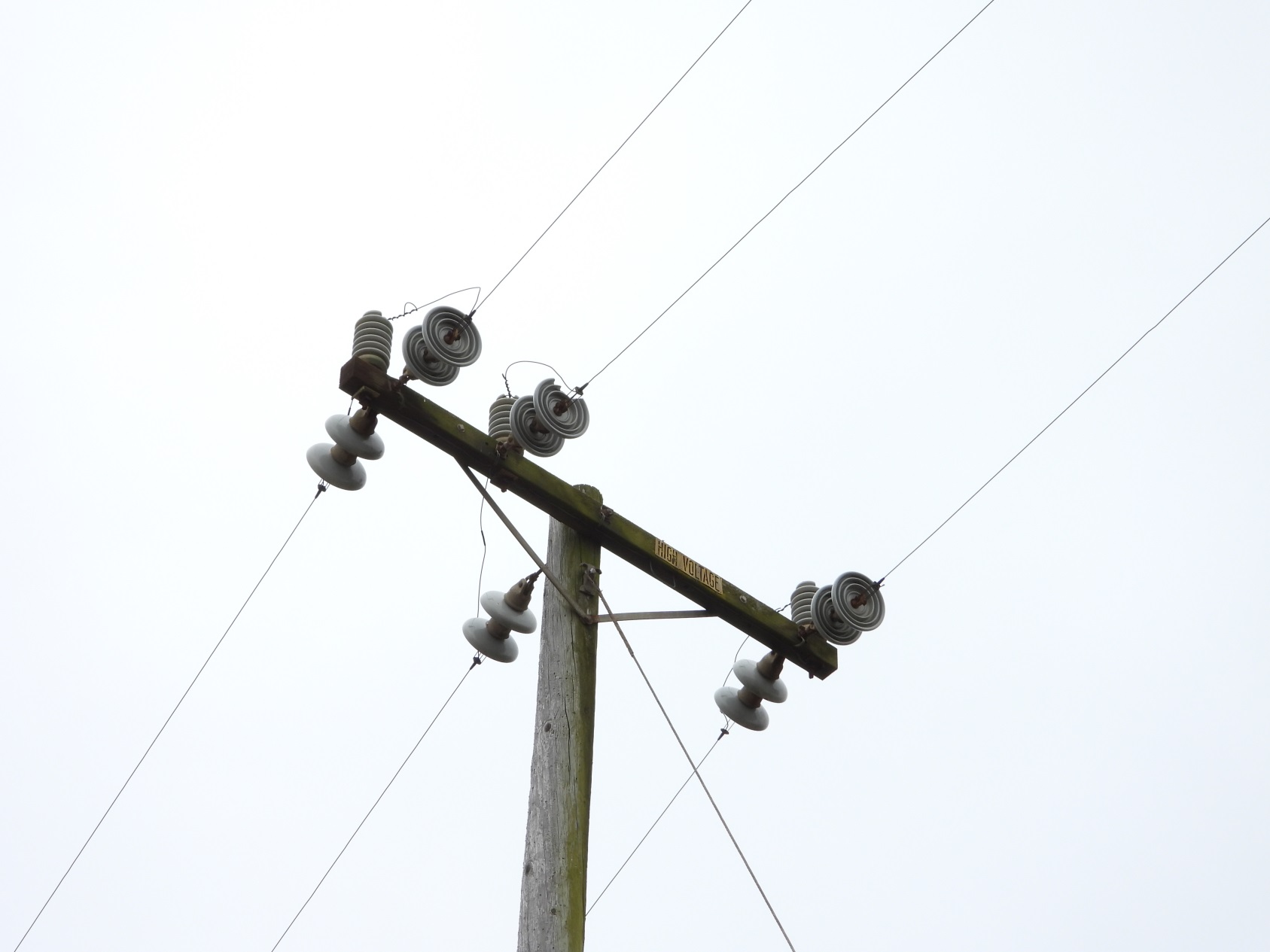 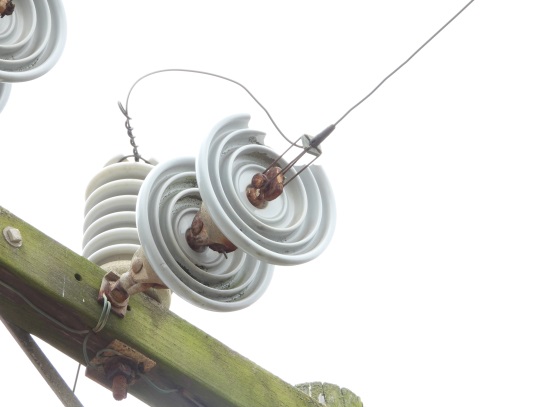 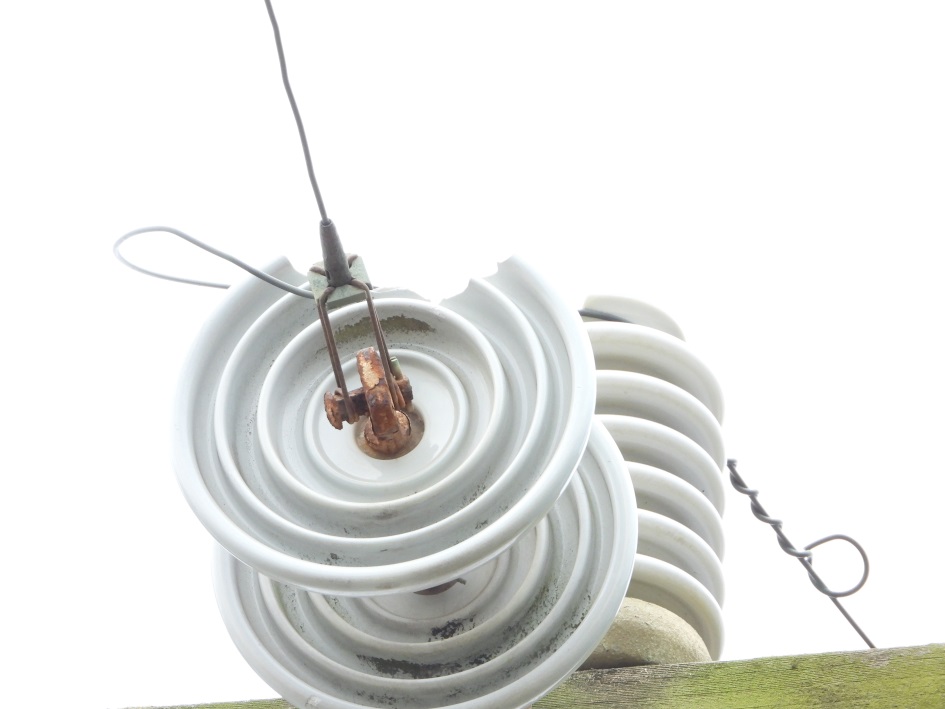 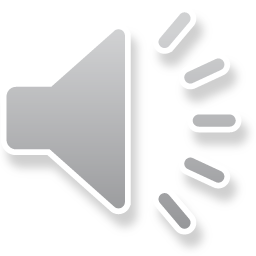 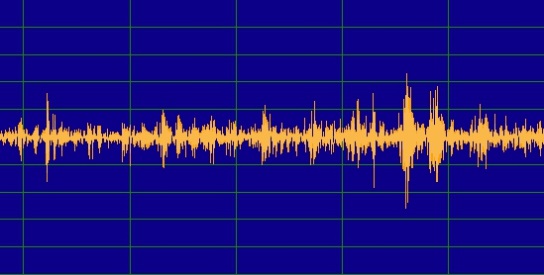 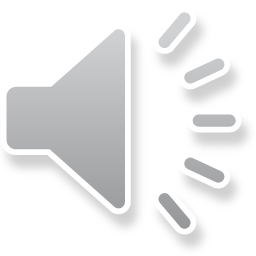 Corona Discharge
(Ultrasound)
Distribution Inspection Project
/ Conductor – Erosion/Arcing  / PL - 1
Location : Green Velly 2013
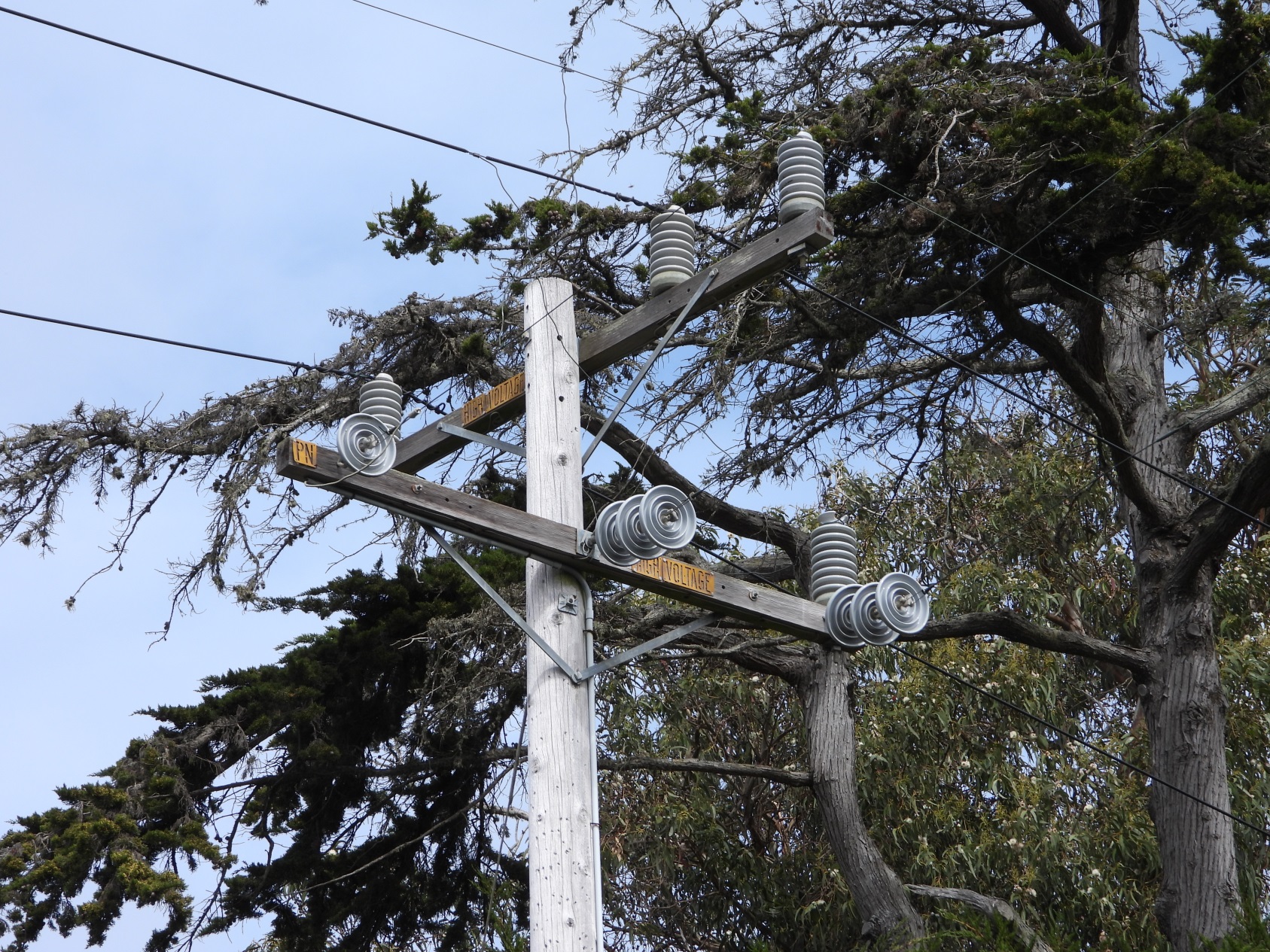 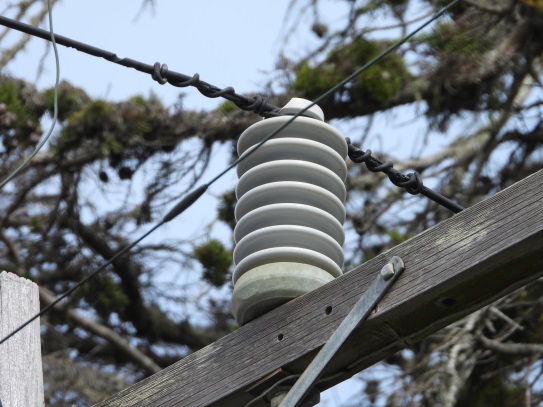 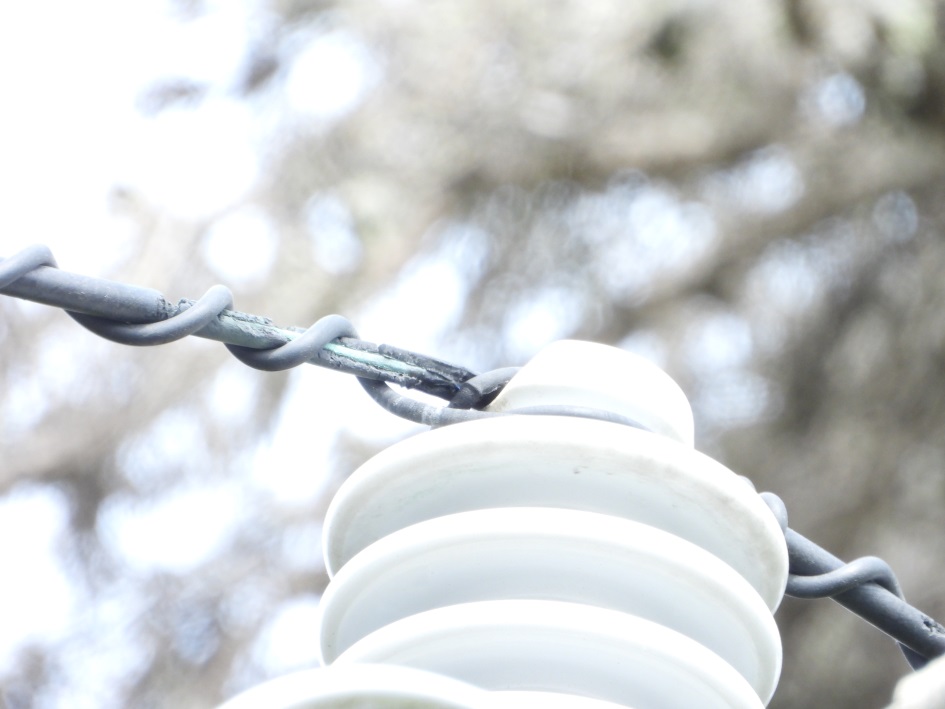 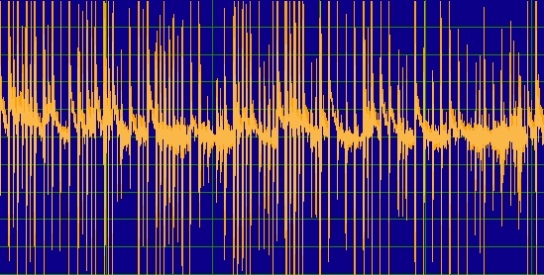 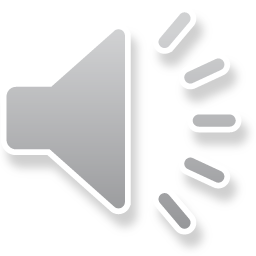 Corona Discharge
(Ultrasound)
Distribution Inspection Project
/ Conductor – Erosion  / PL - 1
Location : Green Velly 2013
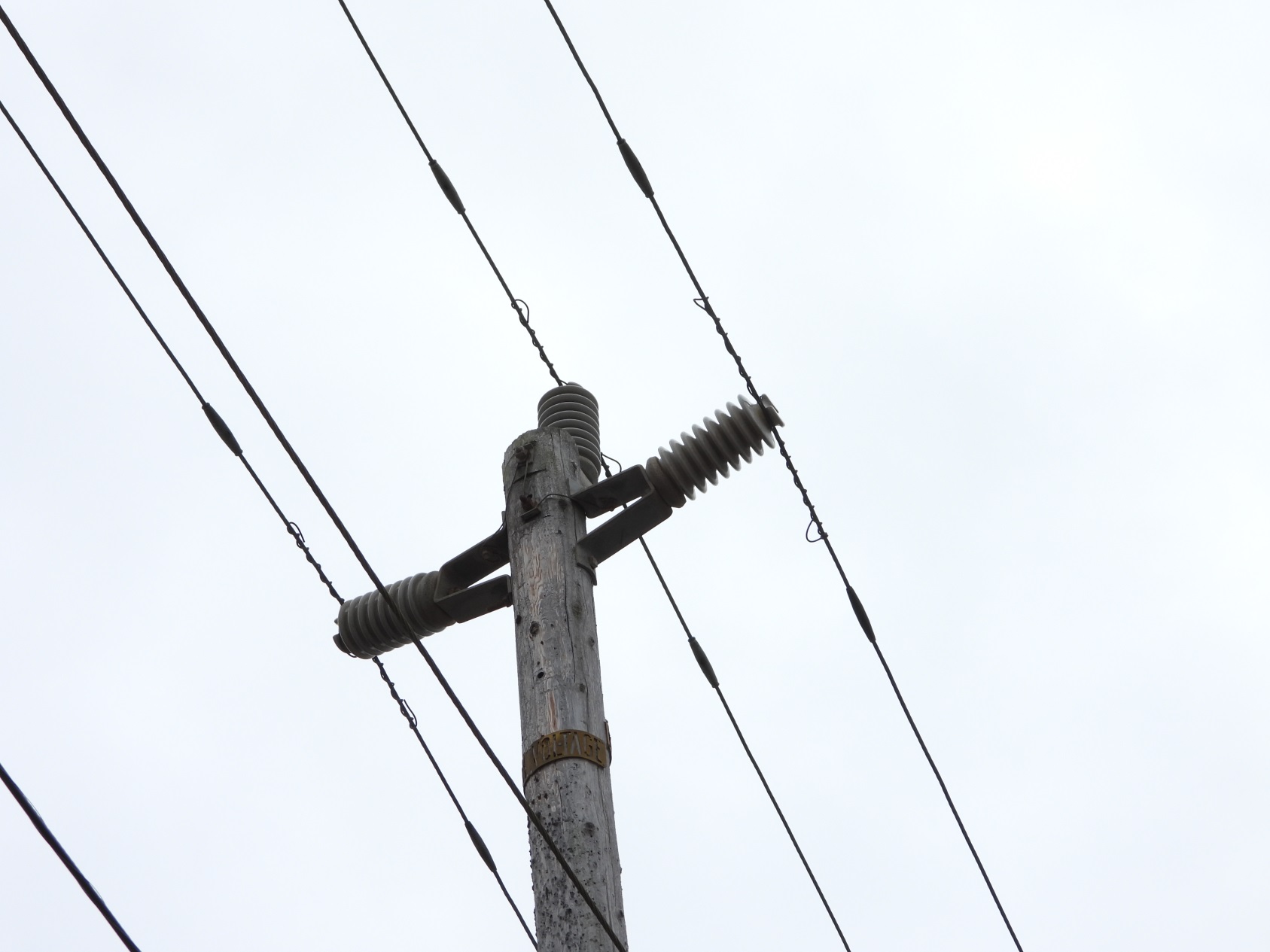 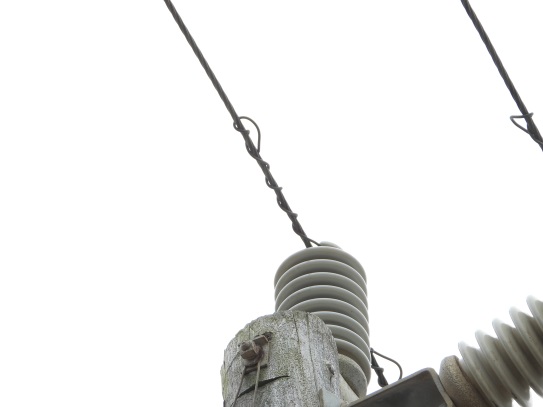 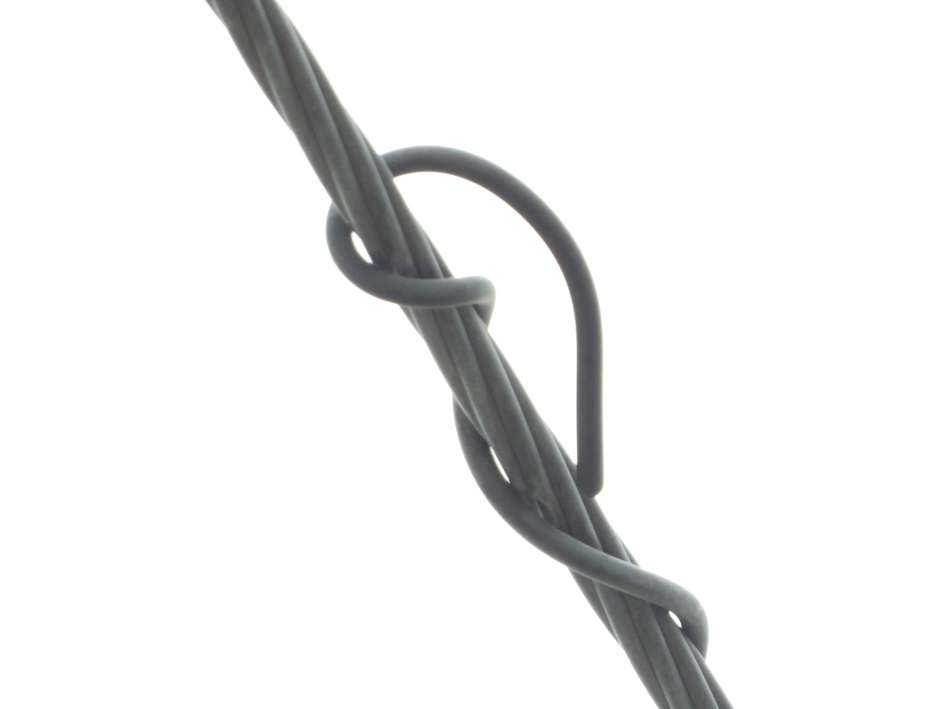 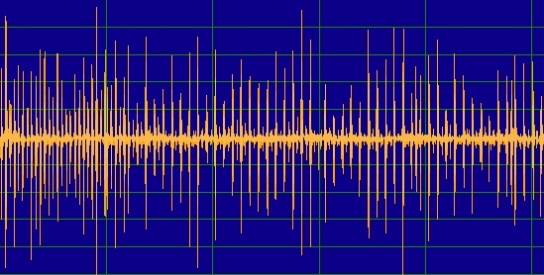 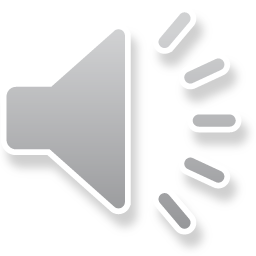 Corona Discharge
(Ultrasound)
Distribution Inspection Project
/ Conductor – Erosion  / PL - 1
Location : Green Velly 2013
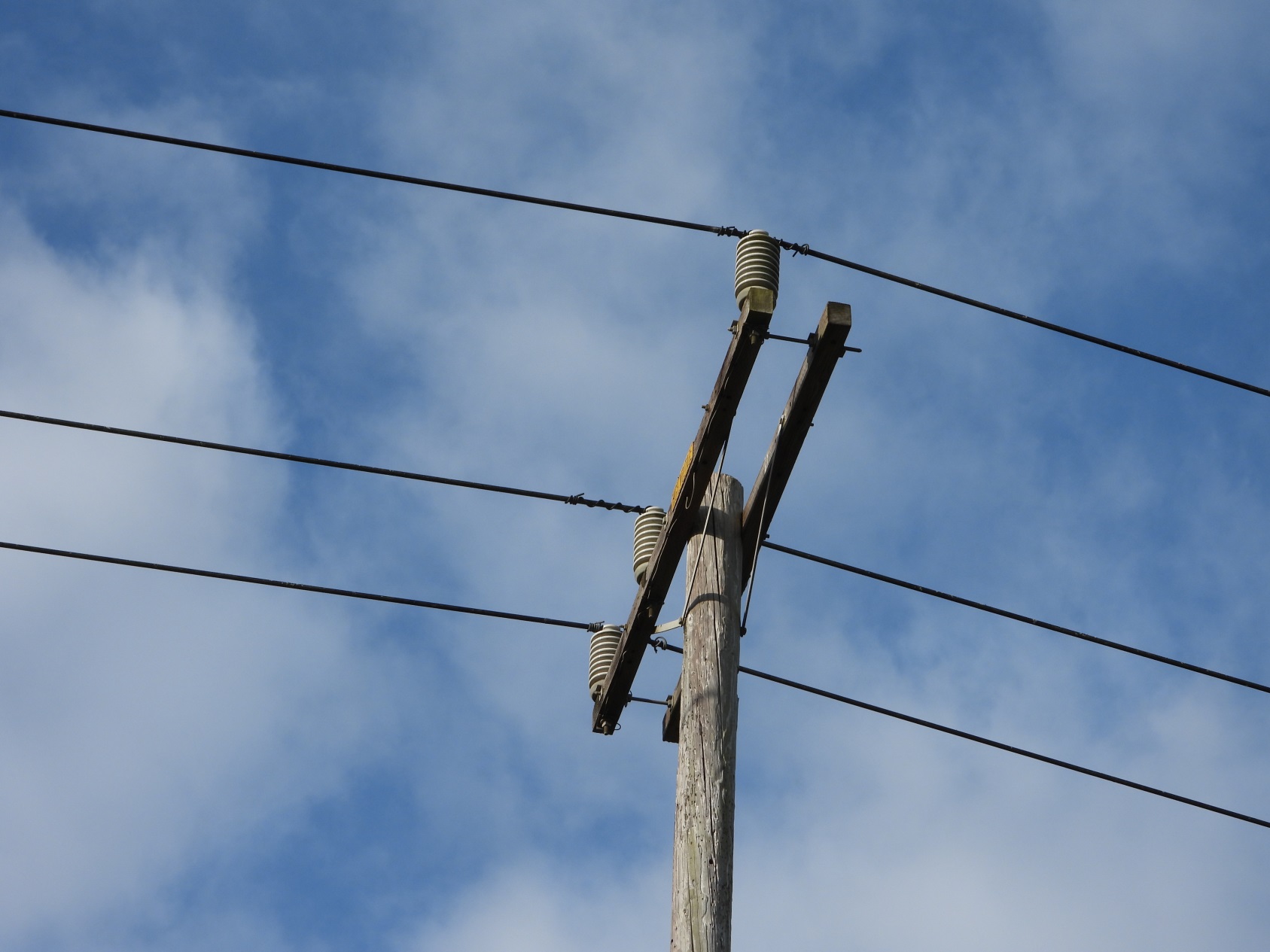 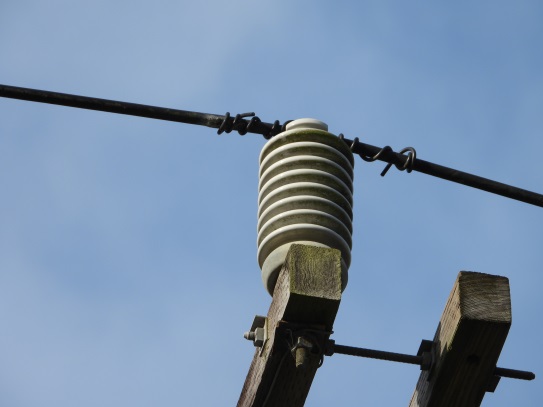 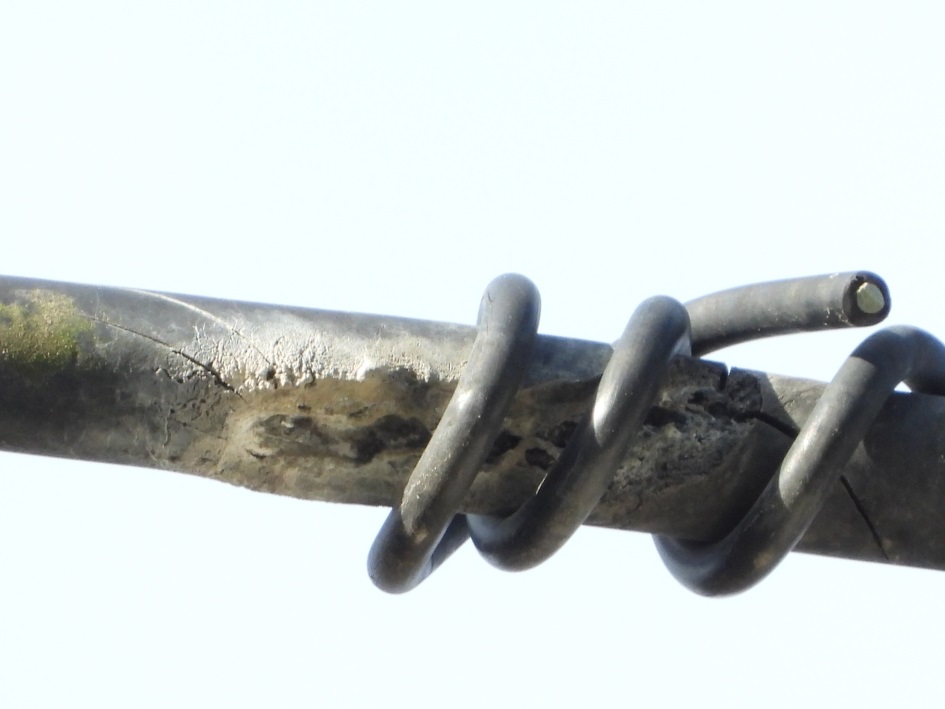 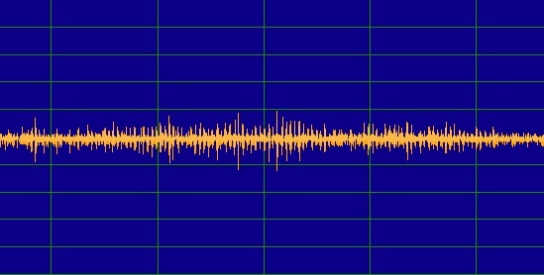 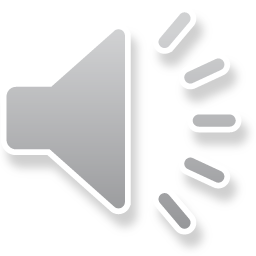 Corona Discharge
(Ultrasound)
Distribution Inspection Project
/ Conductor – Broken tie wire  / PL - 1
Location : Green Velly 2013
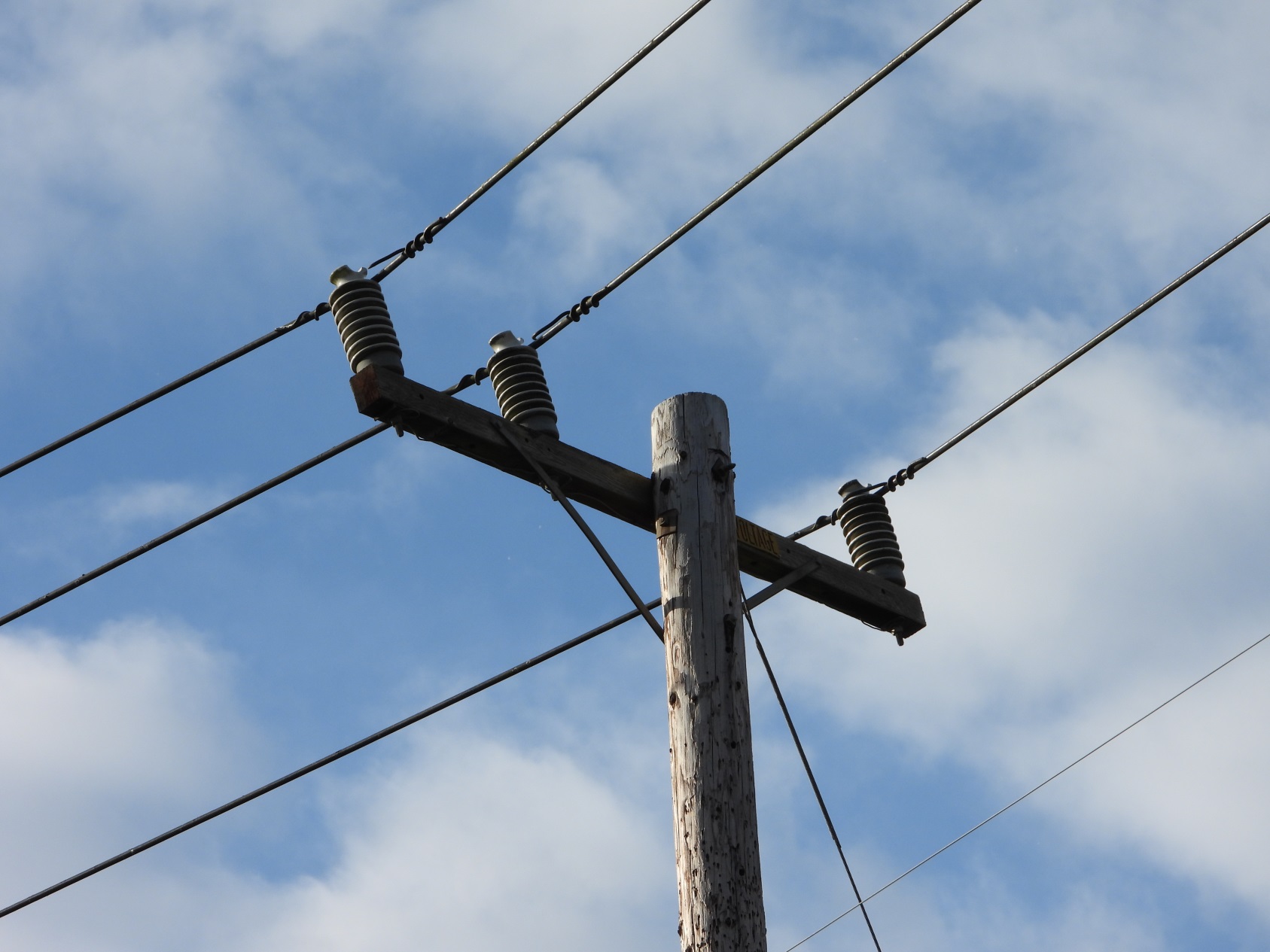 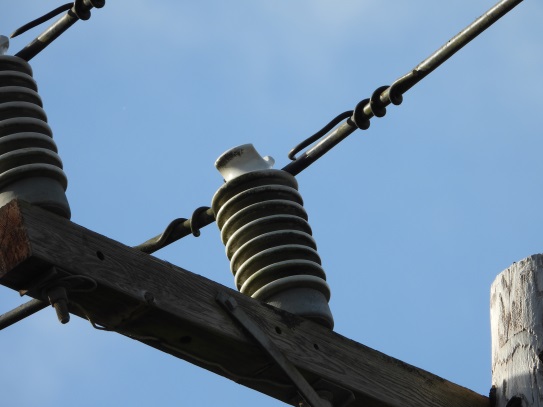 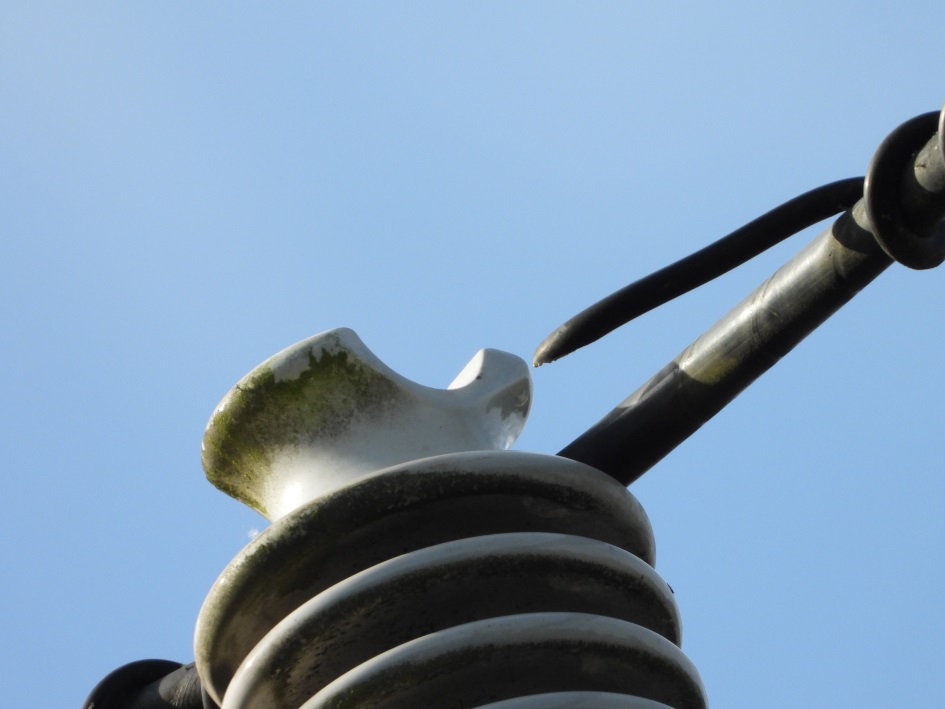 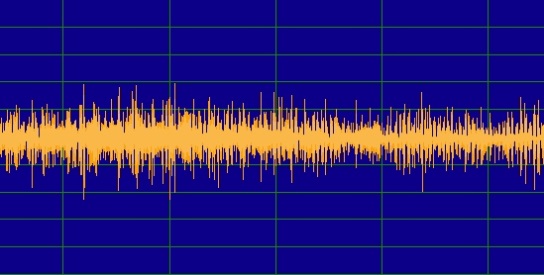 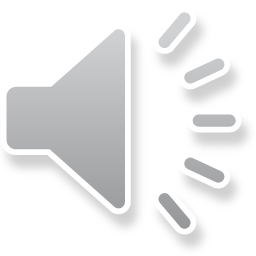 Corona Discharge
(Ultrasound)
Distribution Inspection Project
Location : Green Velly 2013 9961-148
/  Clamp – Arcing  / PL - 1
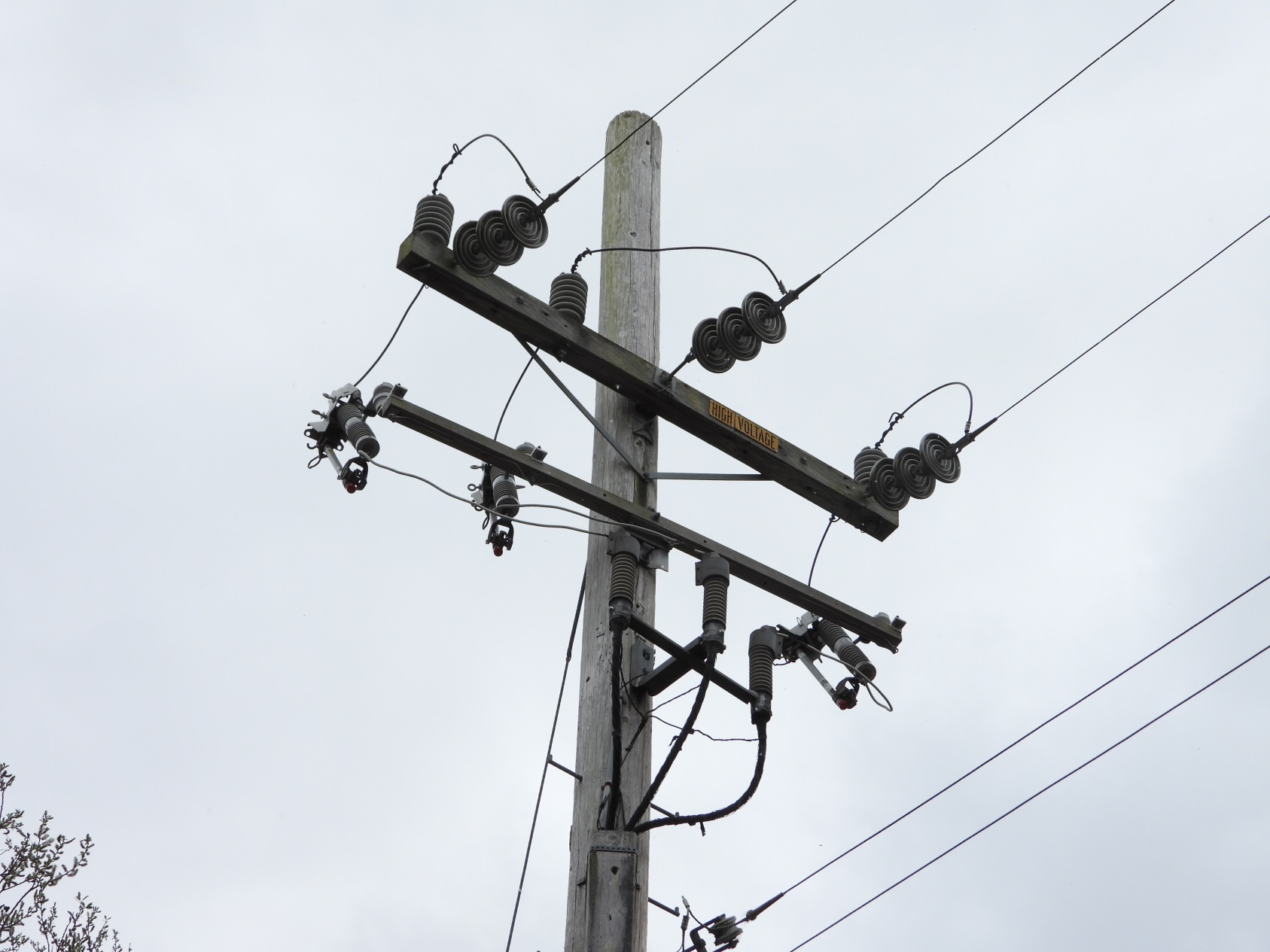 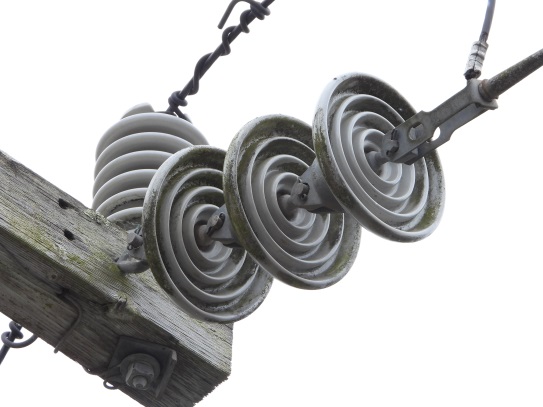 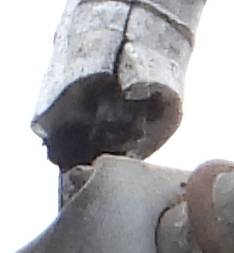 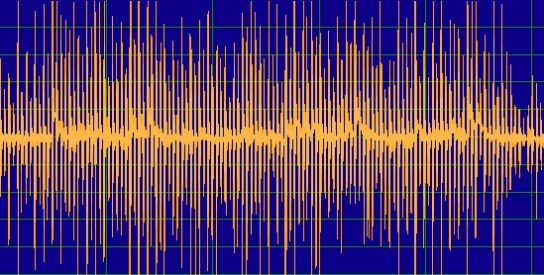 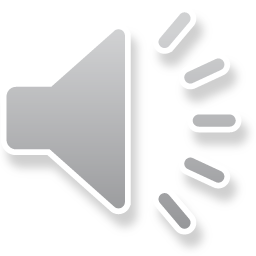 Corona Discharge
(Ultrasound)
Distribution Inspection Project
Location : Green Velly 2013
/  LP Insulator, Tie wire – Flashover  / PL - 1
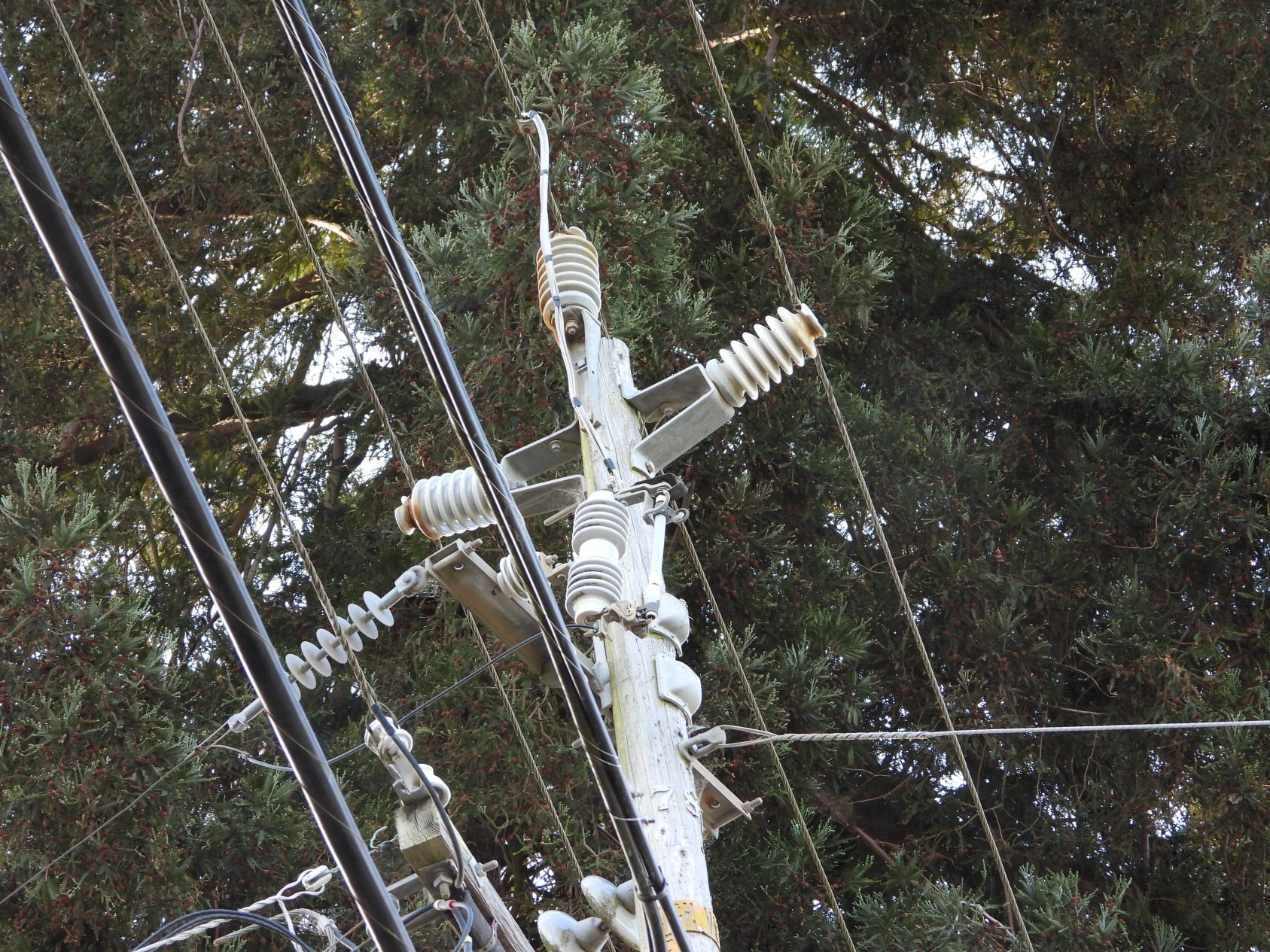 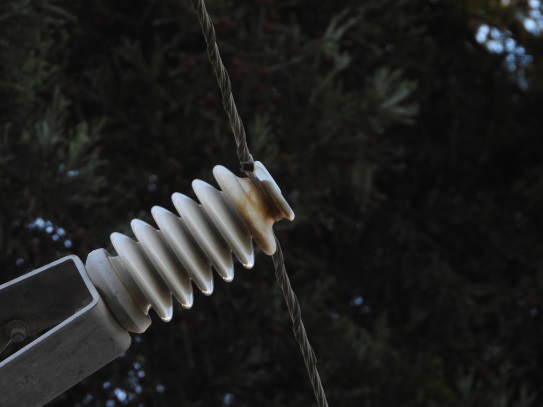 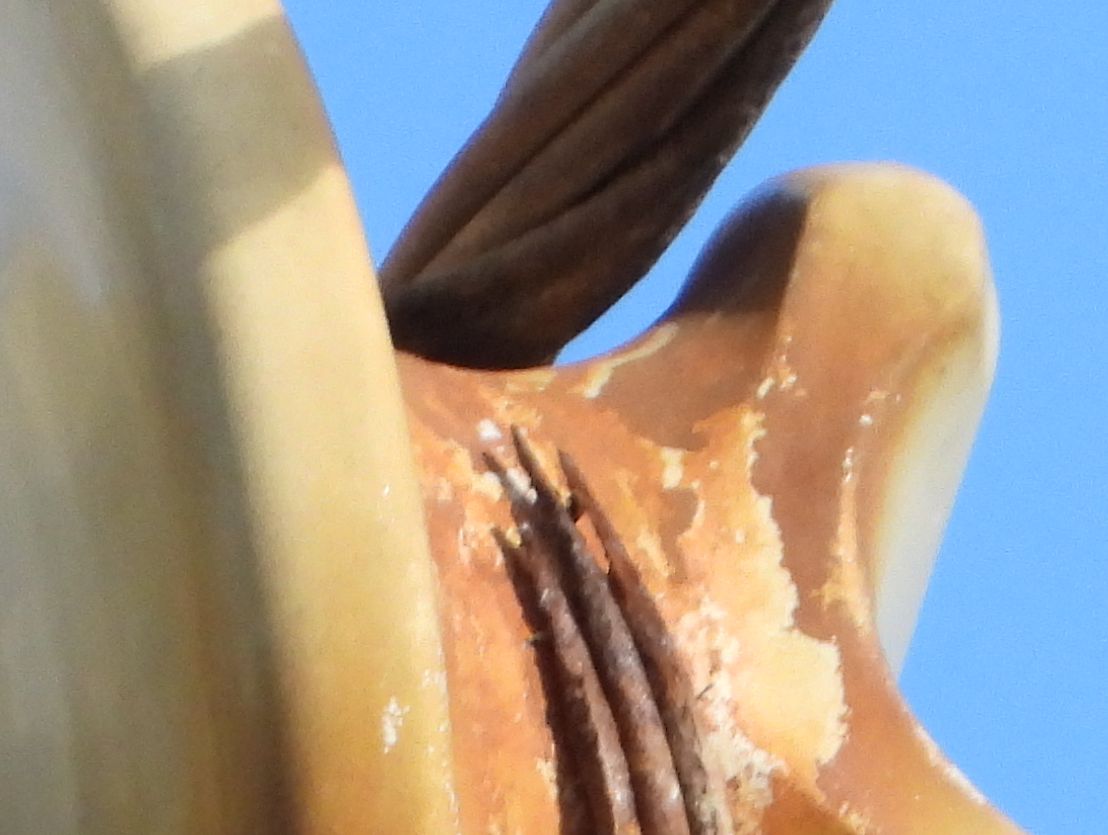 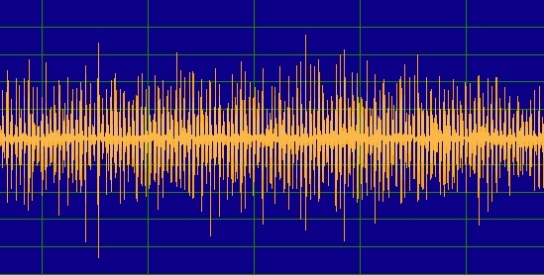 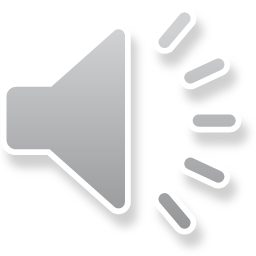 Corona Discharge
(Ultrasound)
Distribution Inspection Project
Location : Big basin 1101
/  Conductor – Foreign object  / PL - 5
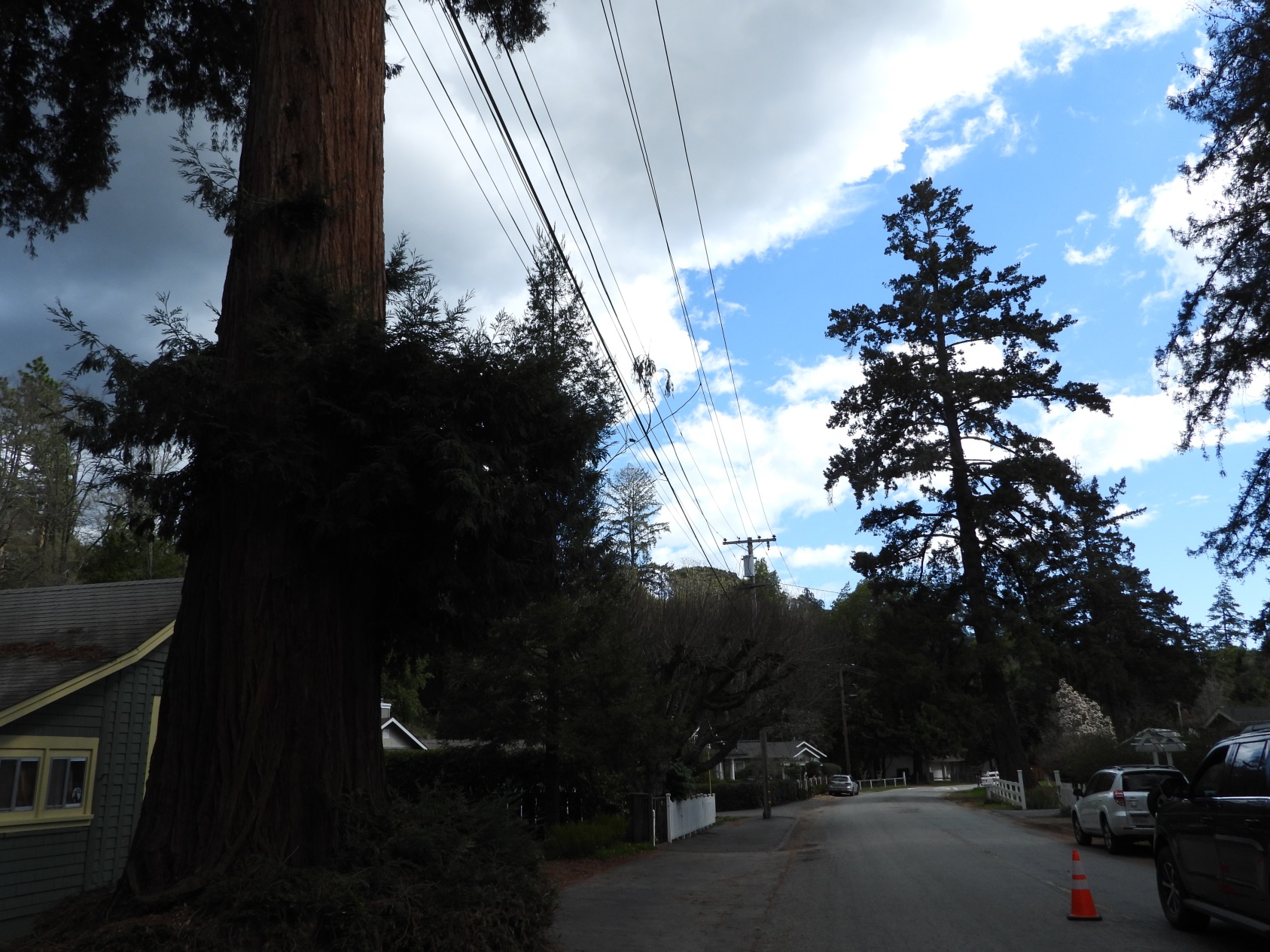 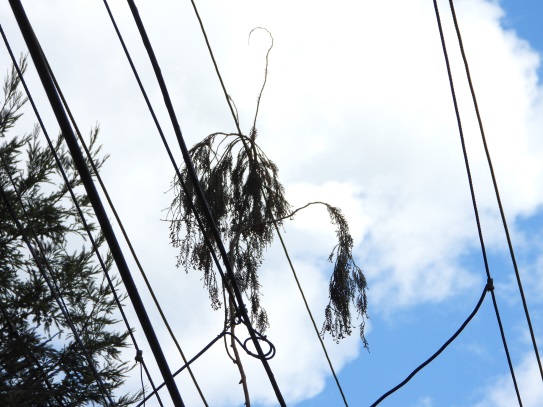 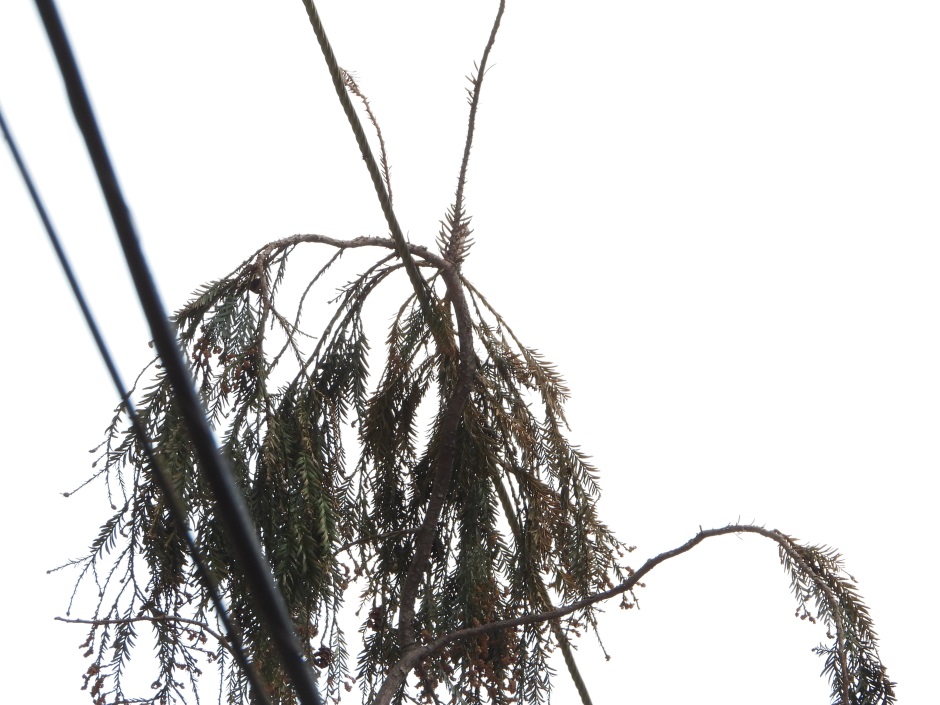 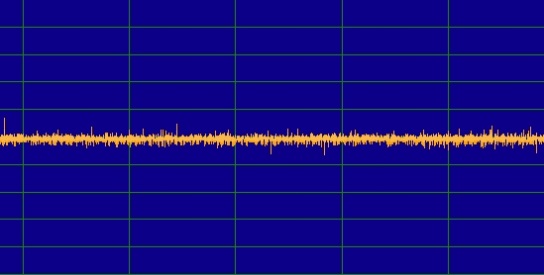 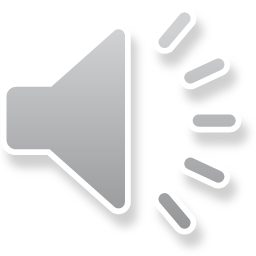 Corona Discharge
(Ultrasound)
Distribution Inspection Project
Location : Big basin 1101
/  Conductor – Vegetation / PL - 5
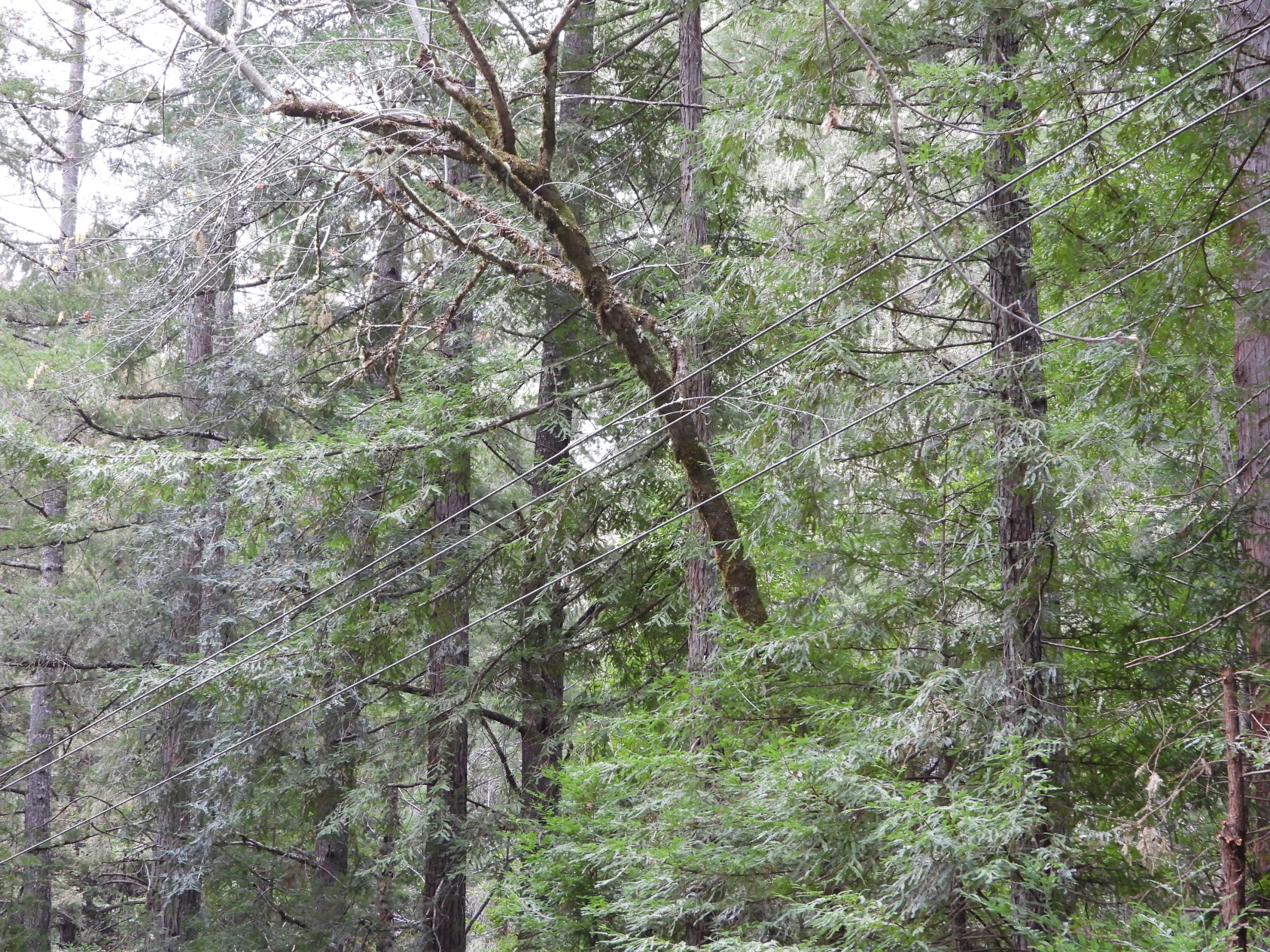 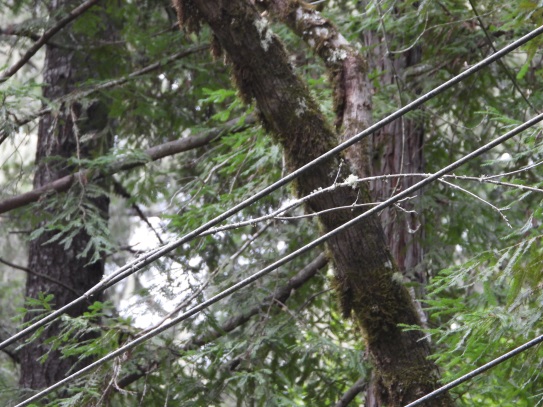 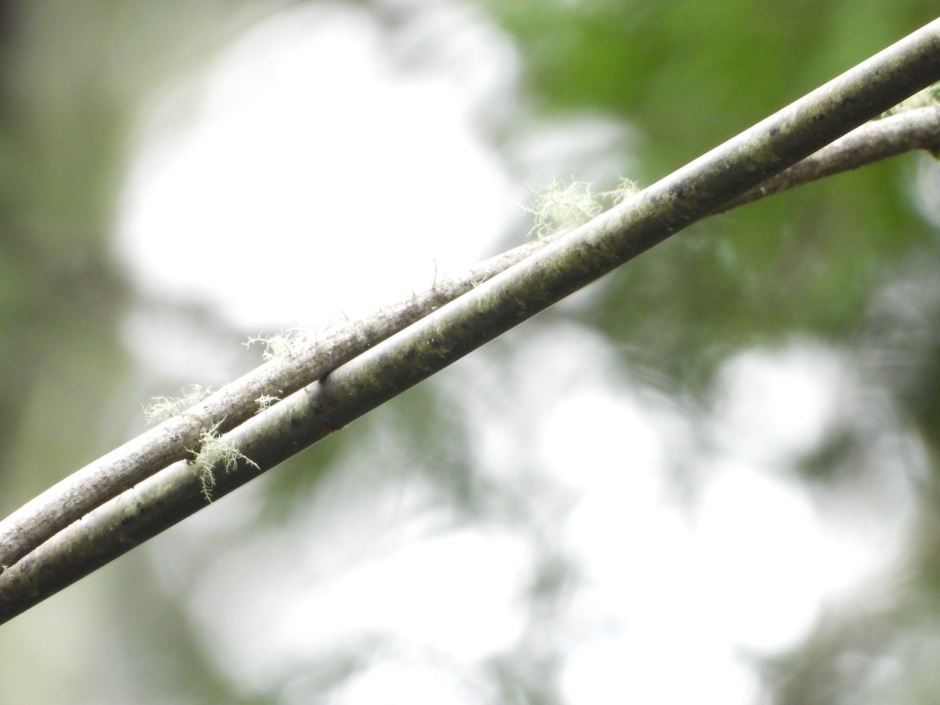 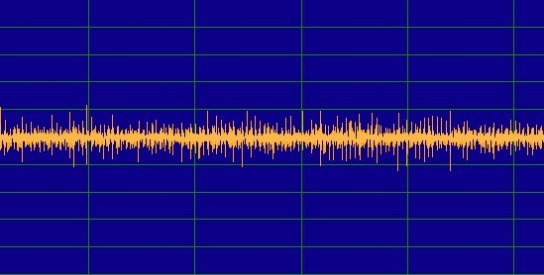 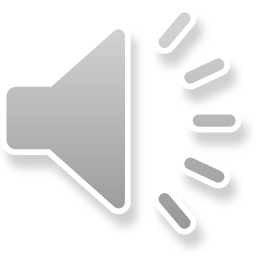 Corona Discharge
(Ultrasound)
Distribution Inspection Project
Location : WEST POINT 1101
/  Conductor – Damaged / PL - 1
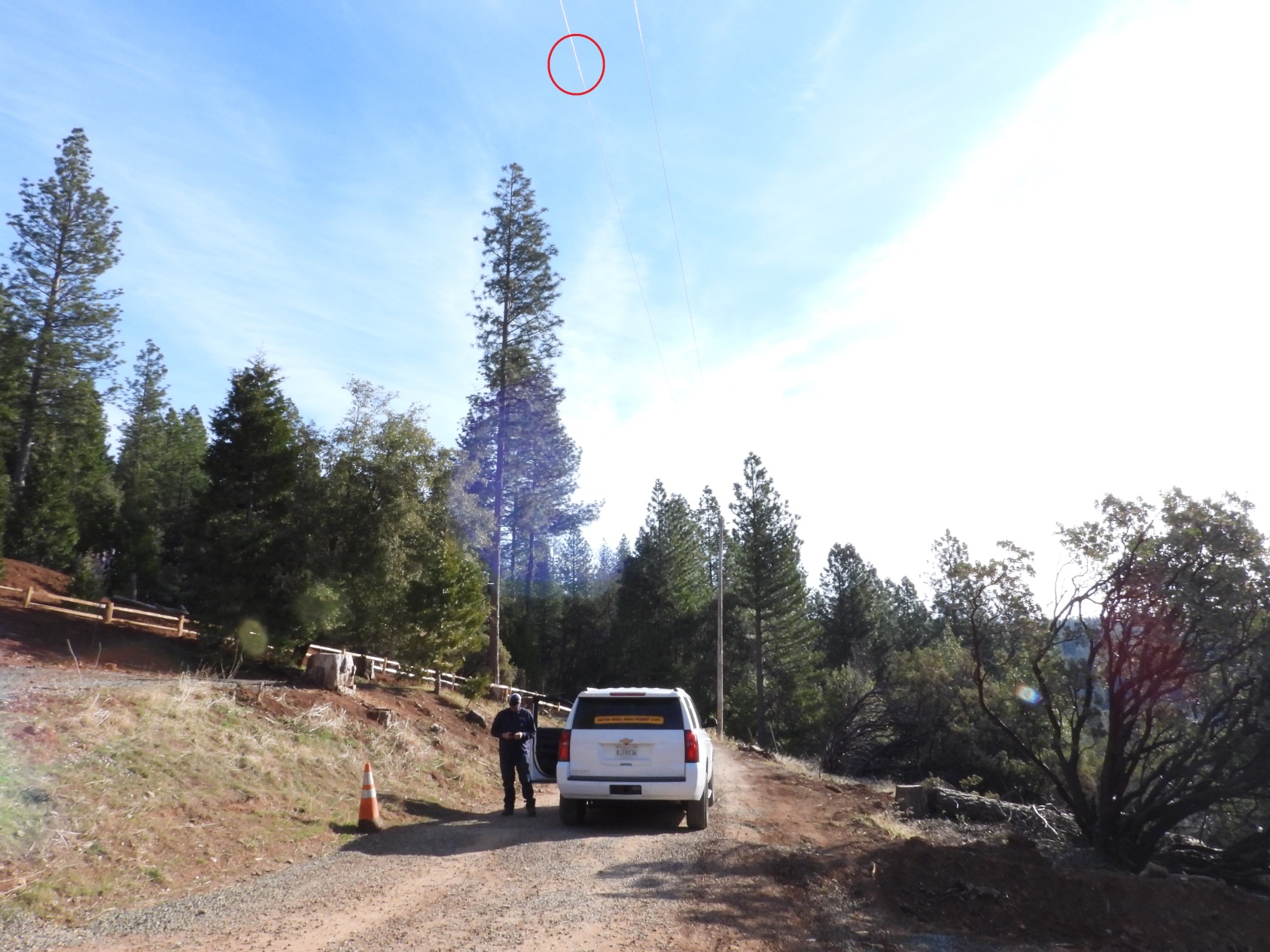 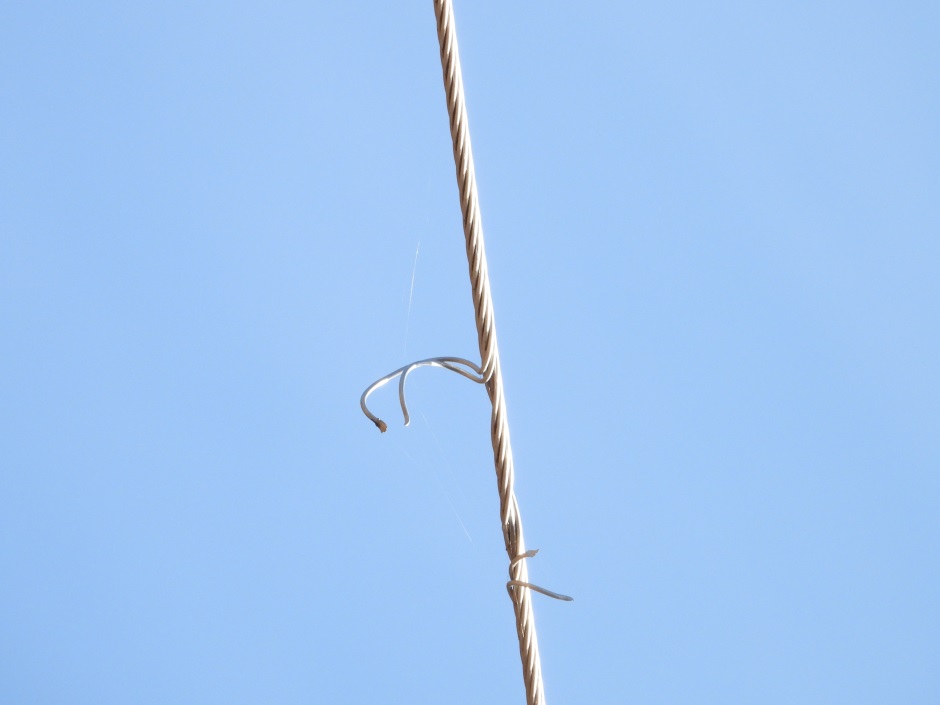 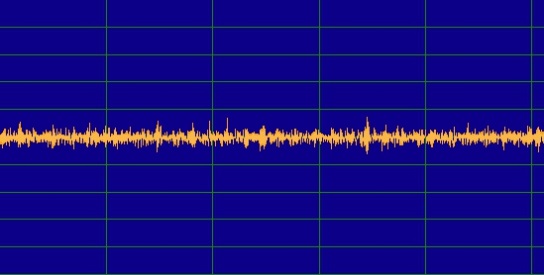 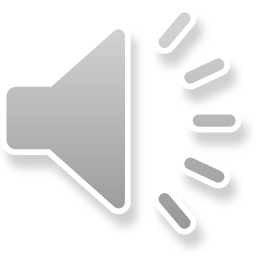 Corona Discharge
(Ultrasound)
Distribution Inspection Project
Location : WEST POINT 1101
/  Conductor – Damaged / PL - 1
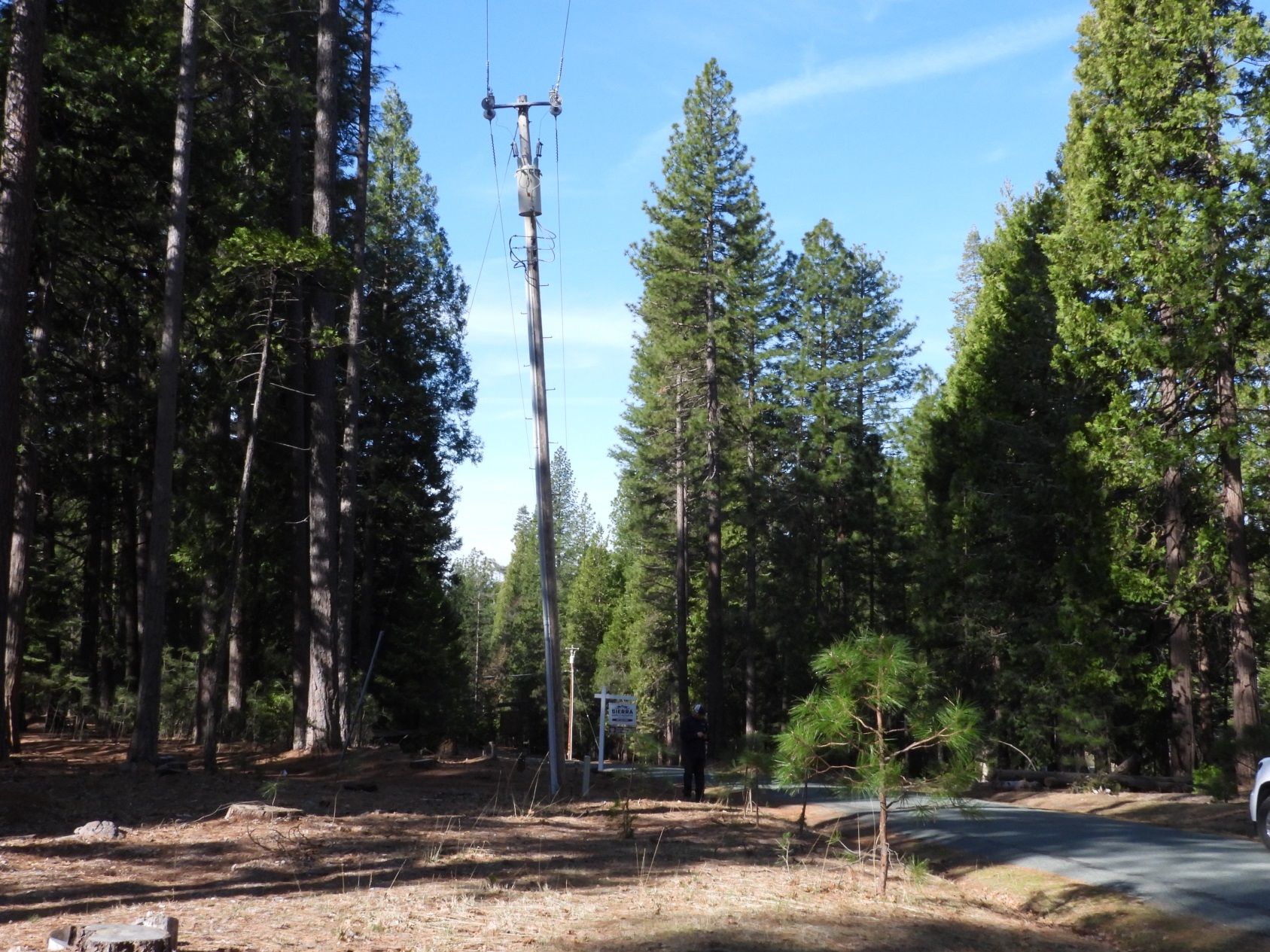 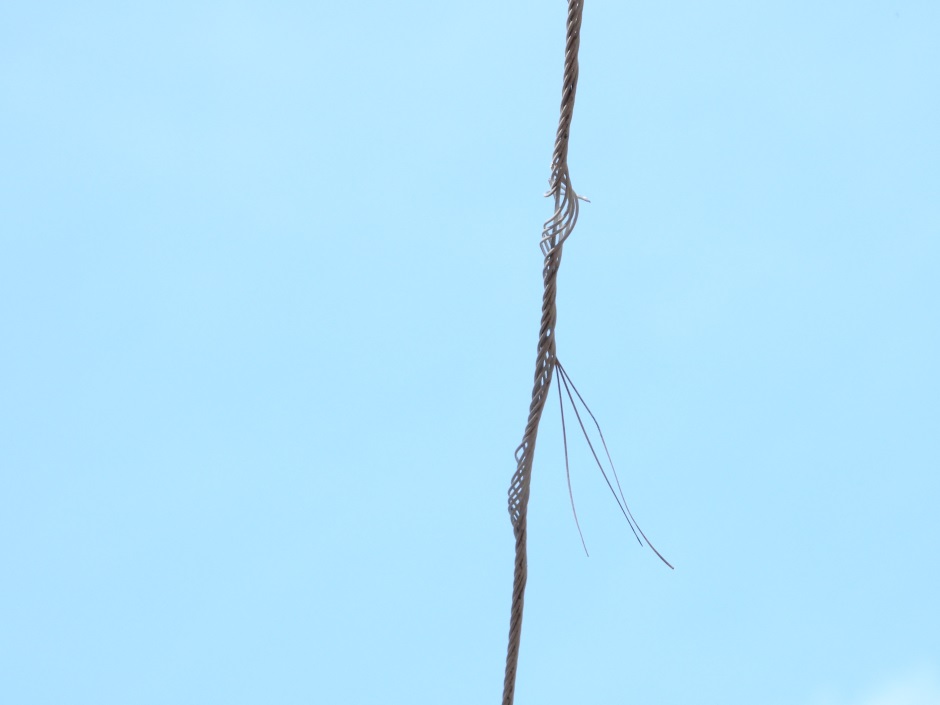 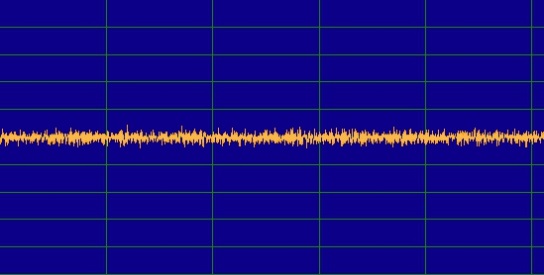 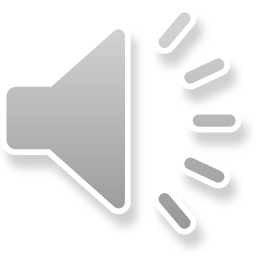 Corona Discharge
(Ultrasound)
Distribution Inspection Project
Location : Stanislaus 1720 R1739
/  Conductor – Vegetation / PL - 5
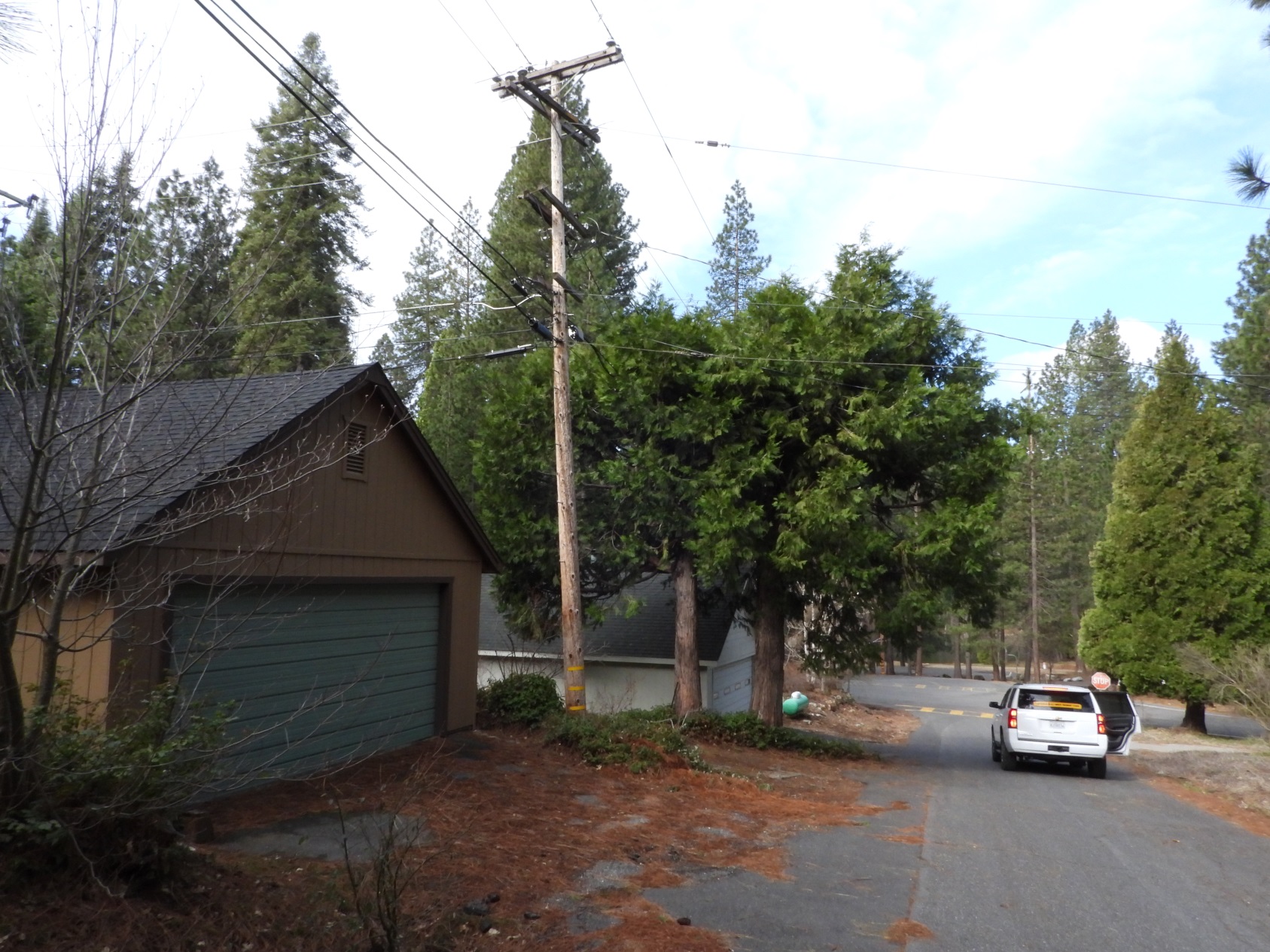 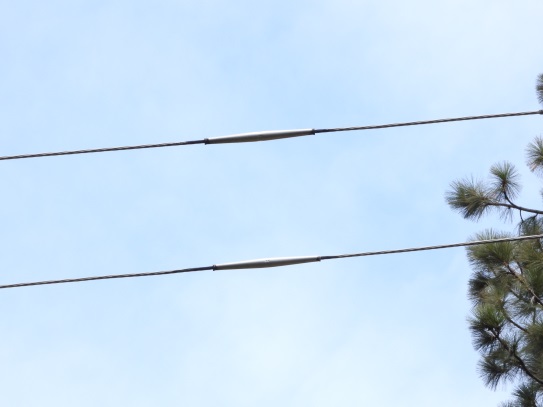 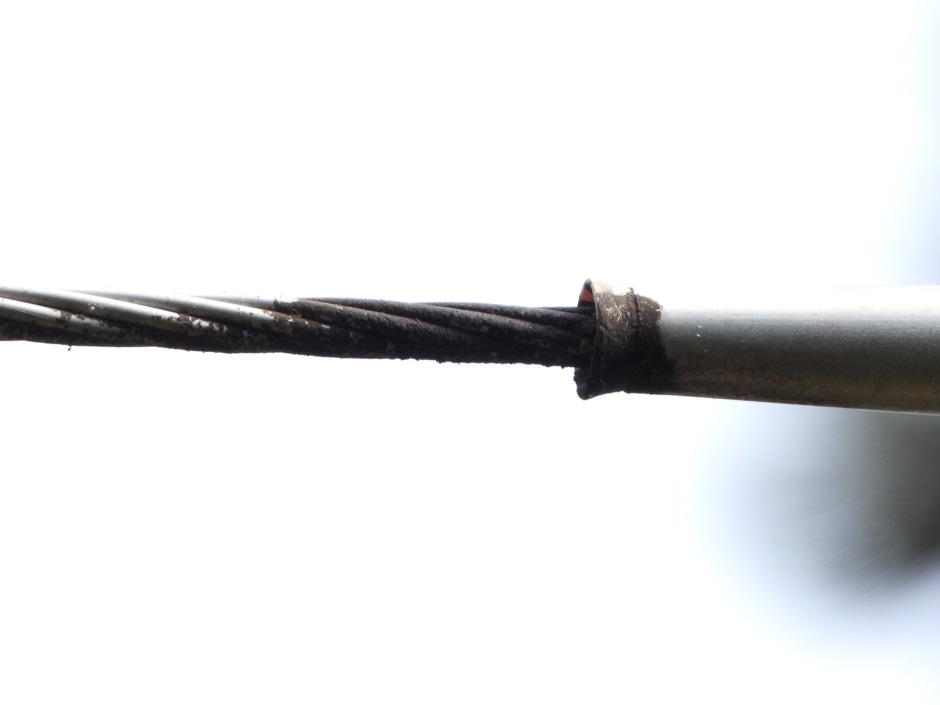 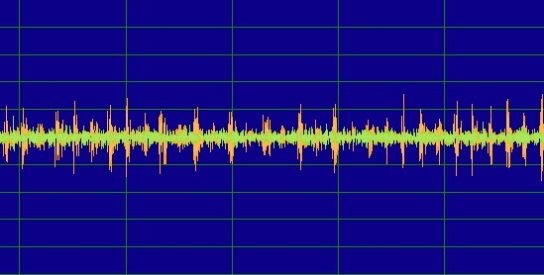 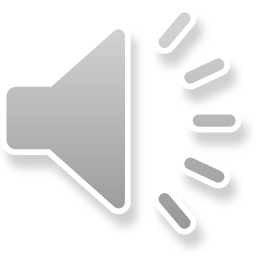 Corona Discharge
(Ultrasound)
Distribution Inspection Project
Location : Stanislaus 1720 L5495
/  Conductor – Vegetation / PL - 5
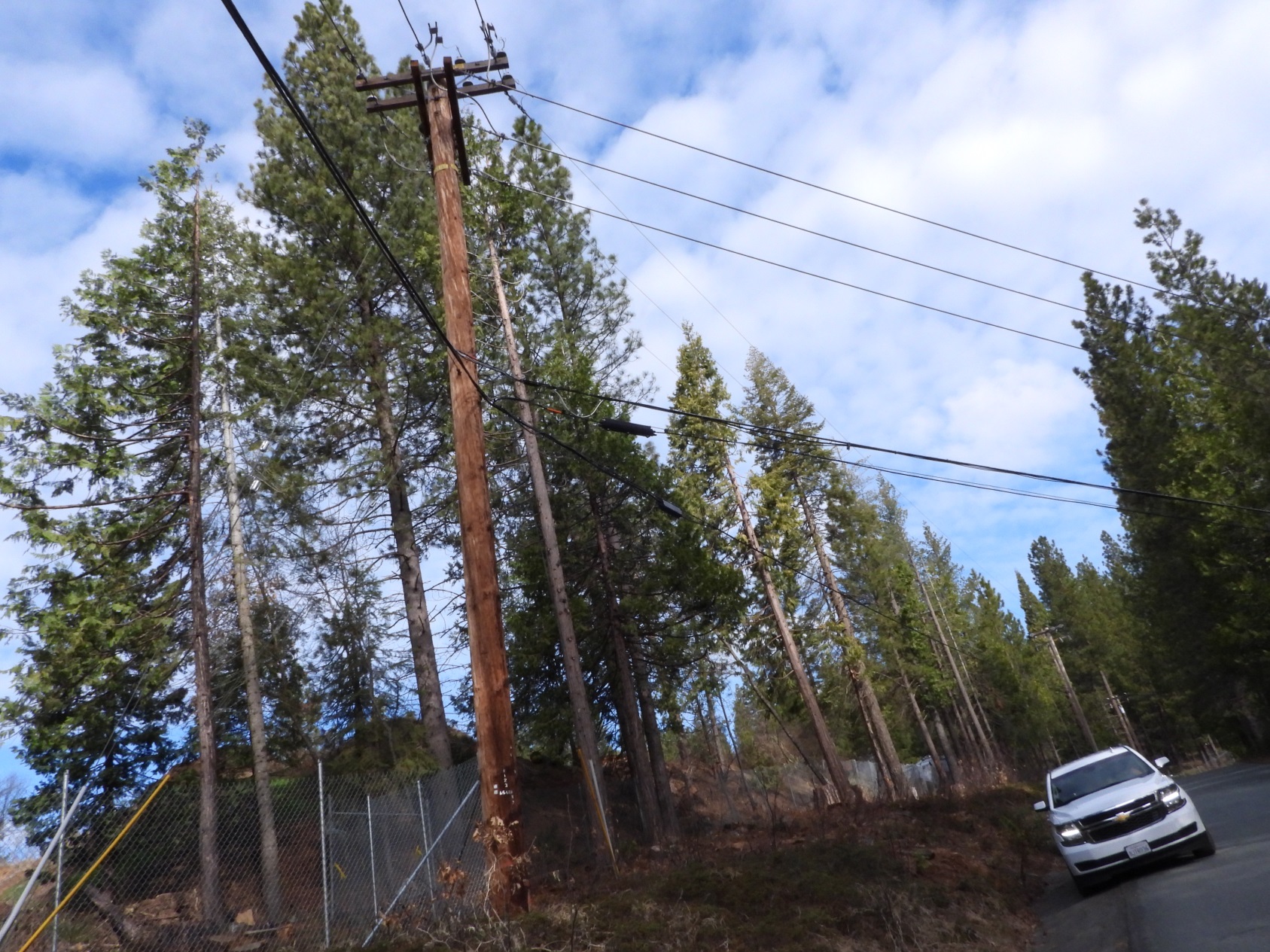 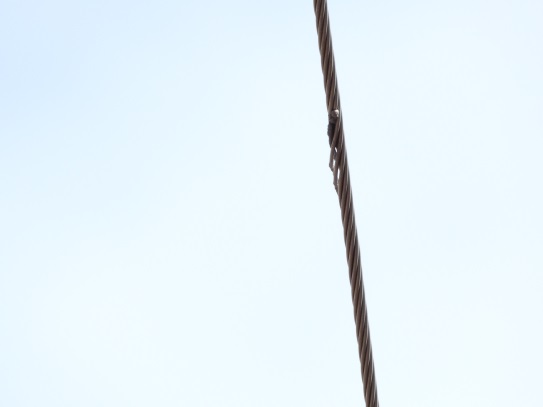 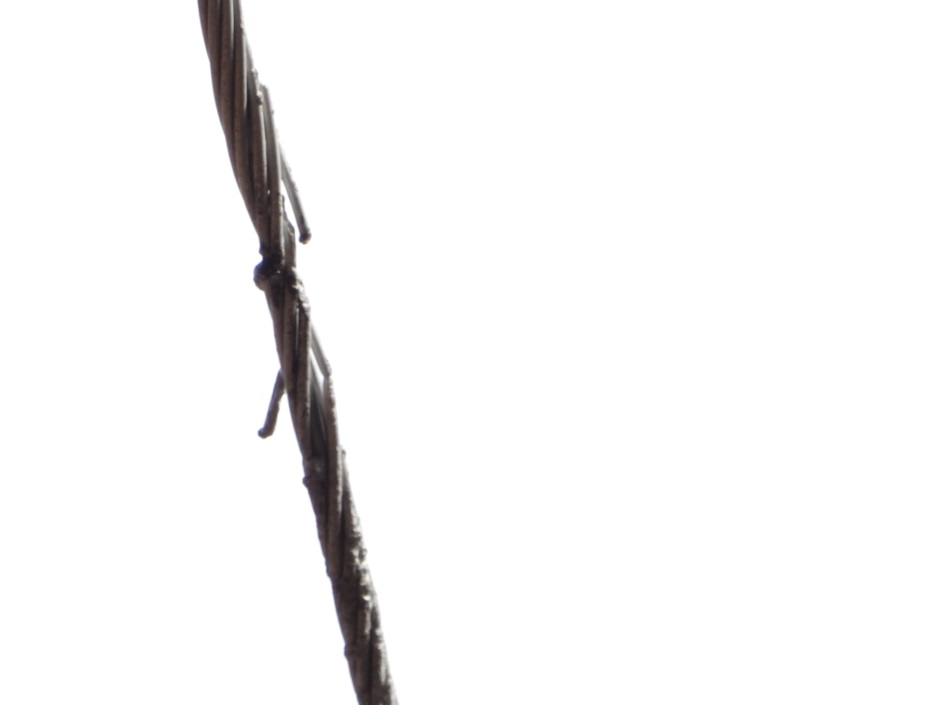 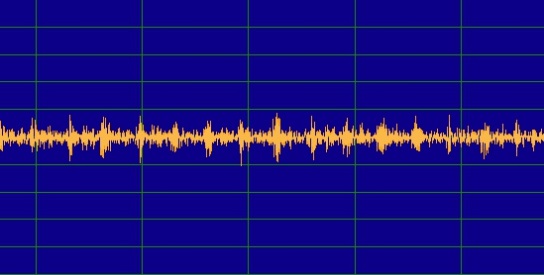 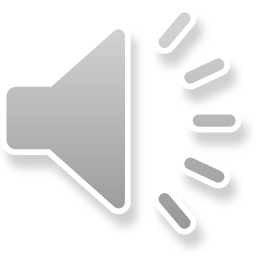 Corona Discharge
(Ultrasound)
Distribution Inspection Project
Location : Stanislaus 1720 L5495
/  Transformer Bushing  – Arcing/Vegetation / PL - 1
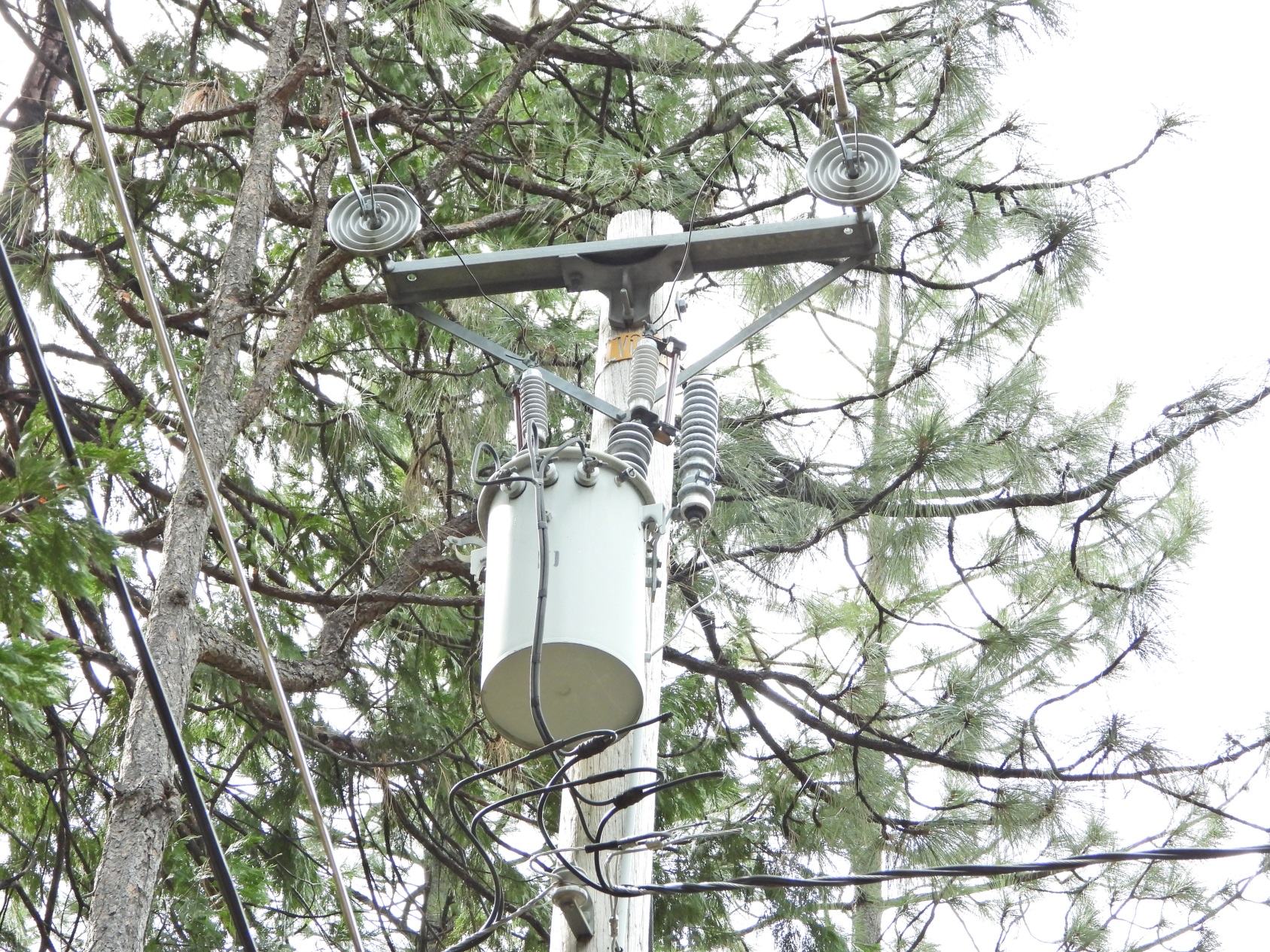 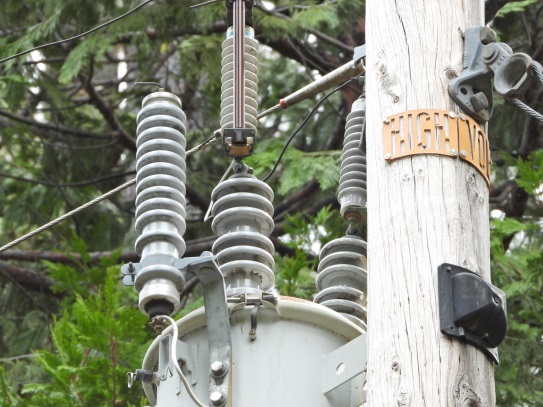 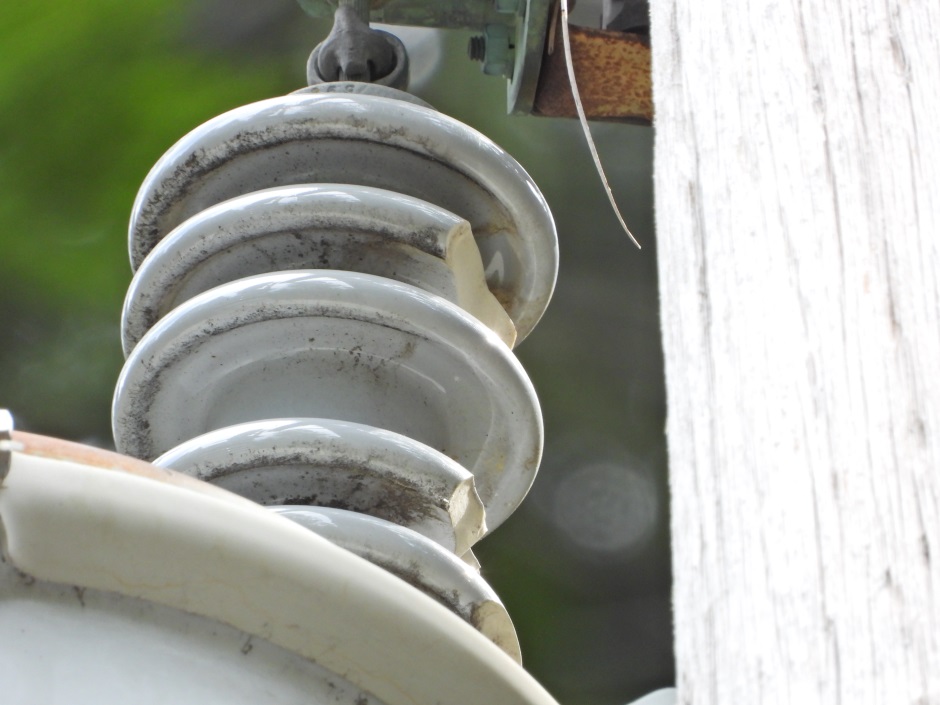 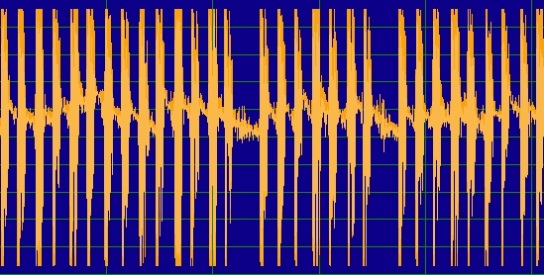 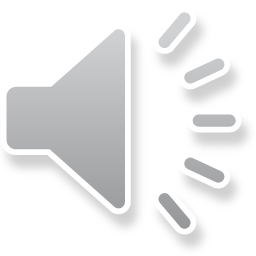 Corona Discharge
(Ultrasound)
Thank You
CONTACT US:
WWW.INSPECO.NET
Email : inspeco@insepco.co.kr
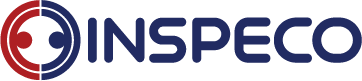